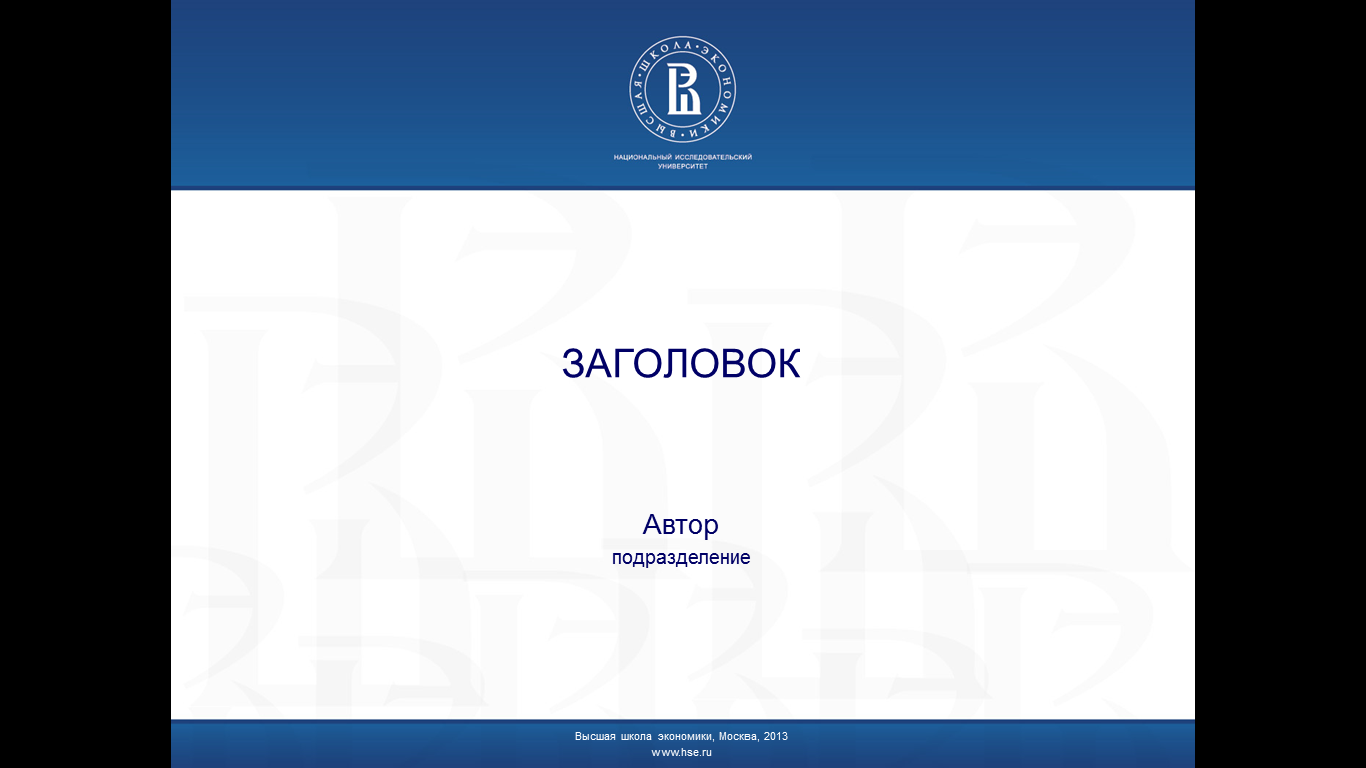 Финансовые рынки, институты и инструменты
Н.И.Берзон
Заслуженный экономист Российской Федерации,
д.э.н., ординарный профессор,
Национального исследовательского университета«Высшая школа экономики»
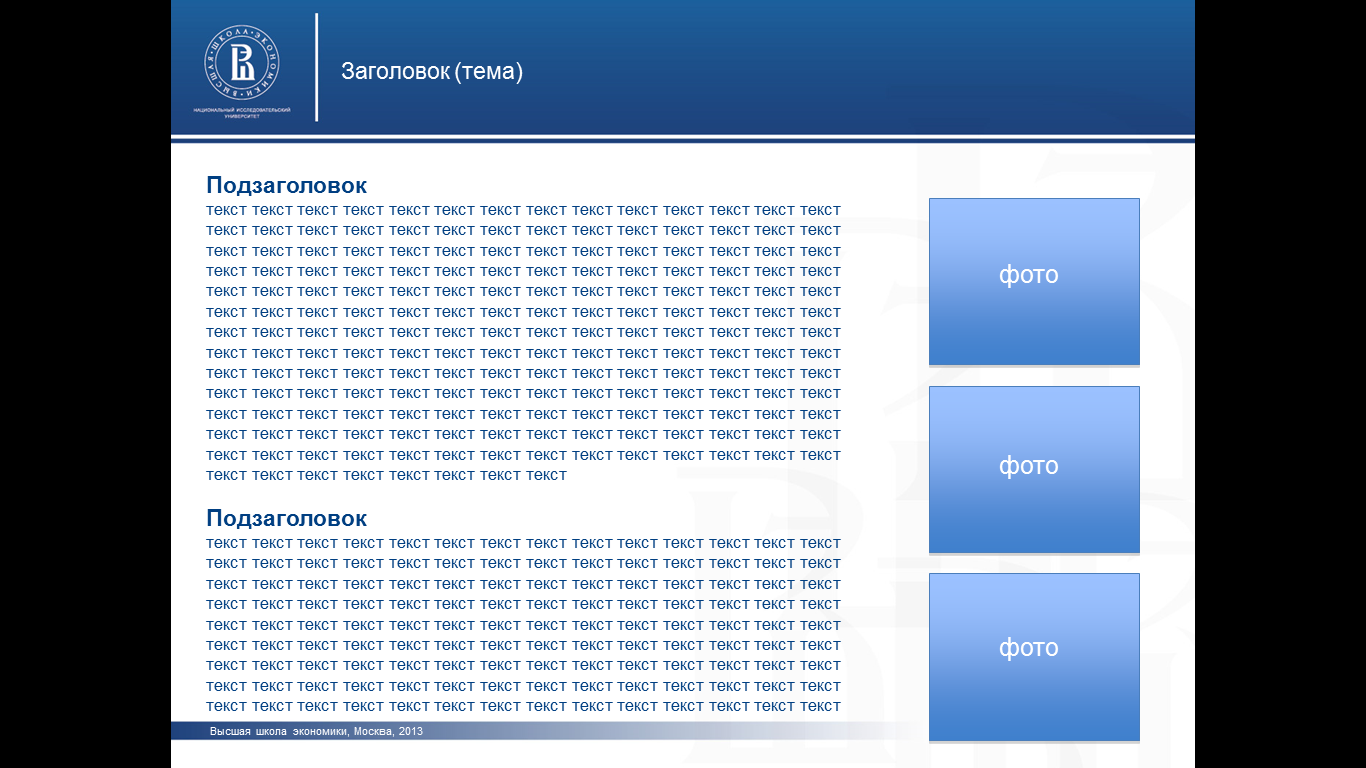 Тема 1. Организация и структура финансового рынка
Понятие финансового рынка
Классификация финансового рынка
Секьюритизация финансового рынка
Эмиссия ценных бумаг
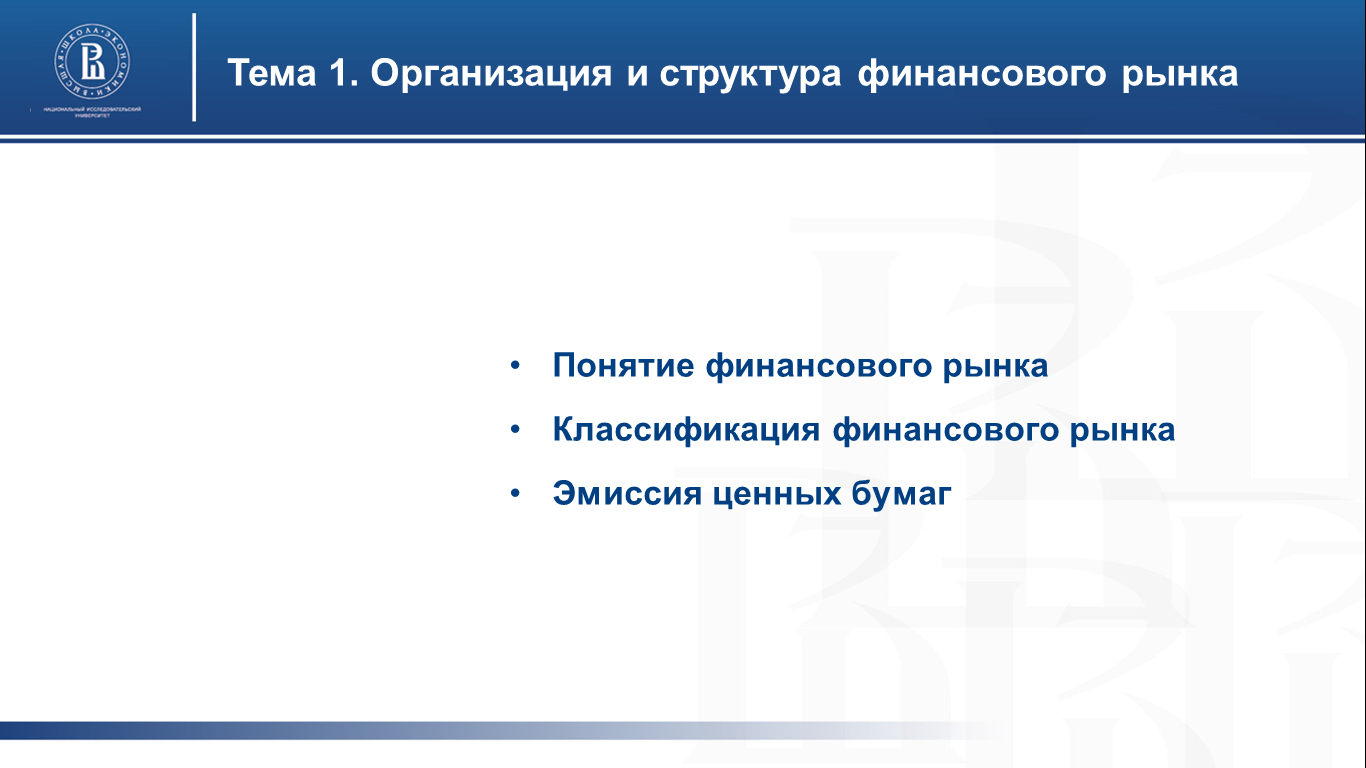 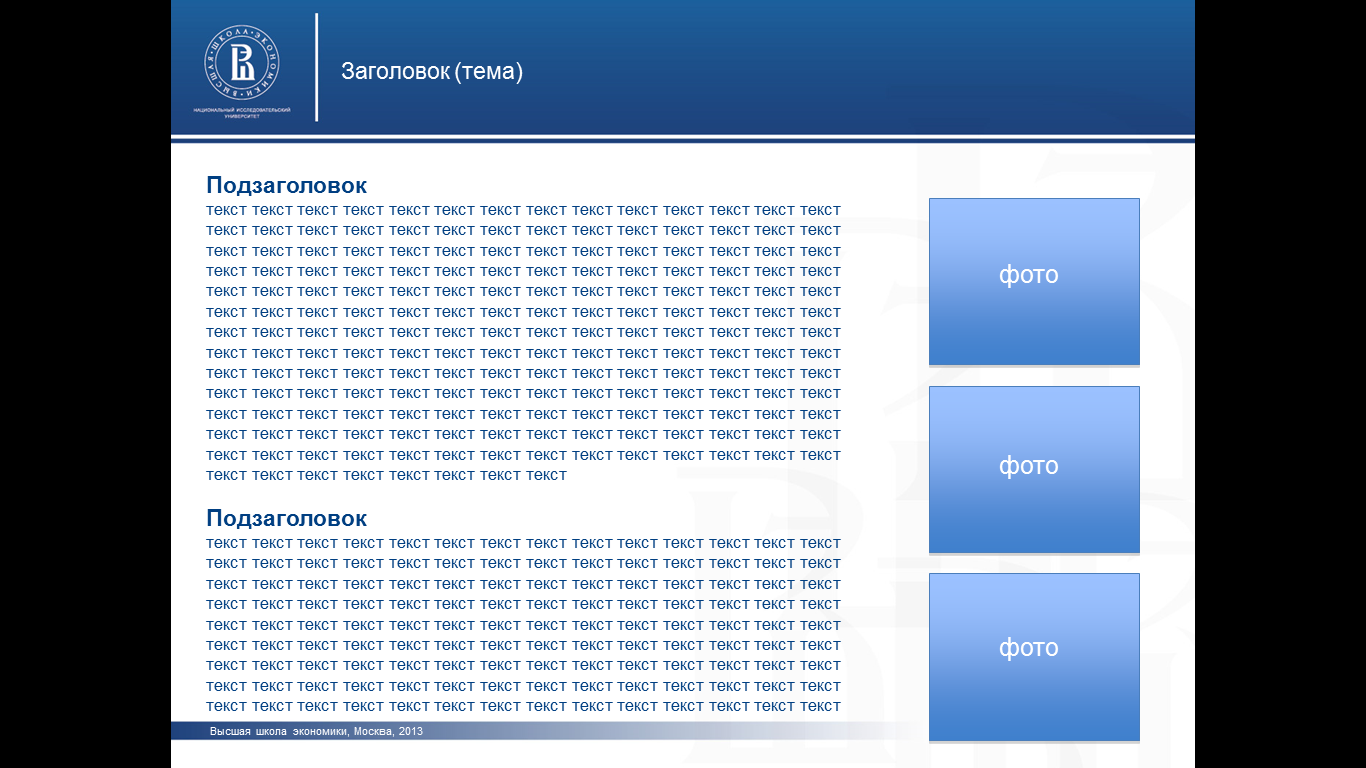 Структура финансового рынка
Ссудный (кредитный) рынок
Фондовый рынок (рынок ценных бумаг)
Валютный рынок
1. По сферам функционирования
Денежный рынок 
Рынок капиталов
2. По срокам обращения 
финансовых средств
Первичный рынок
Вторичный рынок
3. По стадиям выпуска и обращения
Организованный рынок
Неорганизованный рынок
4. По организации торговли финансовыми инструментами
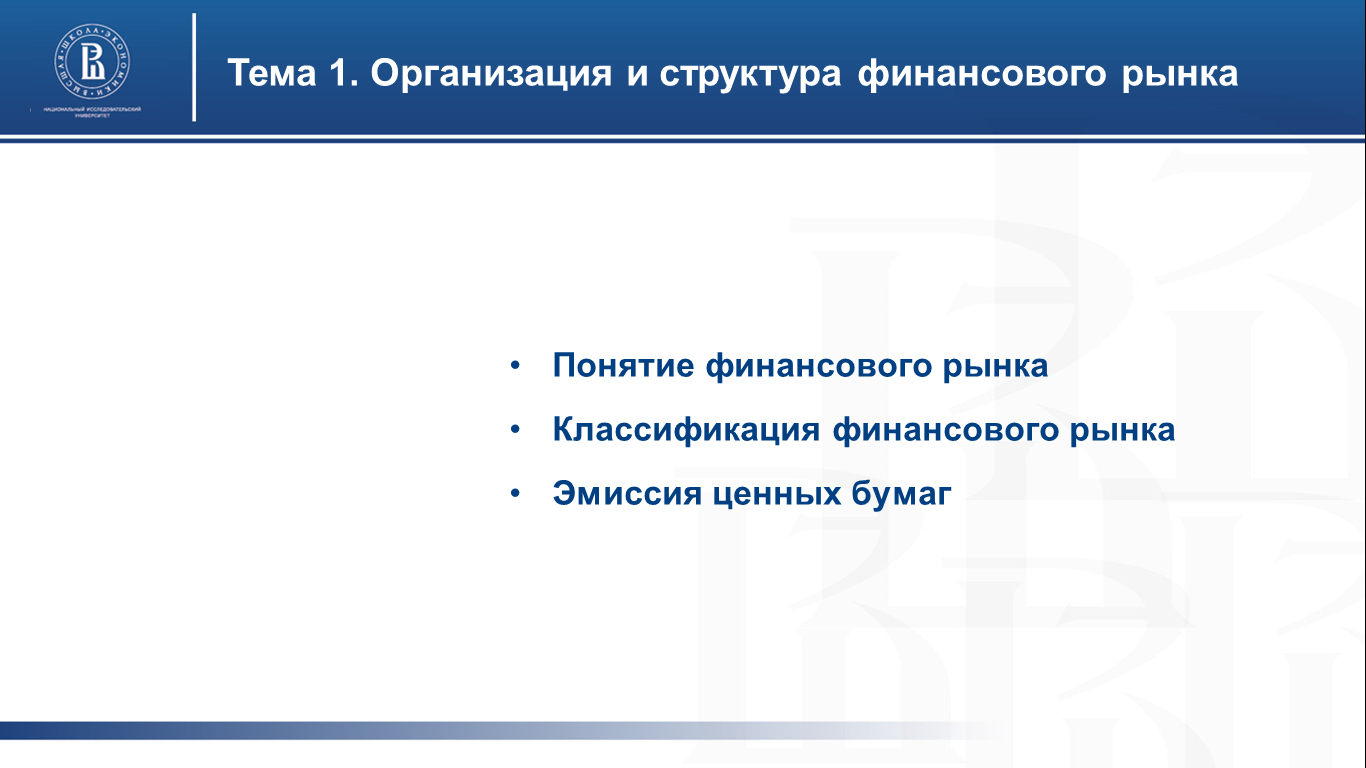 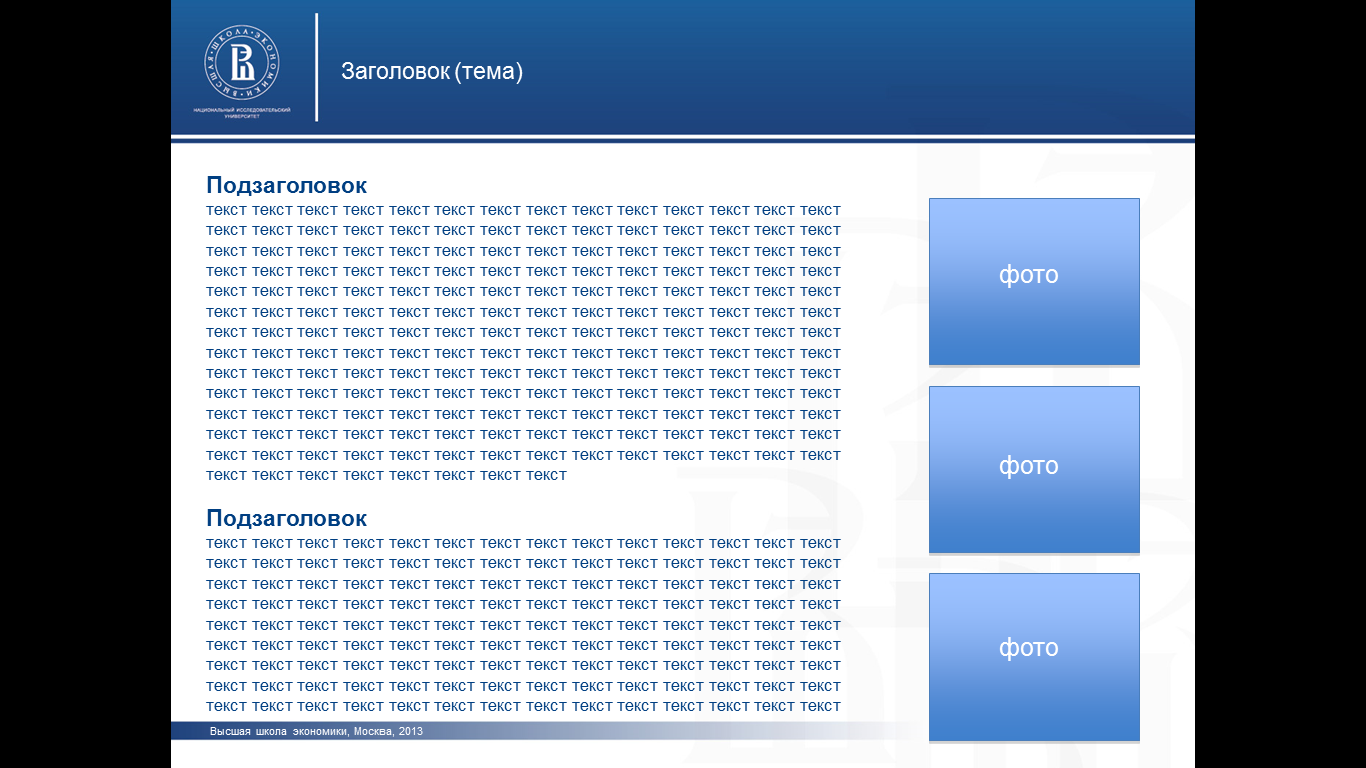 Классификация финансовых рынков
1. По срокам обращения финансовых ресурсов
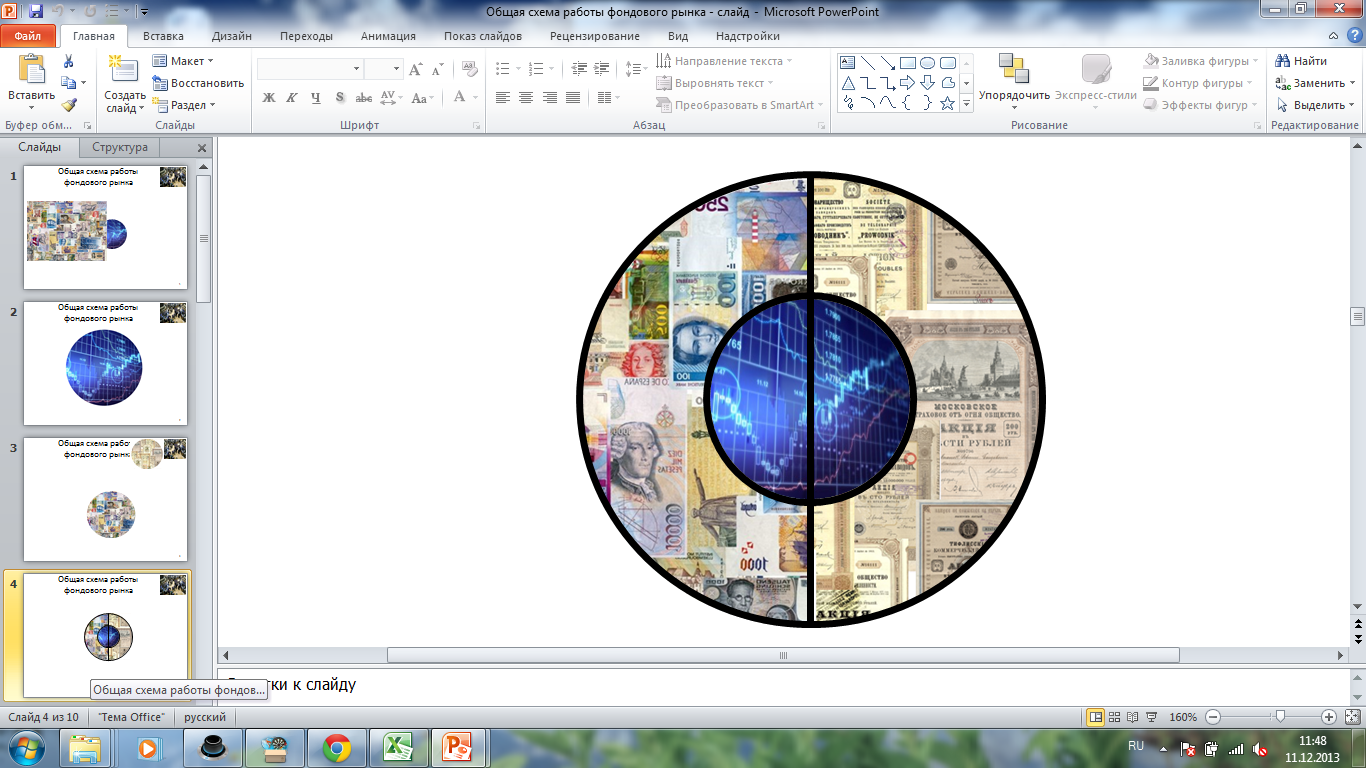 Денежный рынок
Рынок капиталов
Фондовый рынок
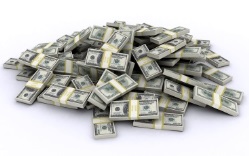 Денежный рынок – движение краткосрочных ссуд (до 1 года)

Рынок капиталов – движение долгосрочных накоплений (более 1 года)
Фондовый рынок – движение средств, которое обслуживается ценными бумагами
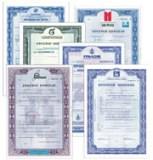 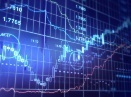 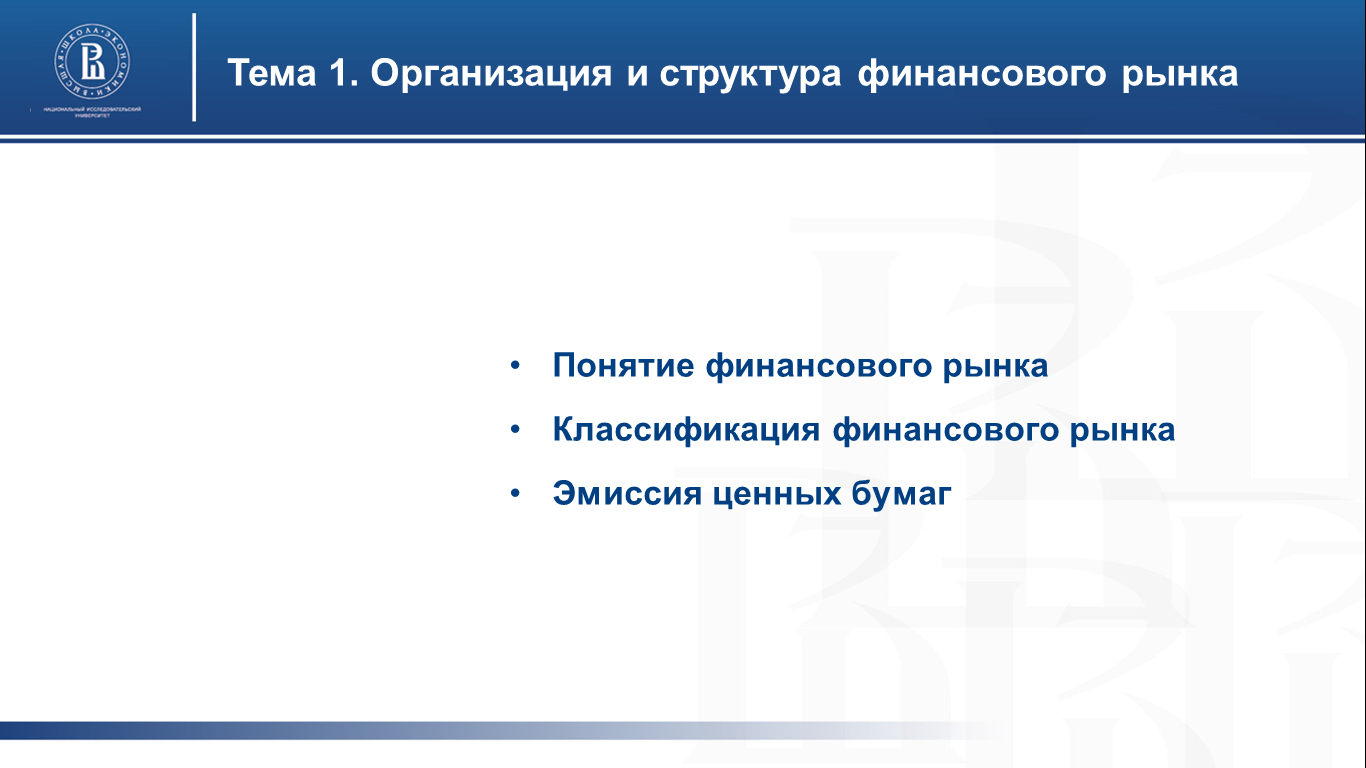 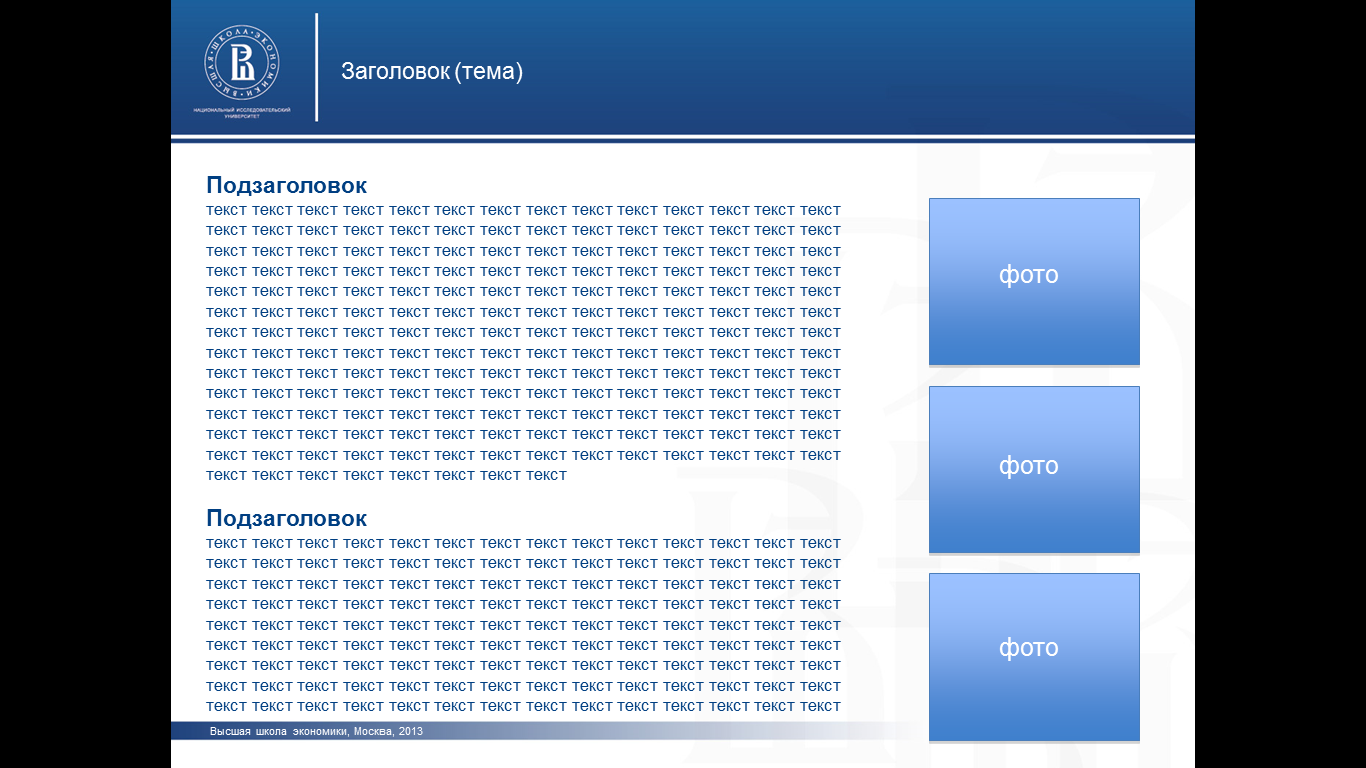 Варианты привлечения заемного капитала
1. Привлечение заемного капитала через банк
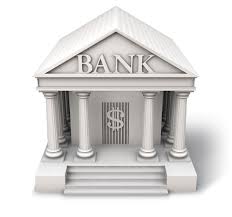 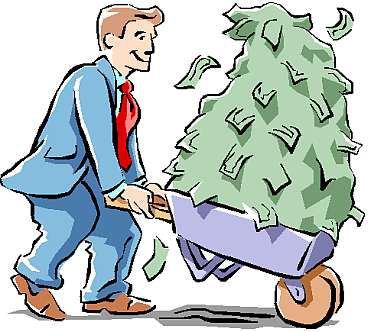 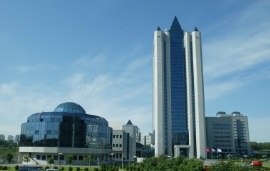 Депозит (8%)
Кредит (12%)
Предприятия
(заемщики)
Банк
Инвесторы
(вкладчики)
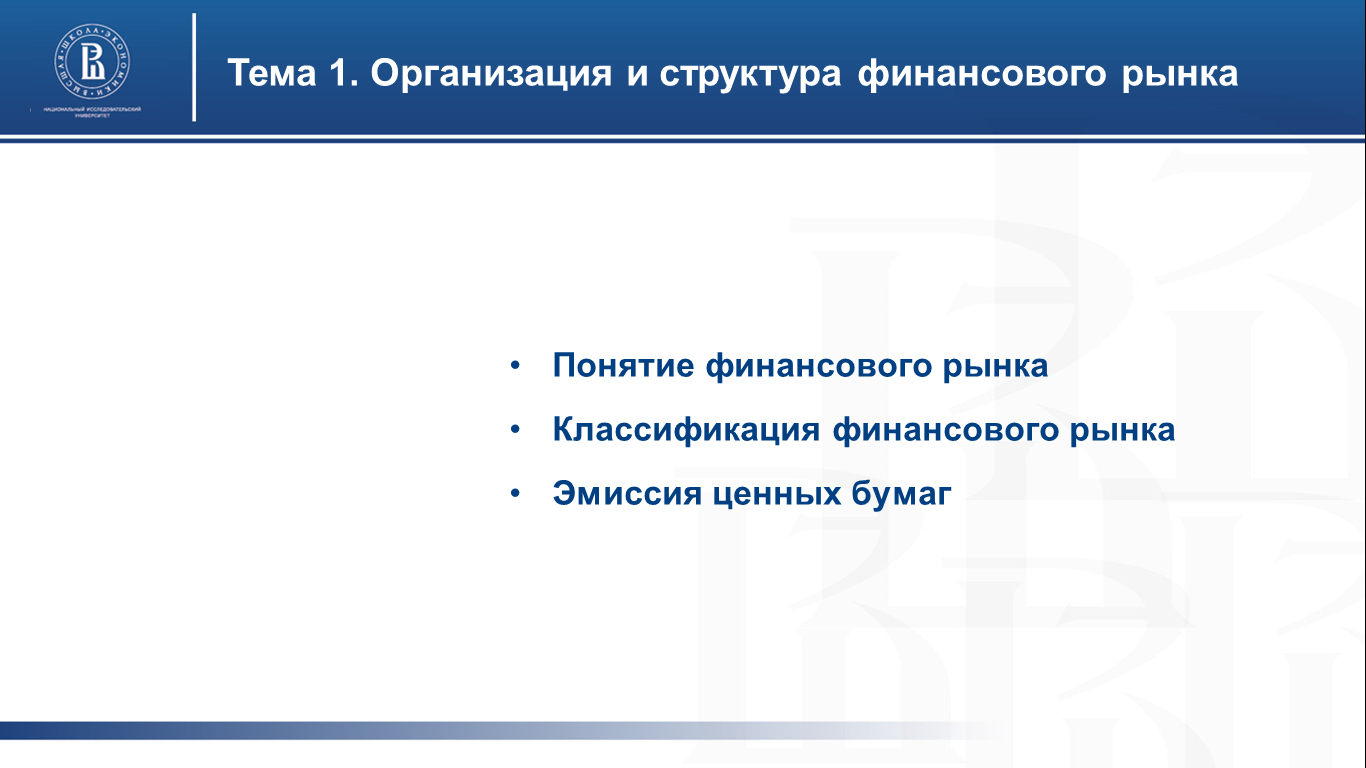 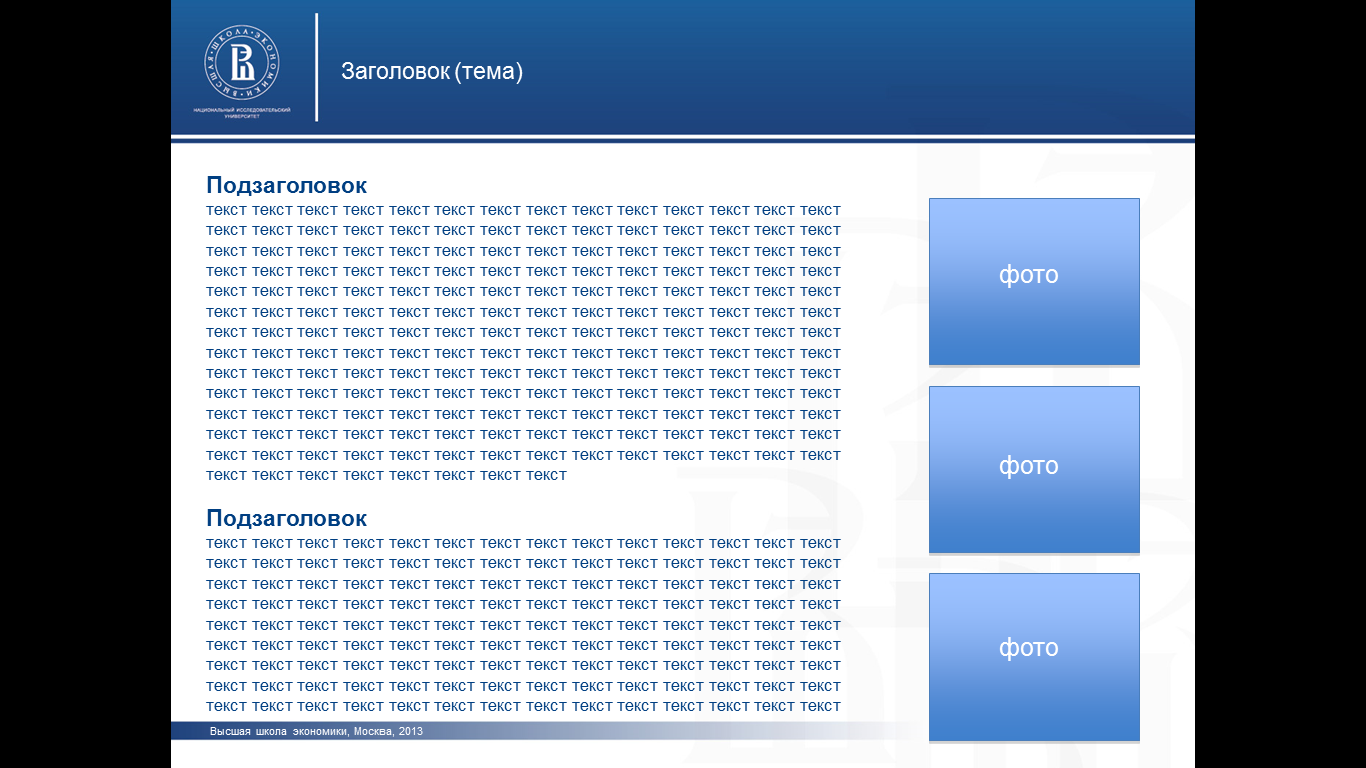 Варианты привлечения заемного капитала
2. Привлечение заемного капитала путем эмиссии облигаций
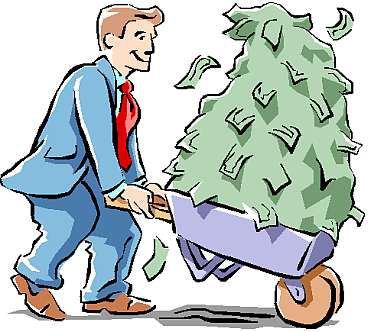 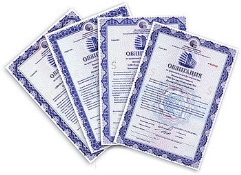 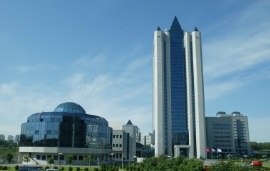 Покупка
облигаций
Продажа
облигаций
Предприятие
(эмитент)
Эмиссия 
облигаций
Инвесторы
Поступление средств на предприятие
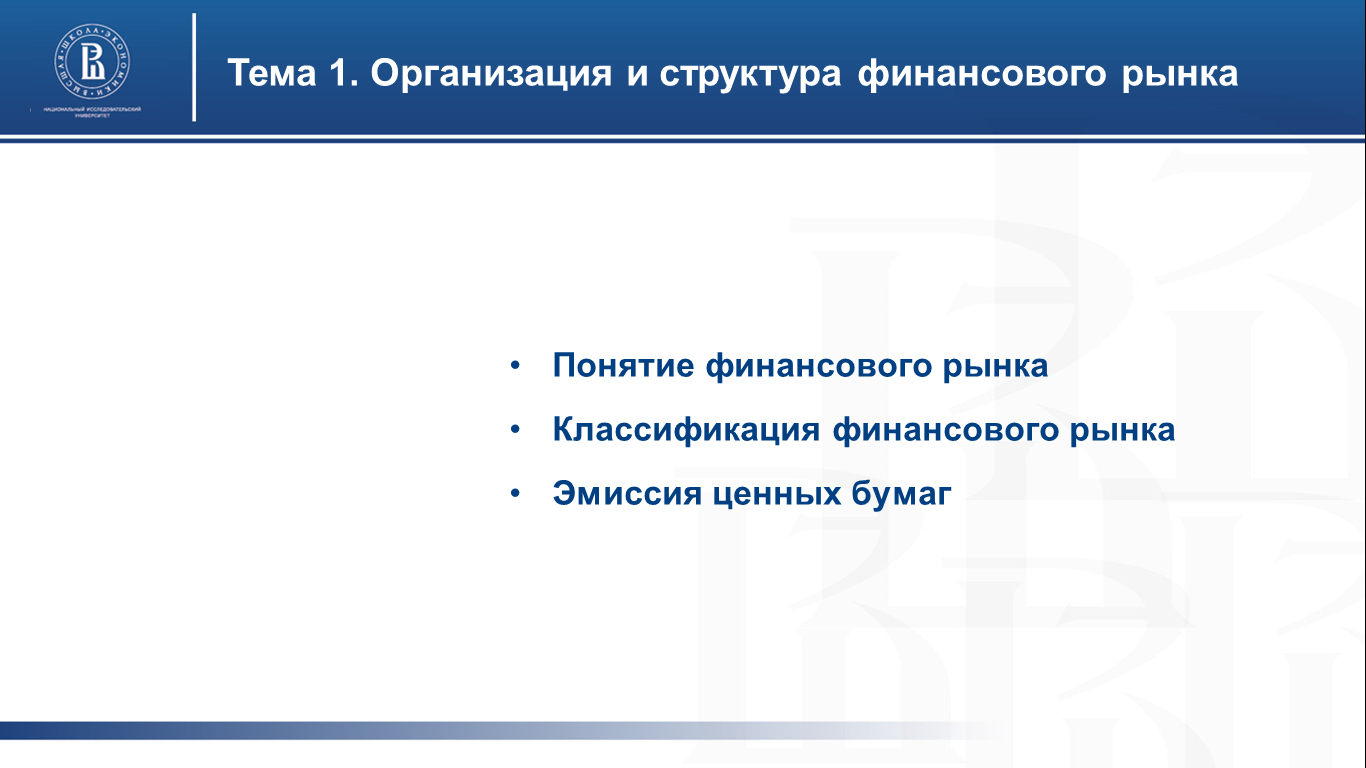 ДИНАМИКА ИЗМЕНЕНИЯ ЭФФЕКТИВНОЙ ПРОЦЕНТНОЙ СТАВКИ ПО РОССИЙСКИМ КОРПОРАТИВНЫМ  ОБЛИГАЦИЯМ, %
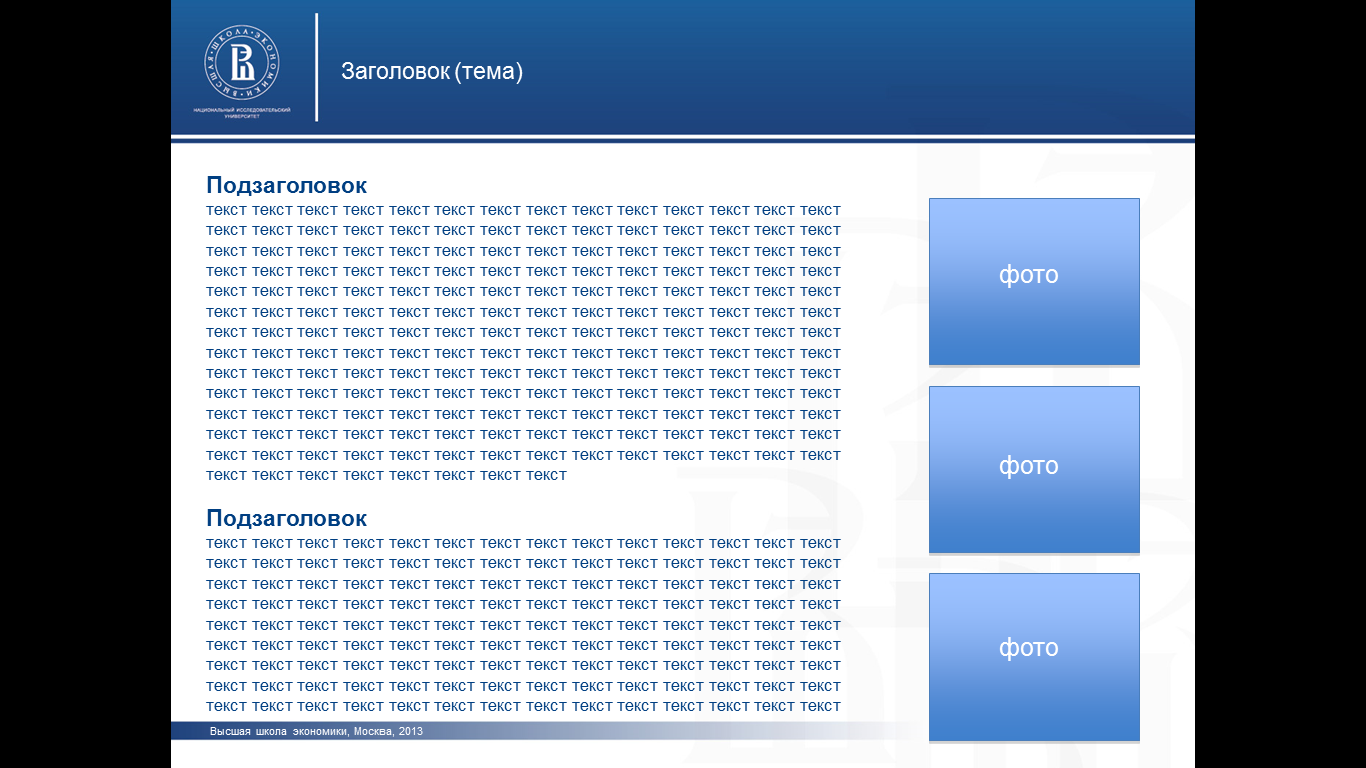 Развитие процессов секьюритизации
Несмотря на то что о секьюритизации активов, которая, возможно, является одной из самых важных инноваций на финансовых рынках 20-го века, до сих пор написано не так много, она революционным образом изменила способы осуществления заимствований предприятиями и их клиентами.
                                                                          (Л. Кендалл, М. Фишман)
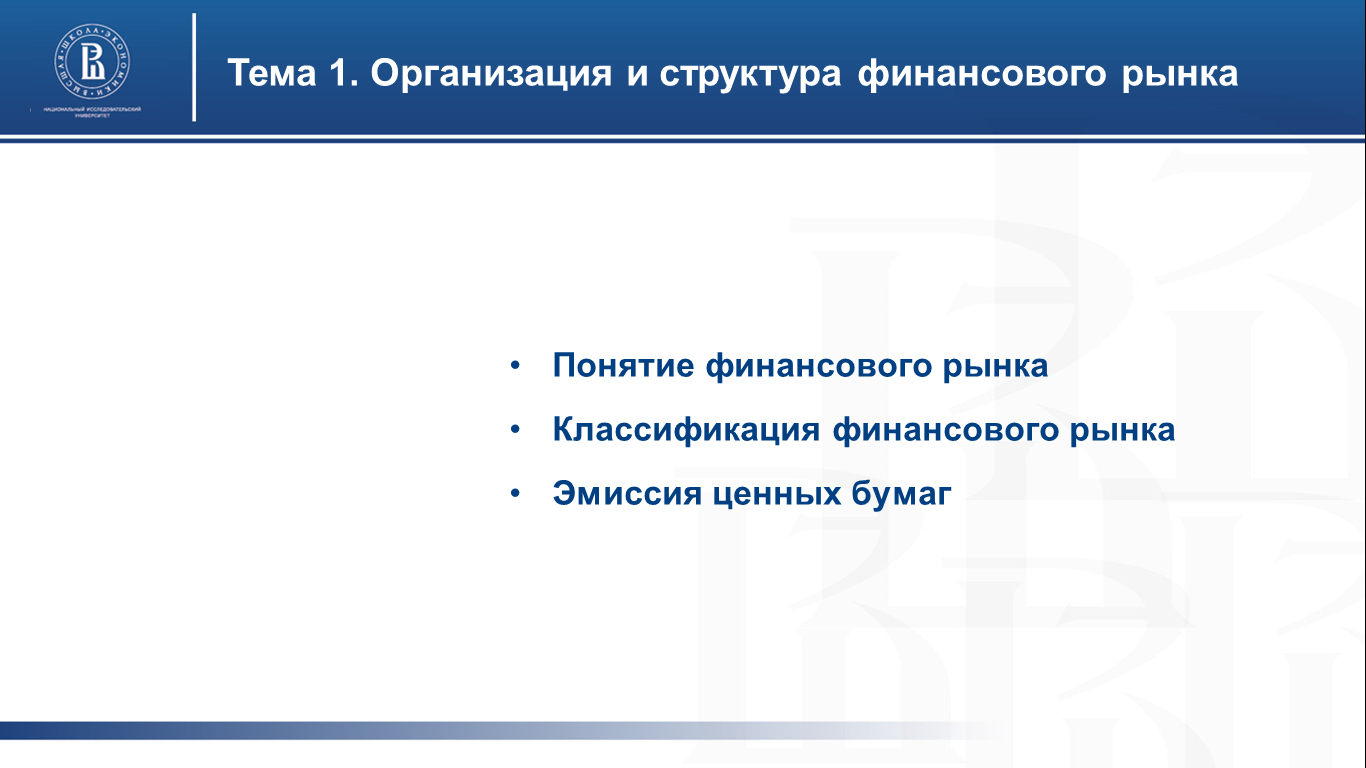 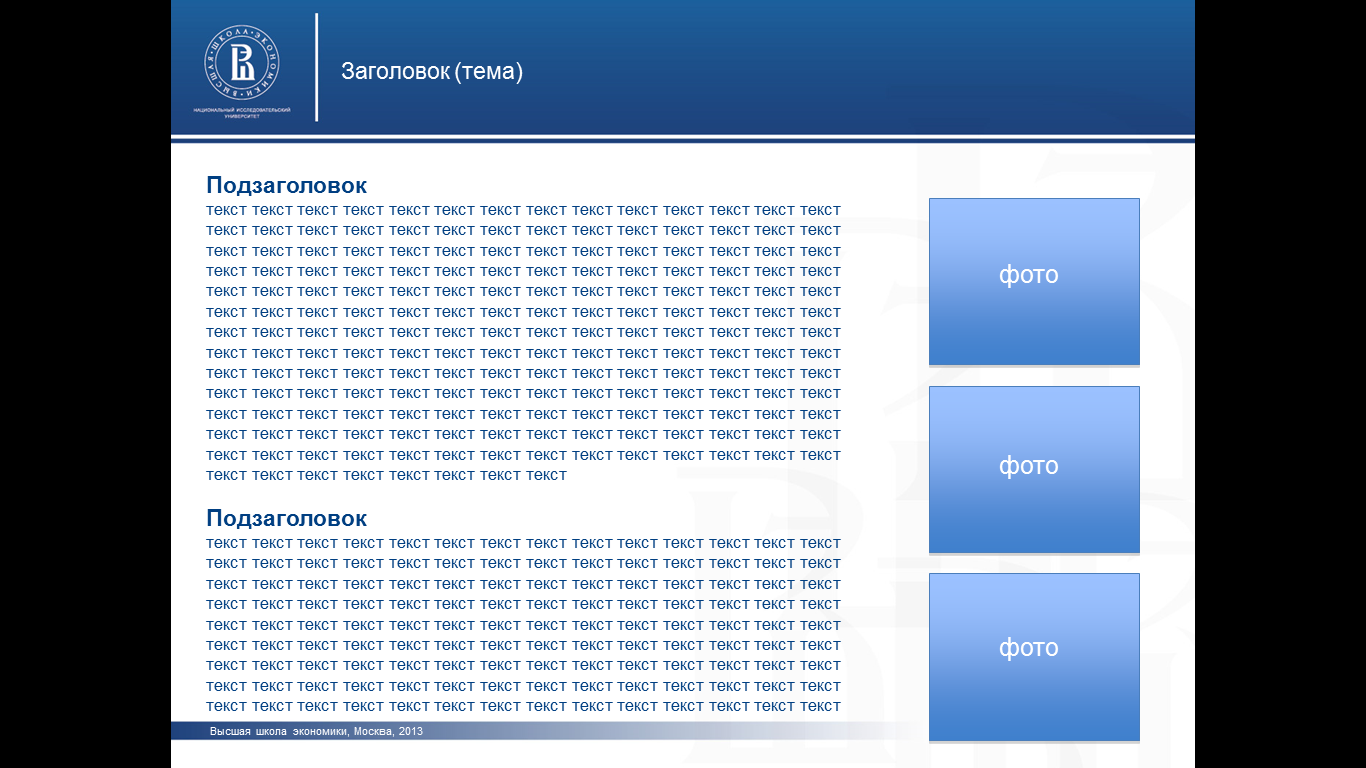 Понятие секьюритизации
Секьюритизация (от англ. securities — «ценные бумаги») — финансовый термин:
А) в широкой трактовке - это усиление роли и влияния ценных бумаг на финансовом рынке,  
Б) в узком смысле – это техника привлечения финансирования путём выпуска ценных бумаг, обеспеченных активами, генерирующими стабильные денежные потоки (например, портфель ипотечных кредитов, автокредитов, лизинговые активы, коммерческая недвижимость, генерирующая стабильный рентный доход и т. д.).
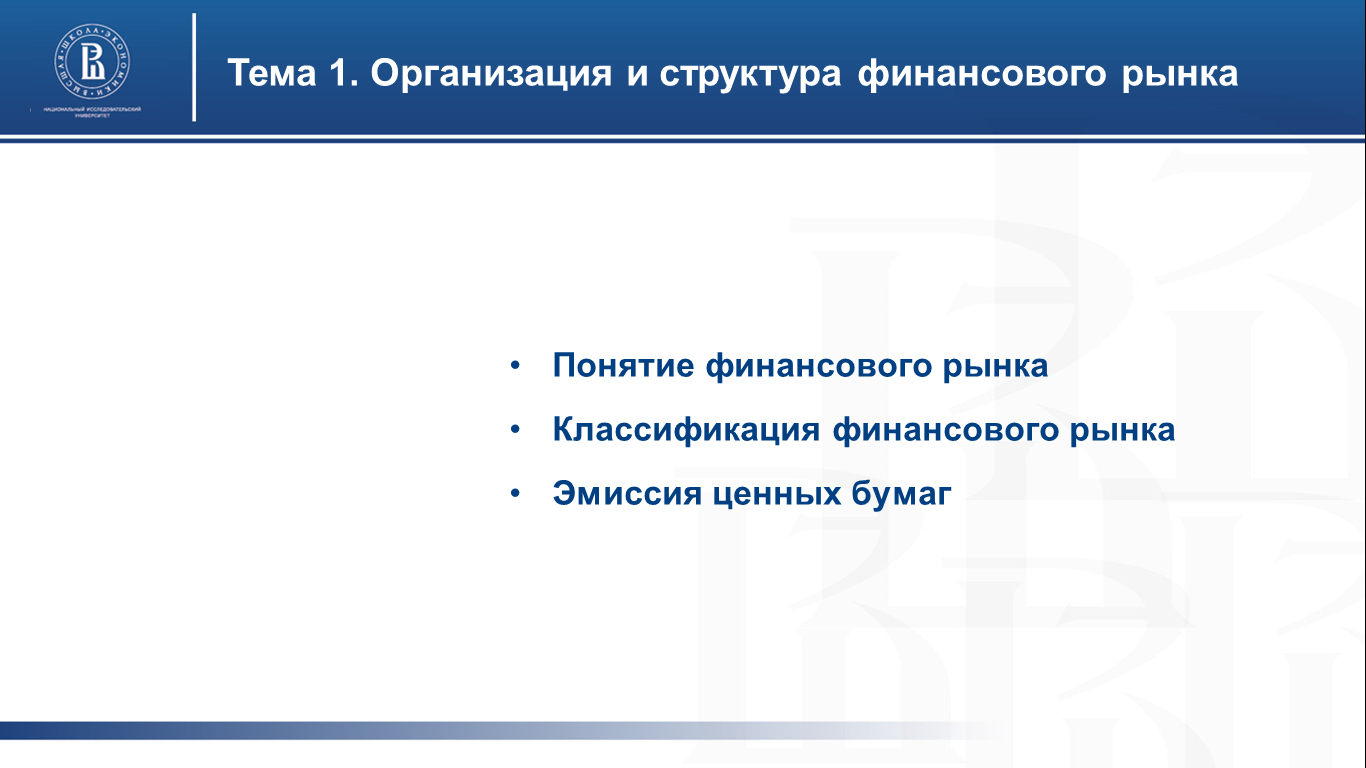 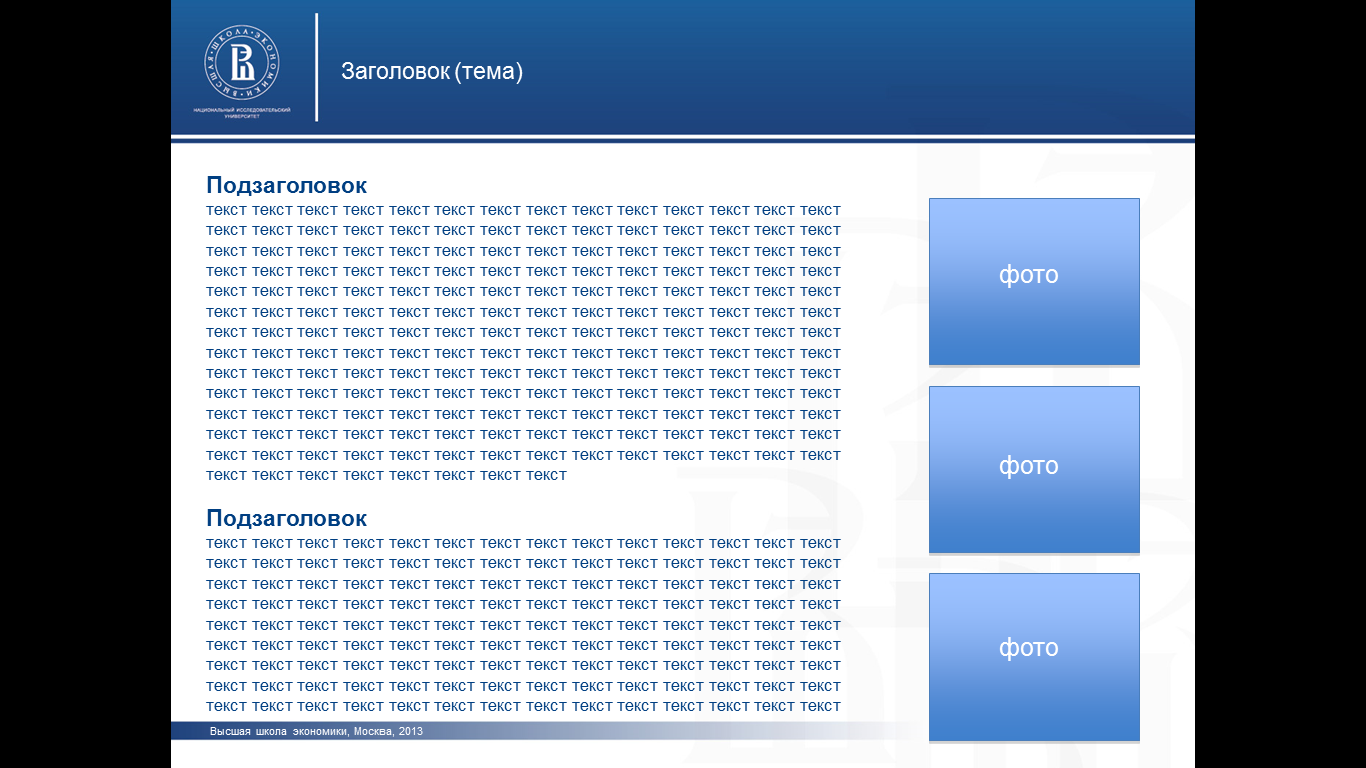 Процесс секьюритизации
Инновационная техника финансирования путем трансформации неликвидных финансовых активов в ценные бумаги
Замещение банковского кредита при финансировании компаний эмиссией ценных бумаг
Процесс секьюритизации
Секьюритизация финансовых активов
Секьюритизация финансовых рынков
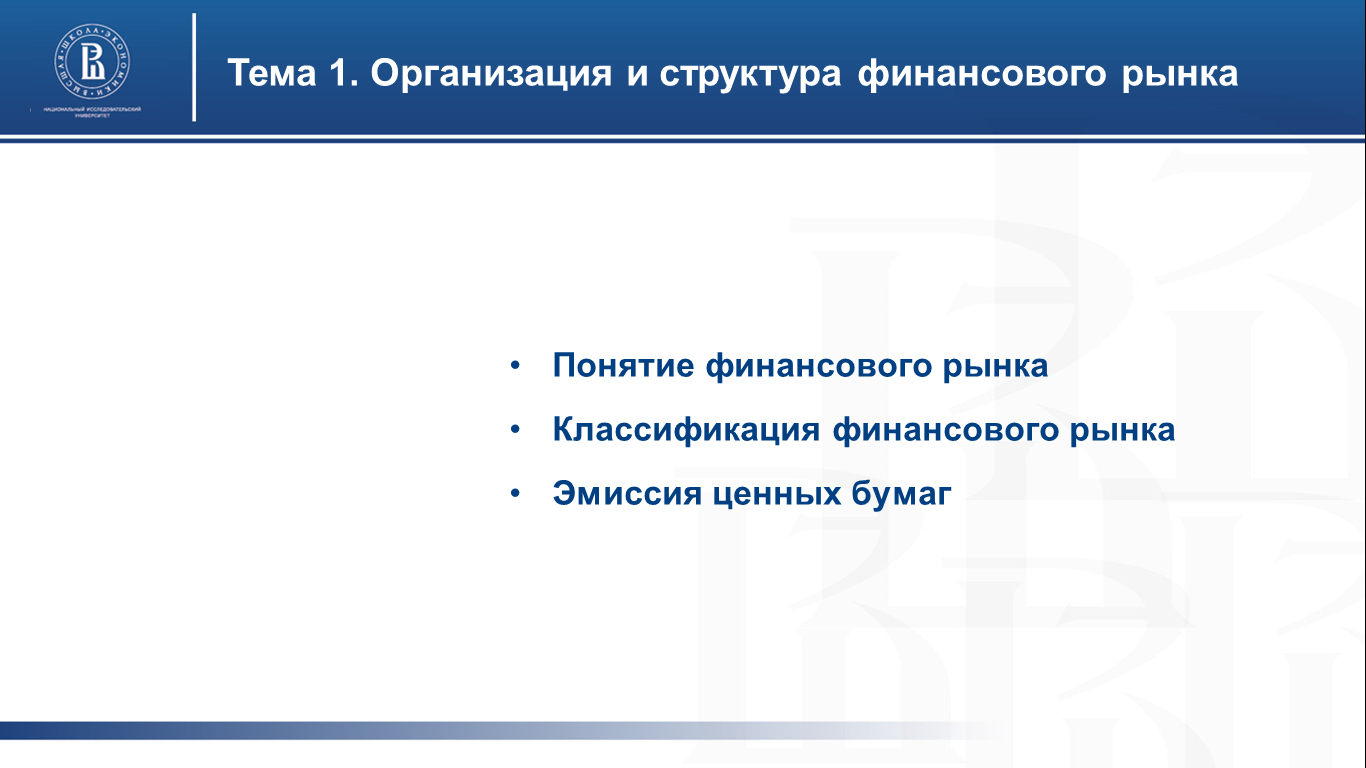 58
56
Кредиты
Структура долгового рынка США
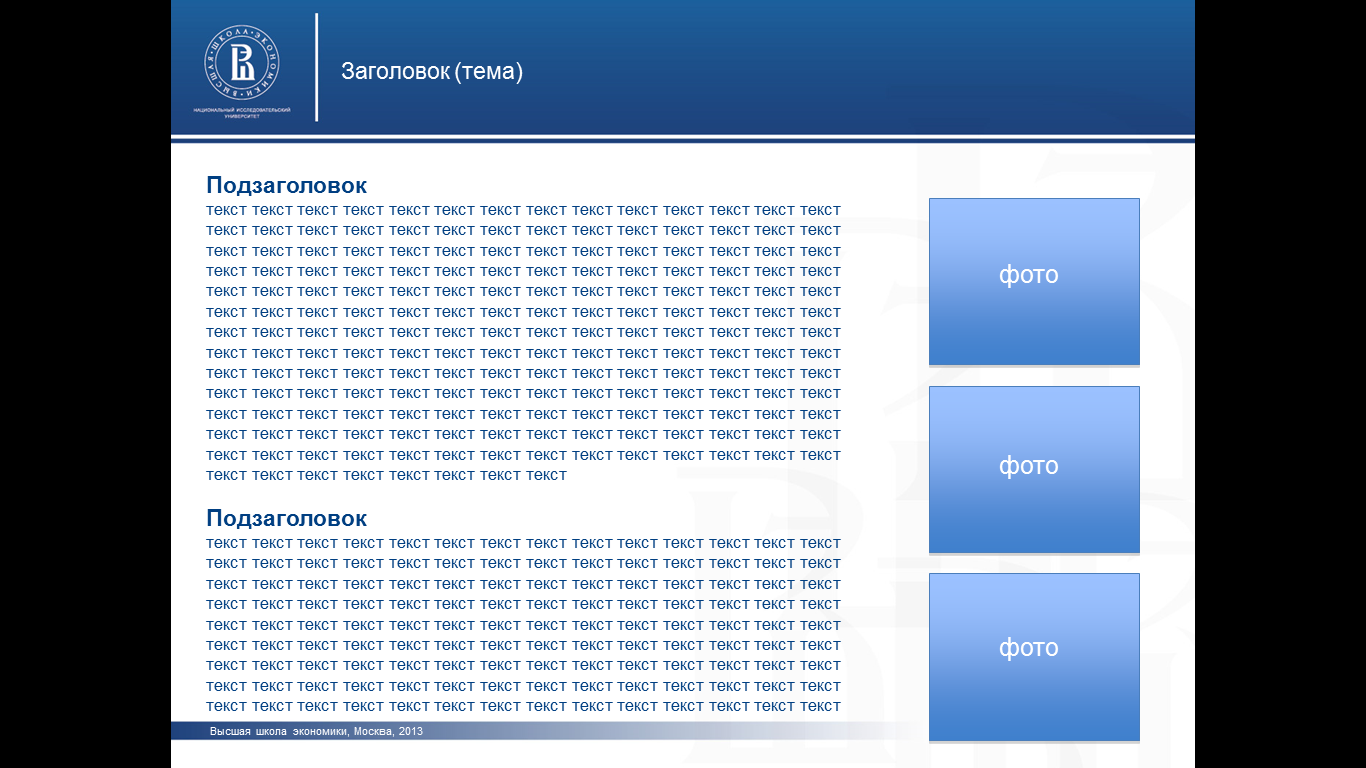 Финансирование инвестиций за счет
банковских кредитов и облигационных займов в России
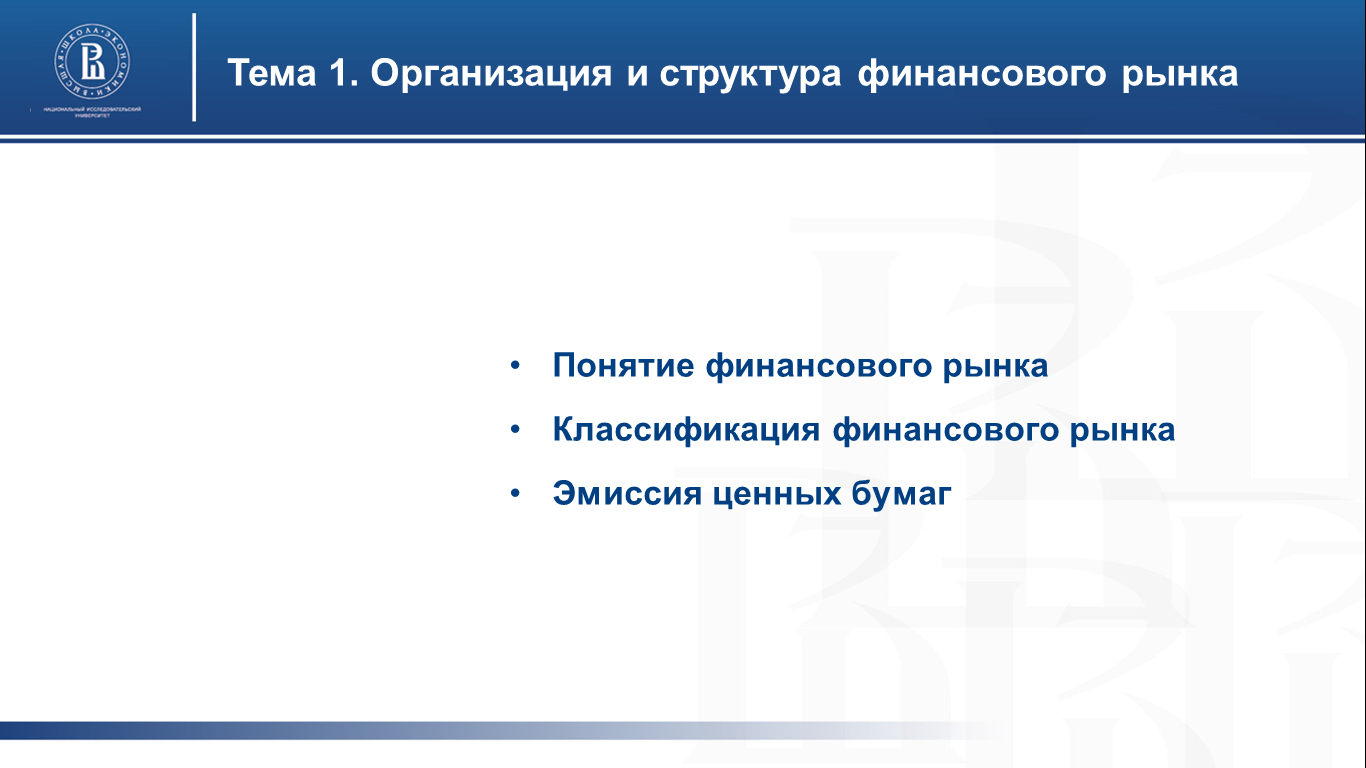 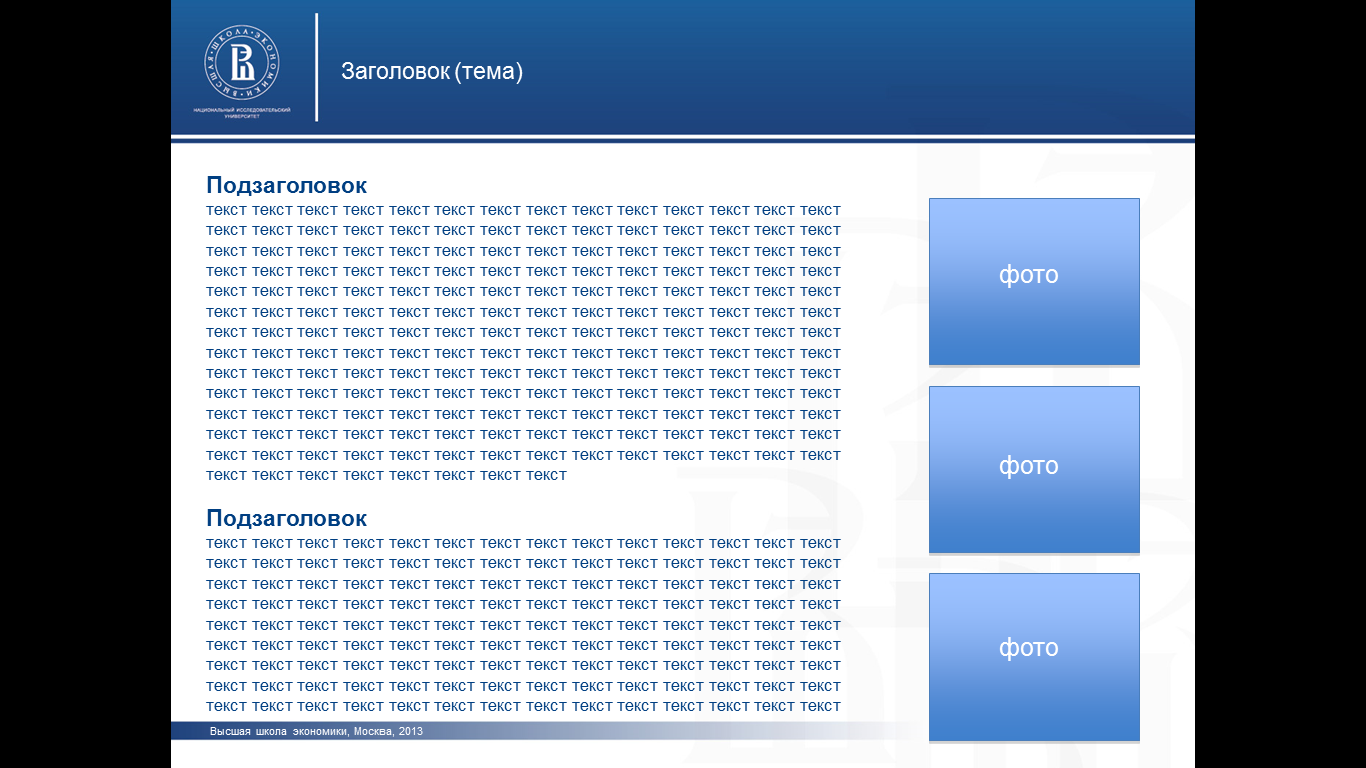 Динамика номинального объема корпоративных облигаций, находящихся в обращении на начало года
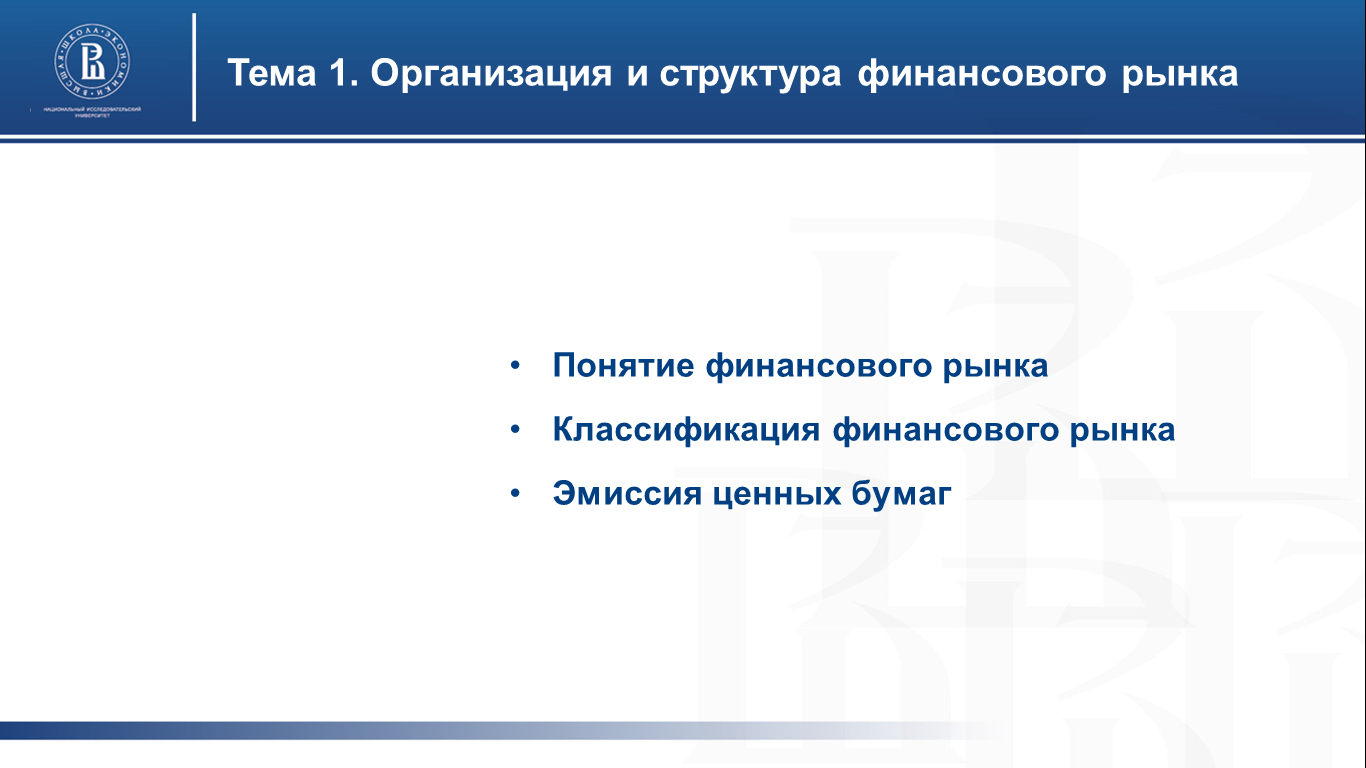 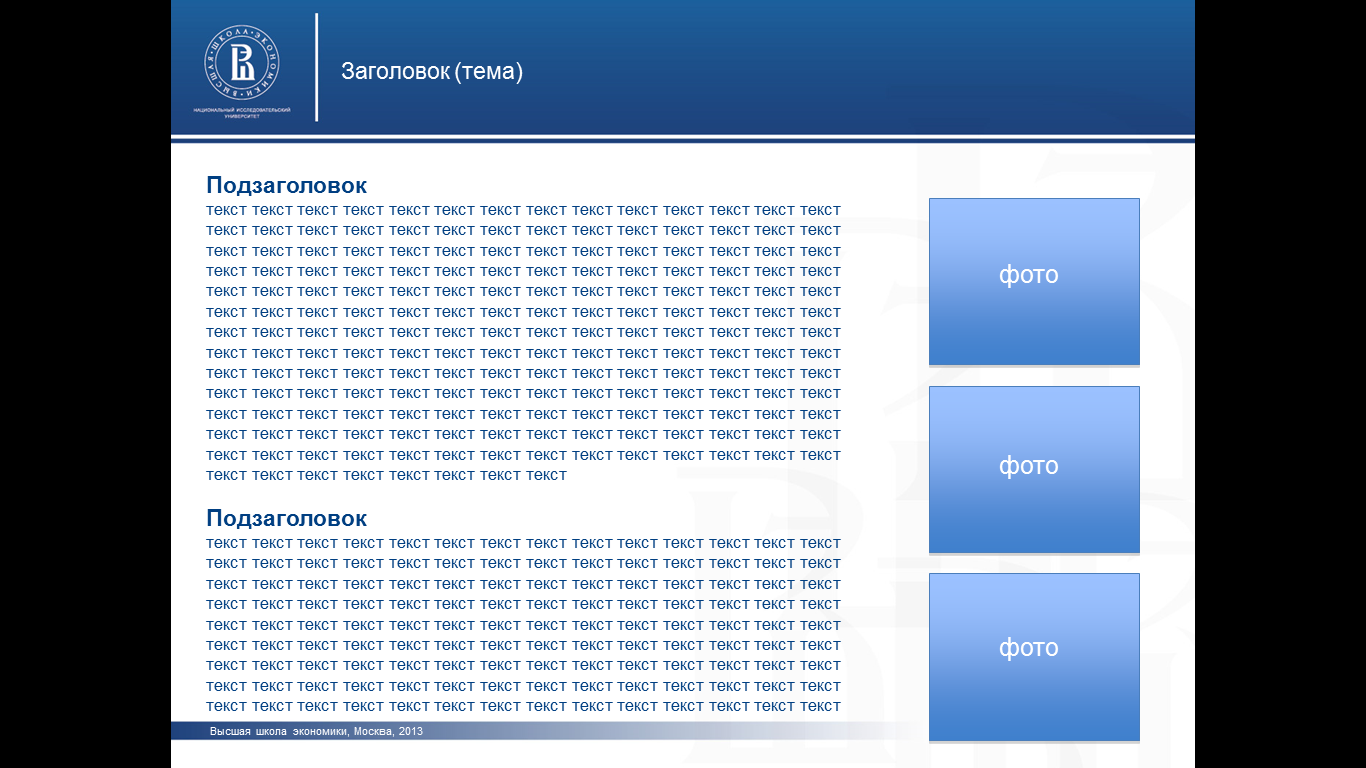 Число эмитентов и количество эмиссий корпоративных облигаций на начало года
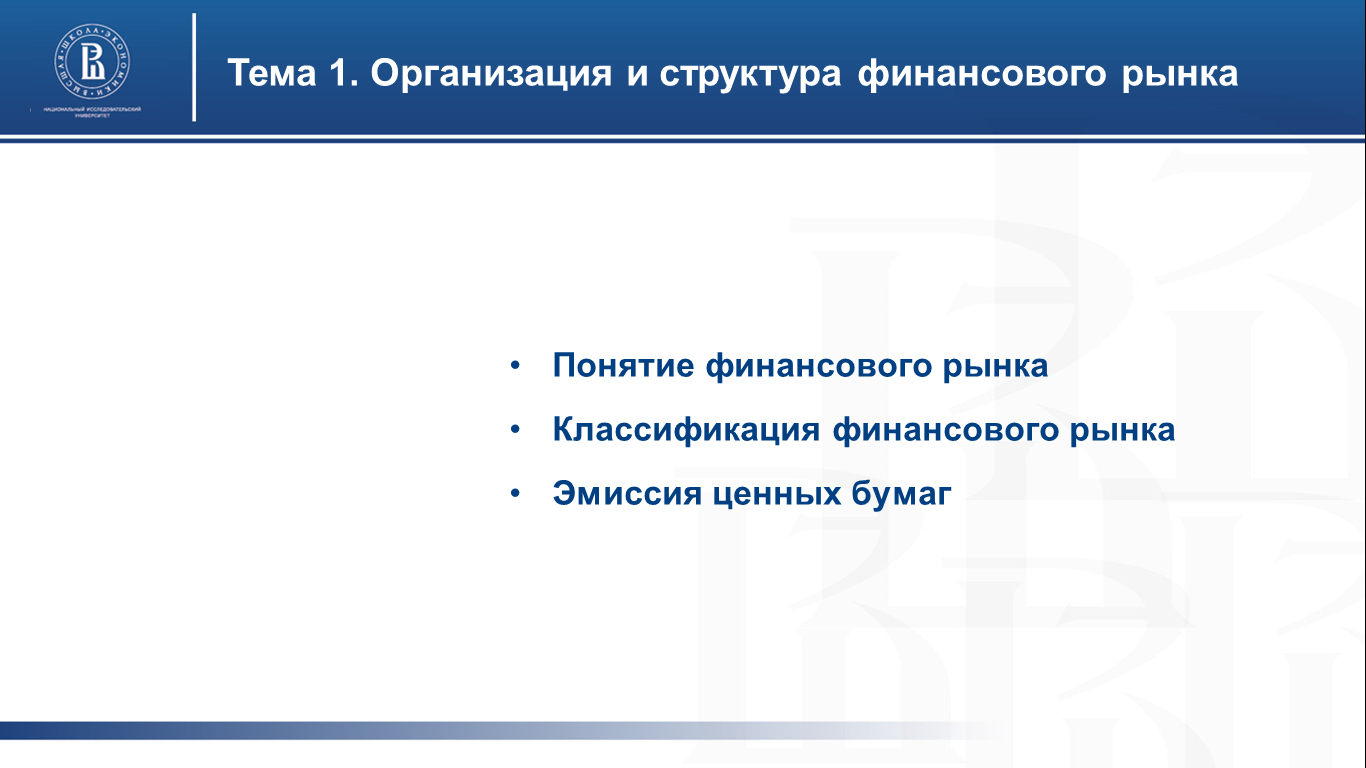 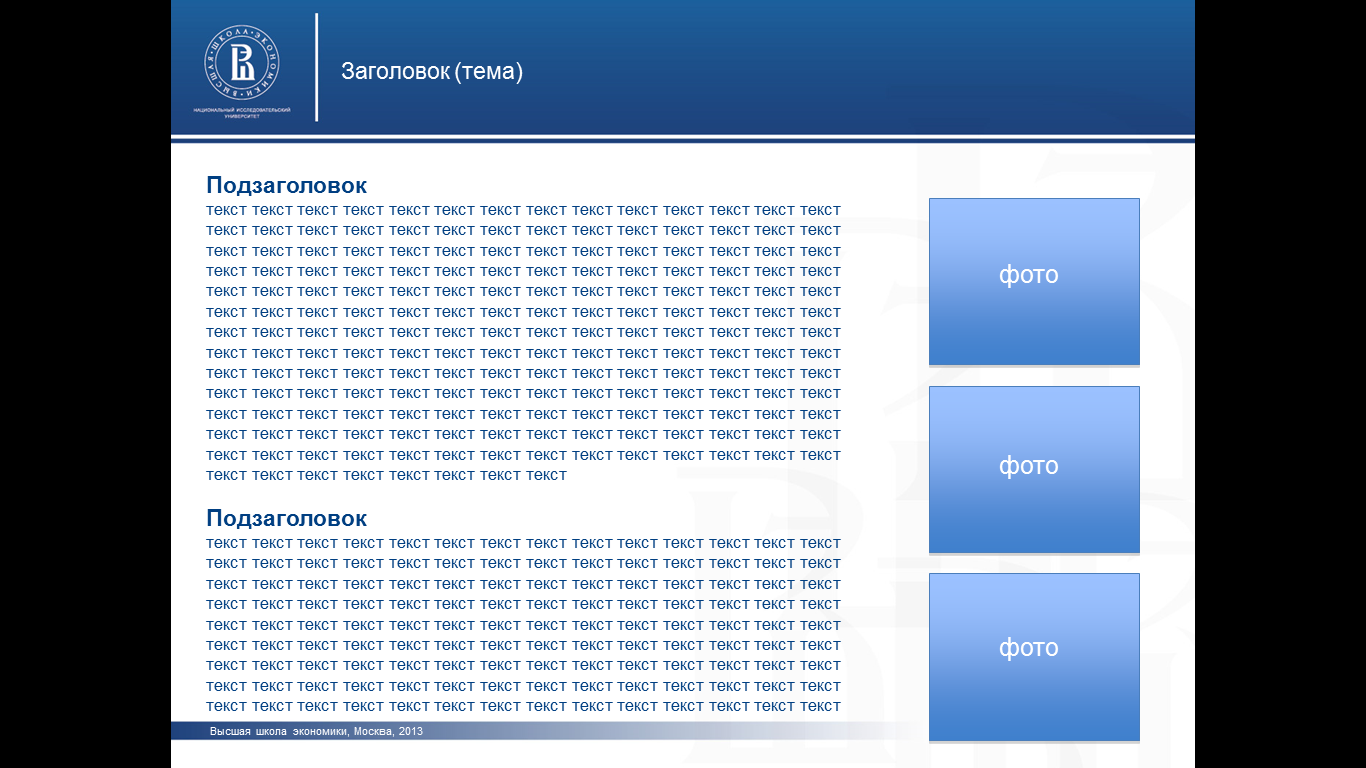 Характерные черты банковского кредитования
Недостатки банковского кредитования
Преобладание коротких кредитов
Высокая стоимость обслуживания кредитных ресурсов
Необходимость предоставления обеспечения по инвестиционным кредитам
Невозможность управления долгом
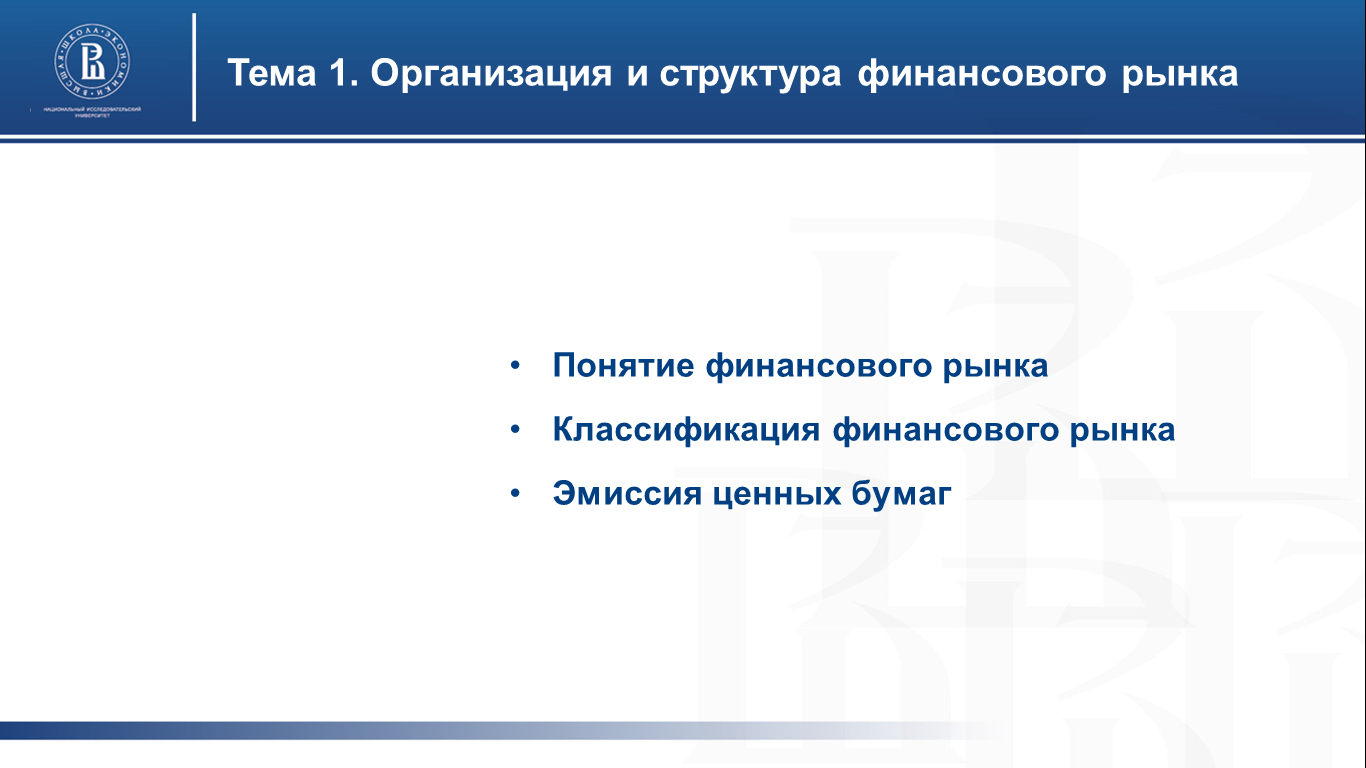 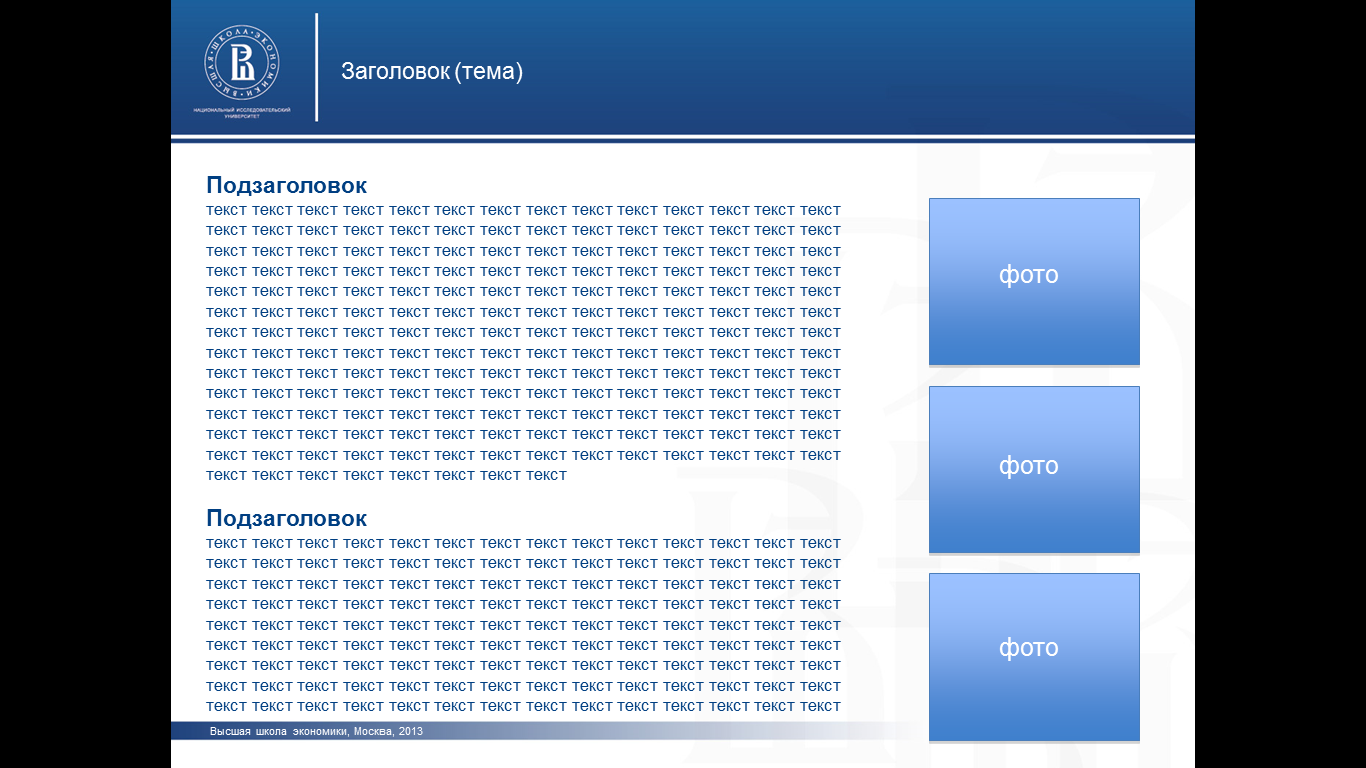 Временная структура кредитов, предоставленных российскими банками юридическим лицам
(по состоянию на 01.06.2016)
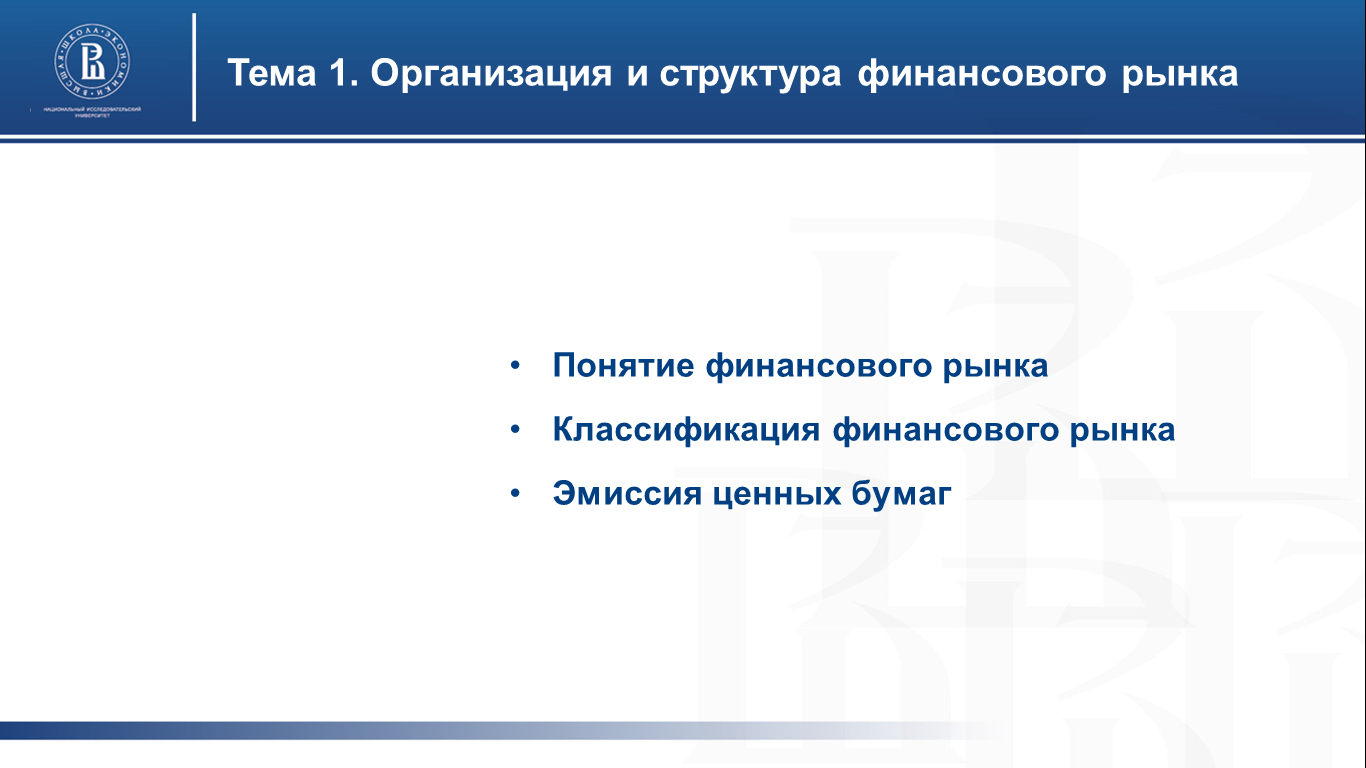 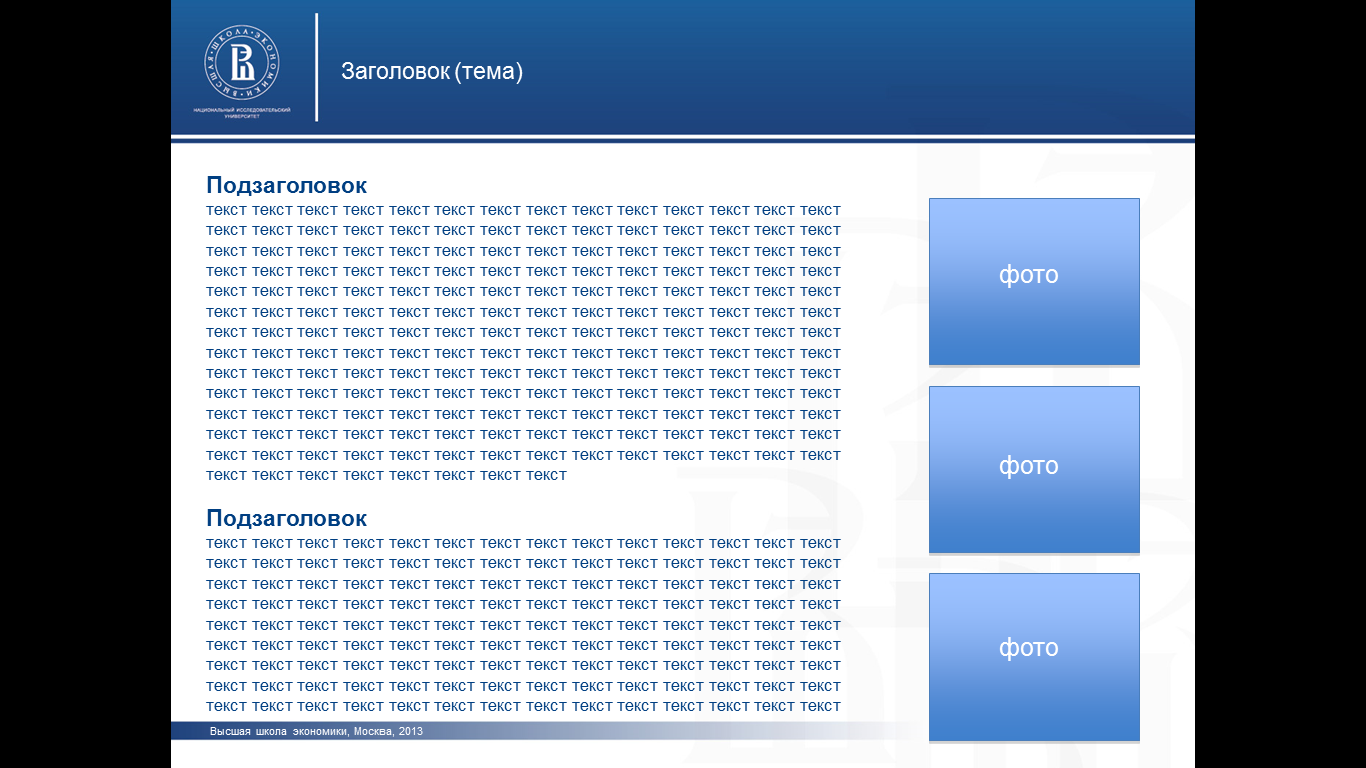 Сравнительный анализ затрат по обслуживанию кредита и облигационного займа
Банковский кредит
Облигационный заем
Текущие платежи
Процентные платежи rн = 12% (эффективная процентная ставка) = 12,68%
Единовременные расходы 
Залог (оценка, страхование, регистрация и др.)
Комиссии банка (за открытие счета, за ведение счета и др.)
Расходы по оформлению проекта
Текущие платежи
Купонные выплаты, rн = 8% 
(эффективная процентная ставка) ~ 8,16%
Единовременные расходы 
Организатор выпуска
Андеррайтер
Реклама
Госпошлина
Комиссия биржи
Комиссия депозитария
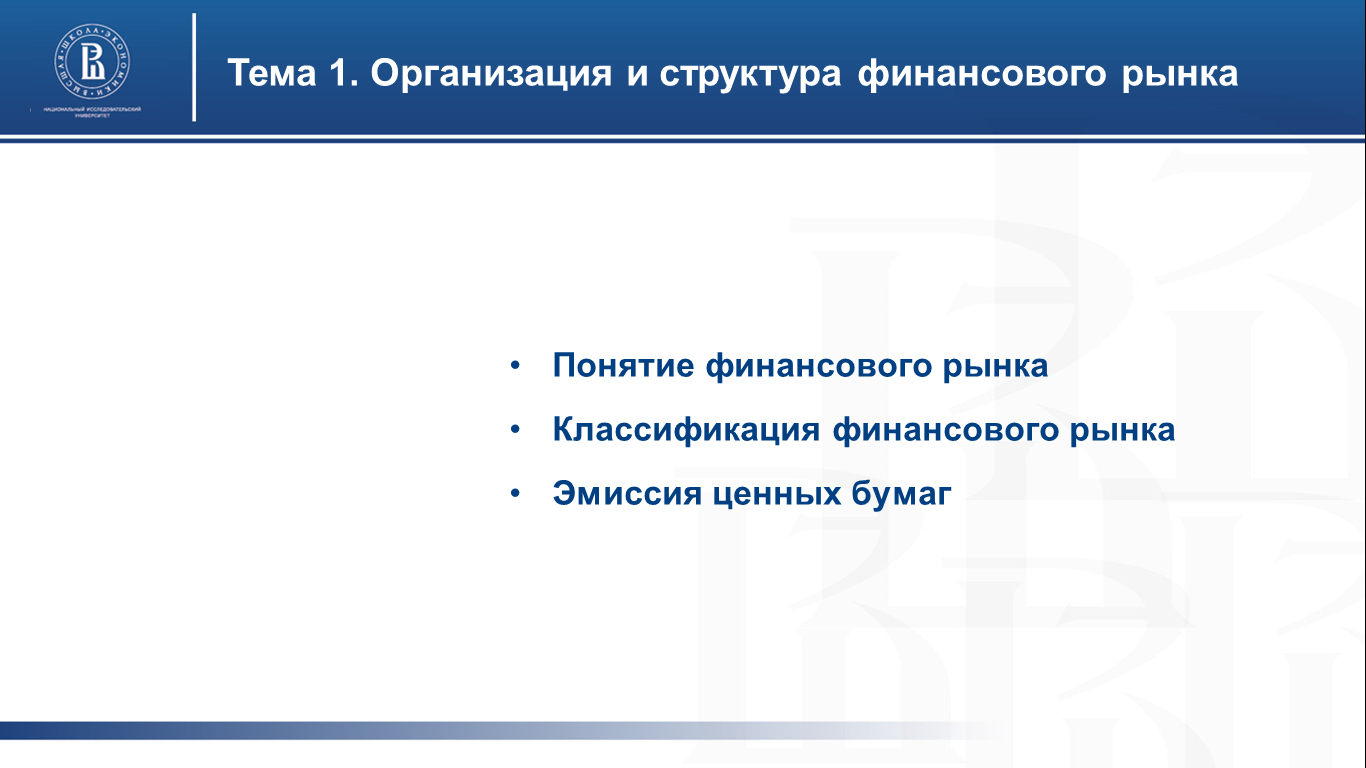 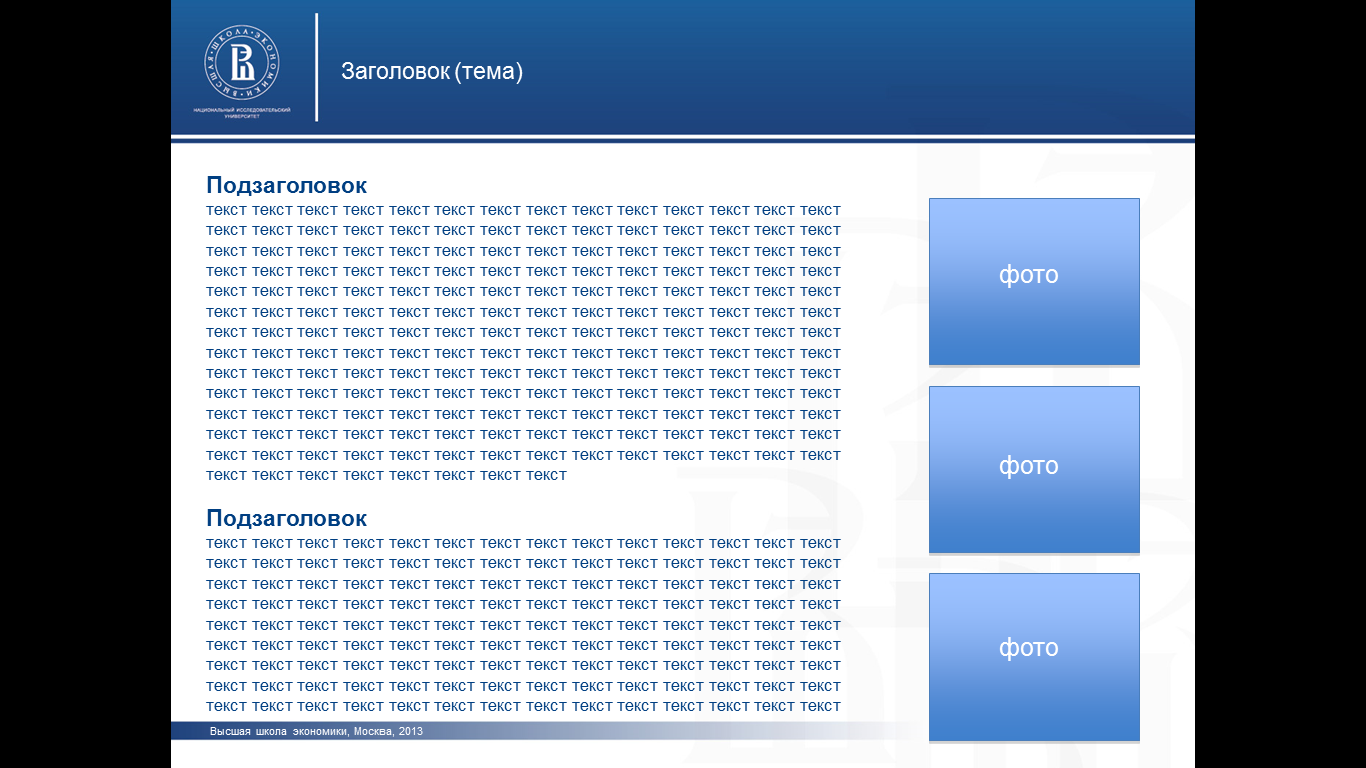 Эффективная процентная ставка
m
12
rэ = [(1+0,12/12 ) - 1]•100 = 12,68%
rэ = [ (1 + rн/m )  - 1] • 100
Где:  rэ – эффективная процентная ставка
	rн – номинальная процентная ставка
	m – частота процентных выплат
Если номинальная ставка равна 12%, при этом проценты выплачиваются ежемесячно, то эффективная ставка равна:
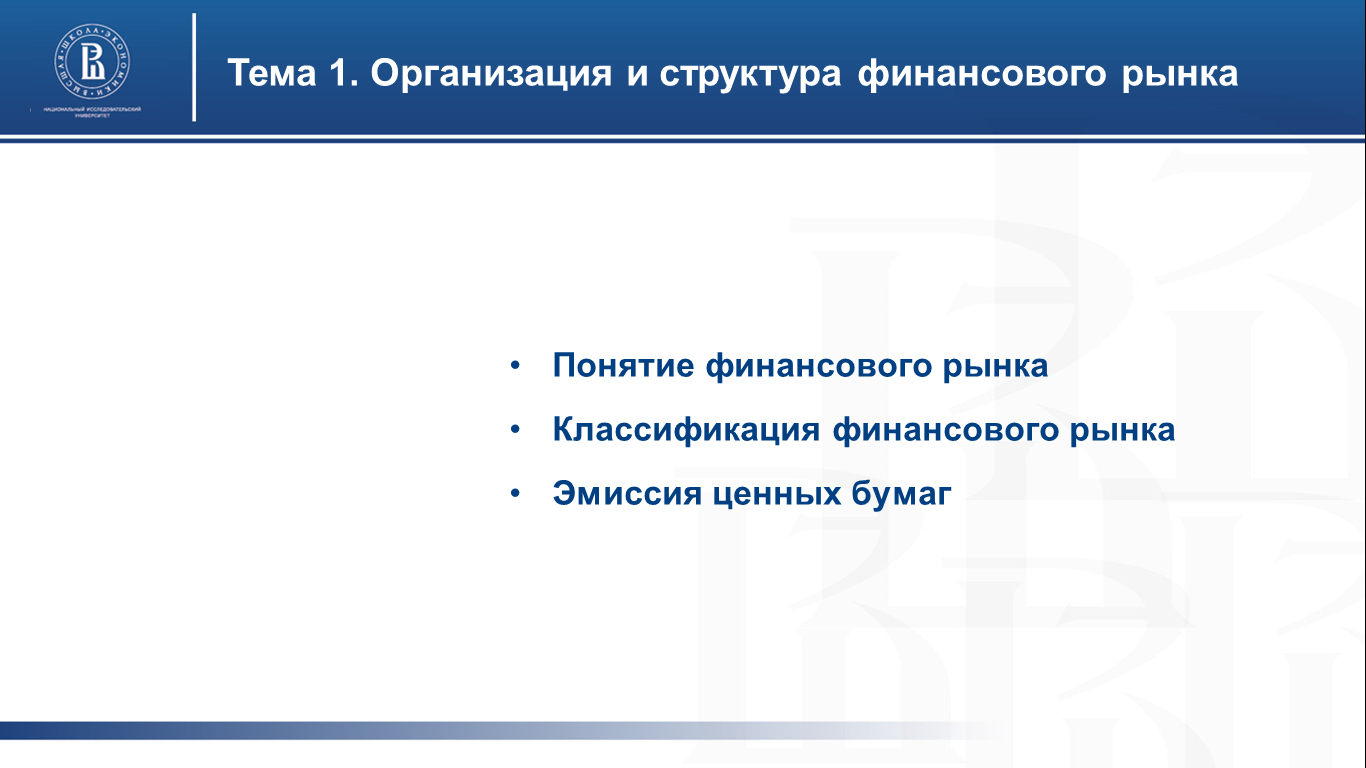 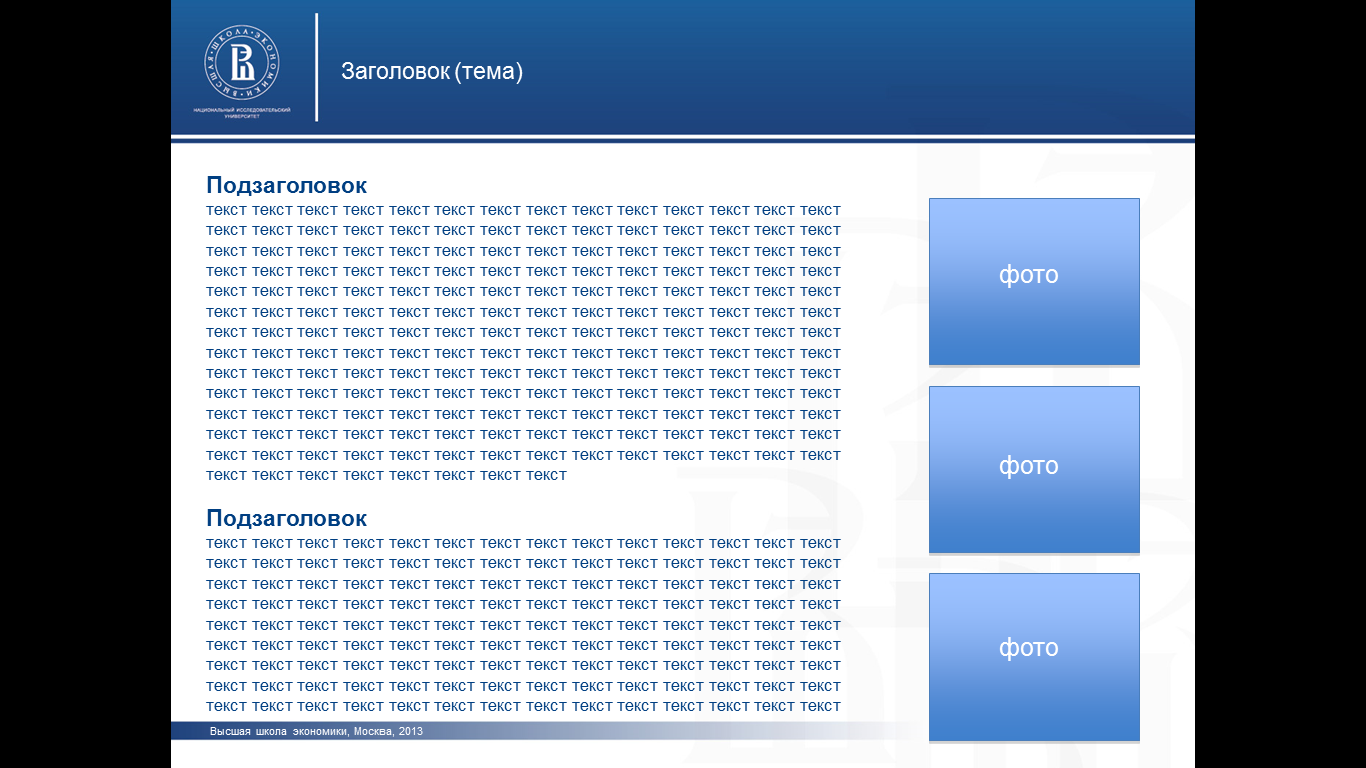 Номинальные и эффективные процентные ставки
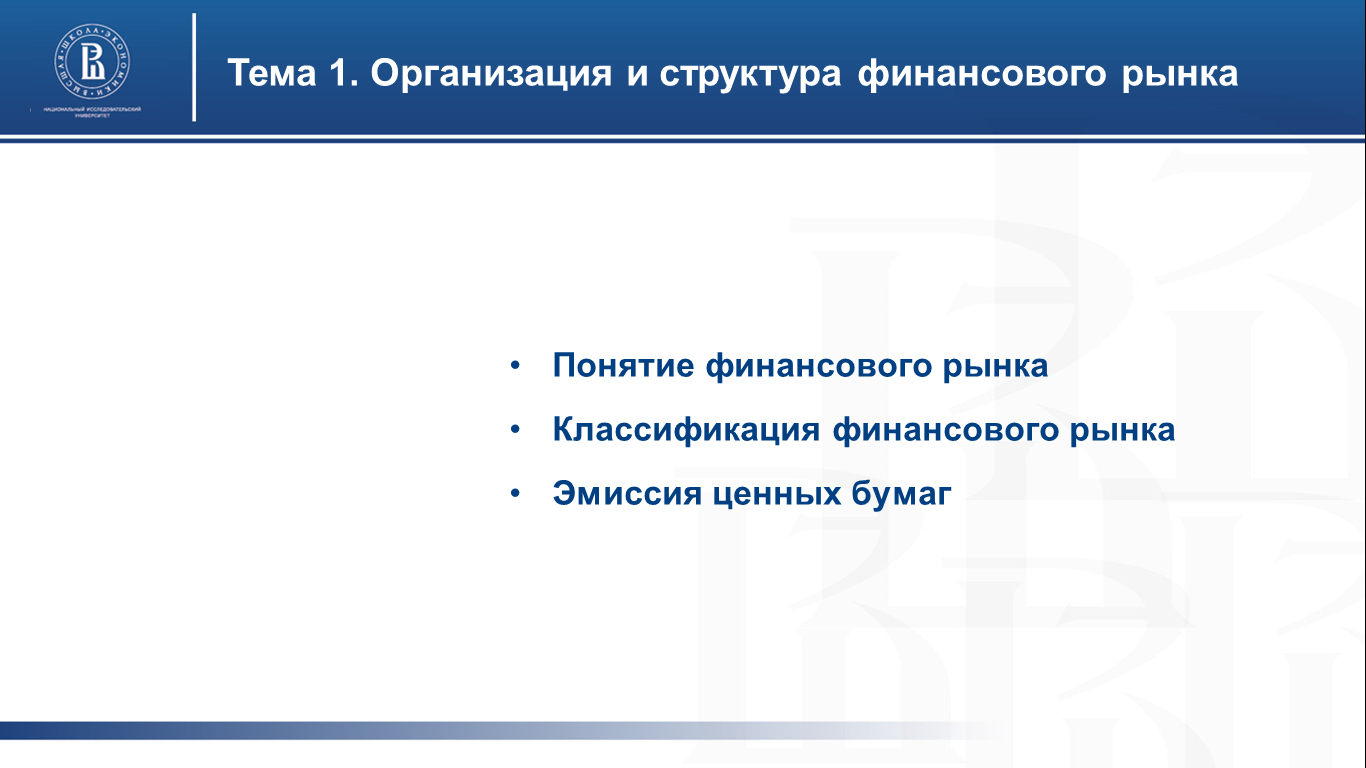 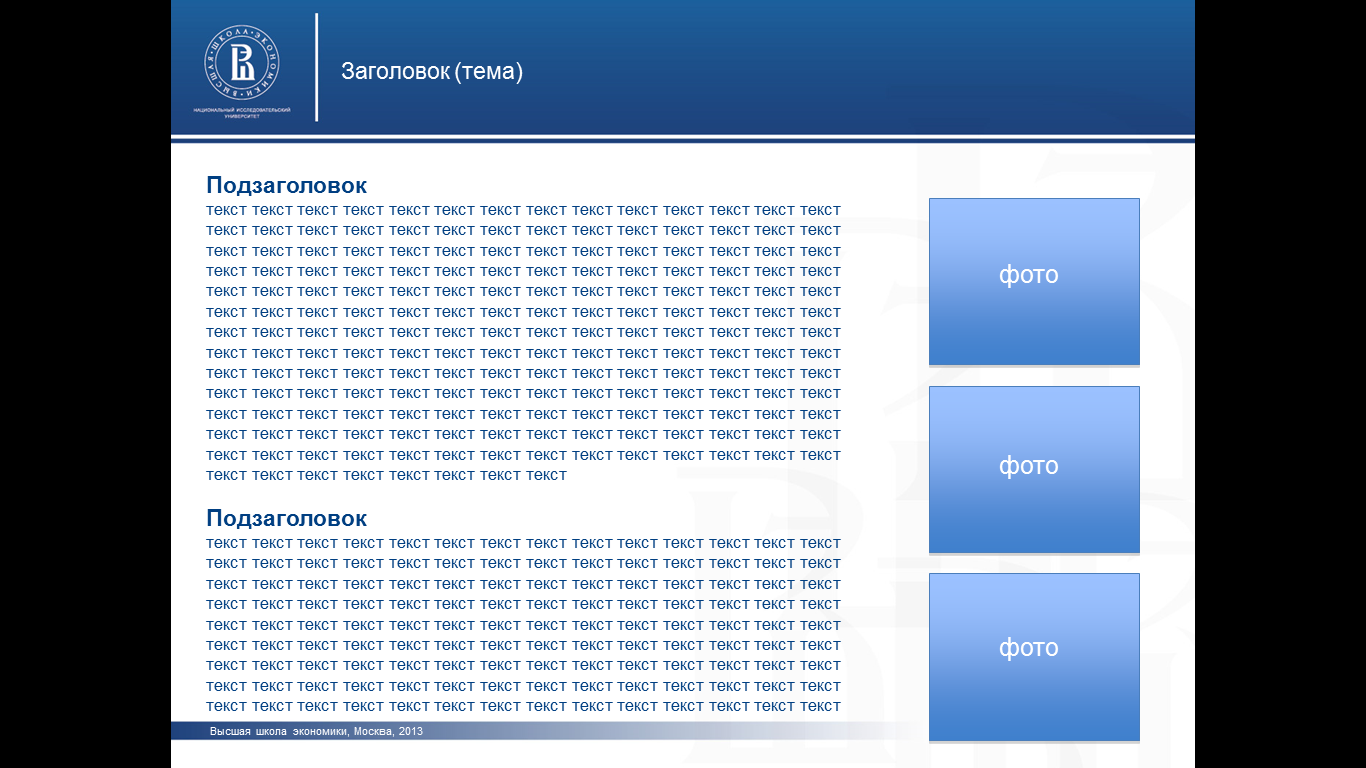 Эквивалентность процентных ставок
Номинальная процентная ставка = 12% годовых
Частота процентных выплат = 12 раз в году
Номинальная процентная ставка = 12,68% годовых
Частота процентных выплат = 1 раз в год
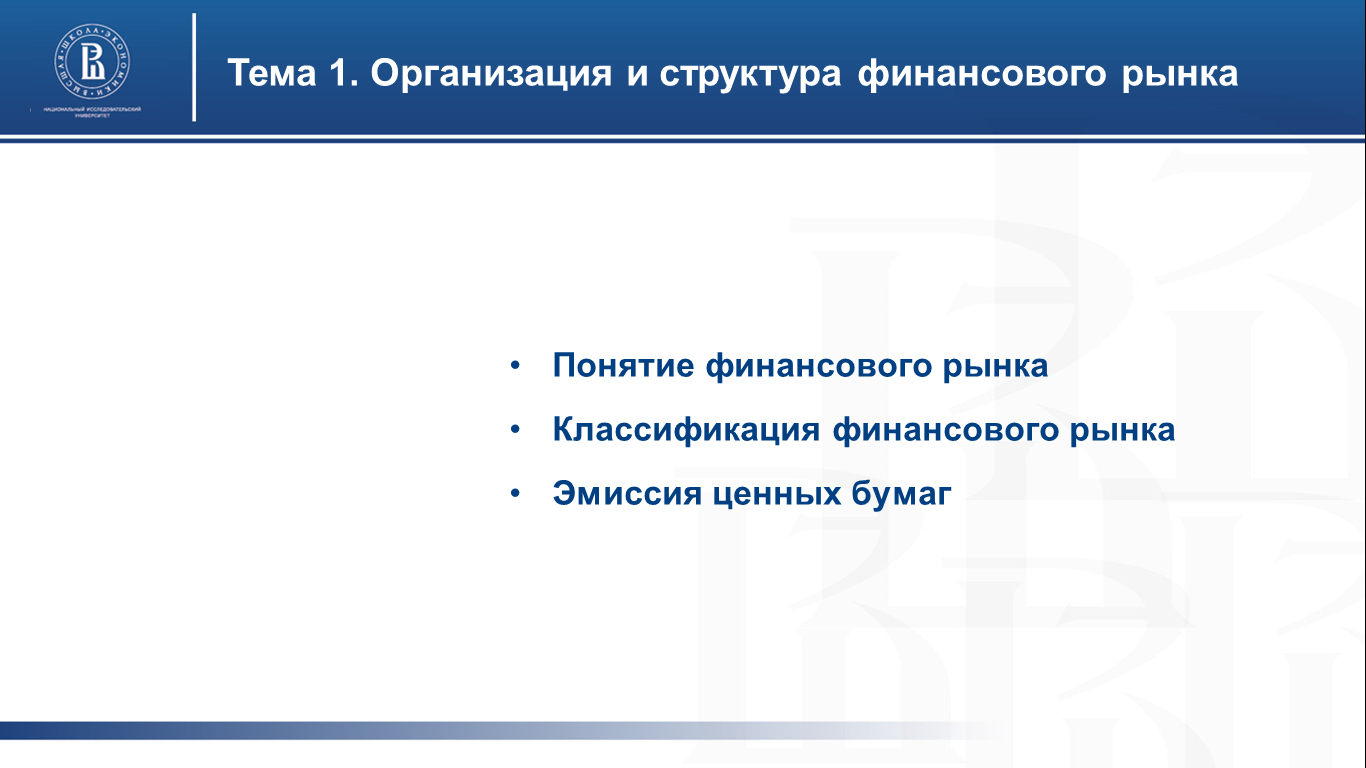 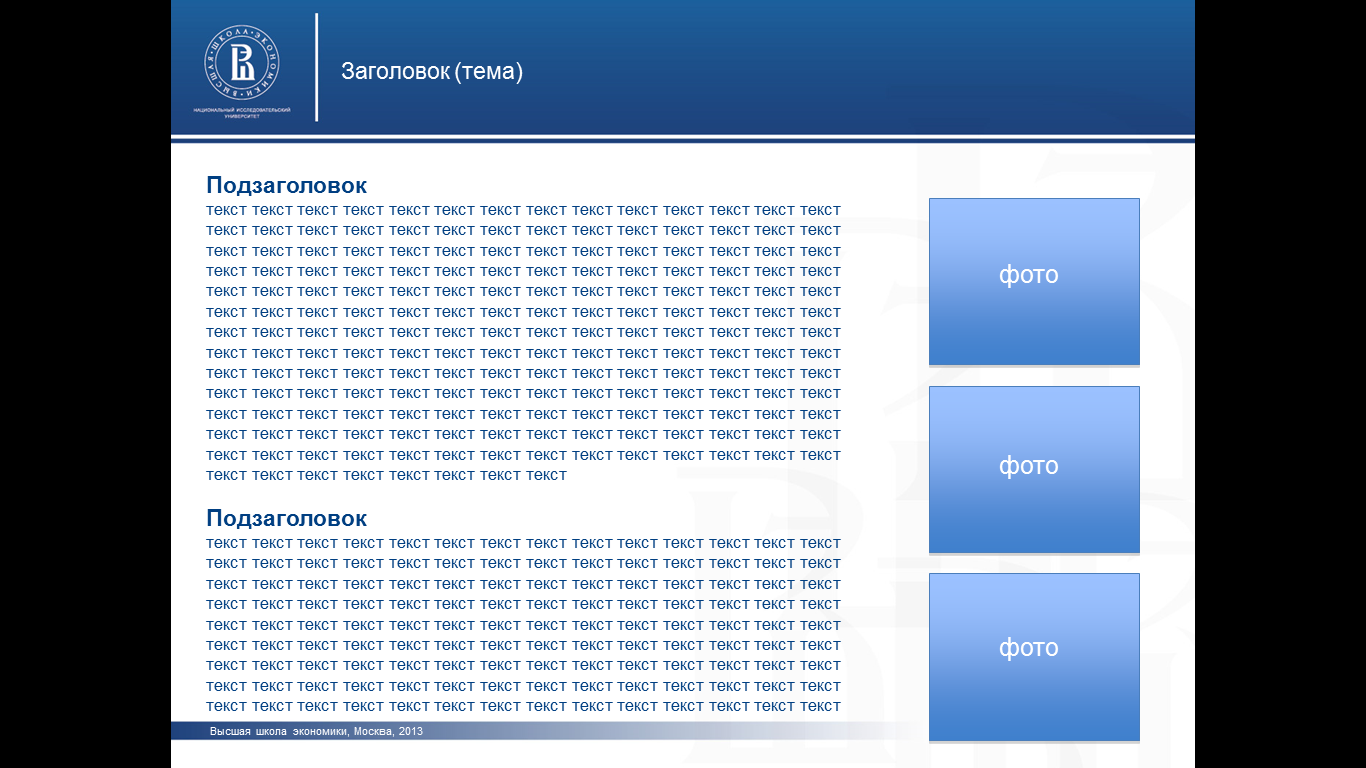 Характеристика инструментов долгового финансирования
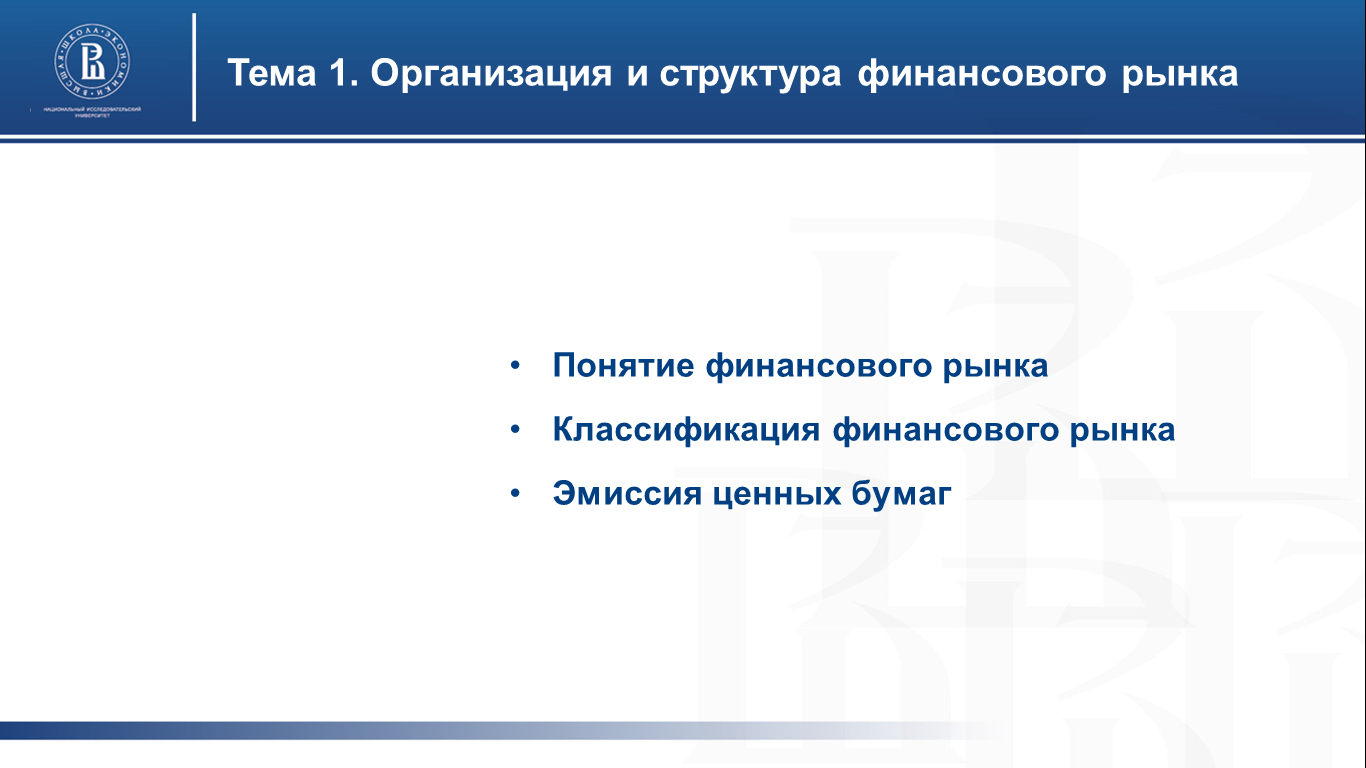 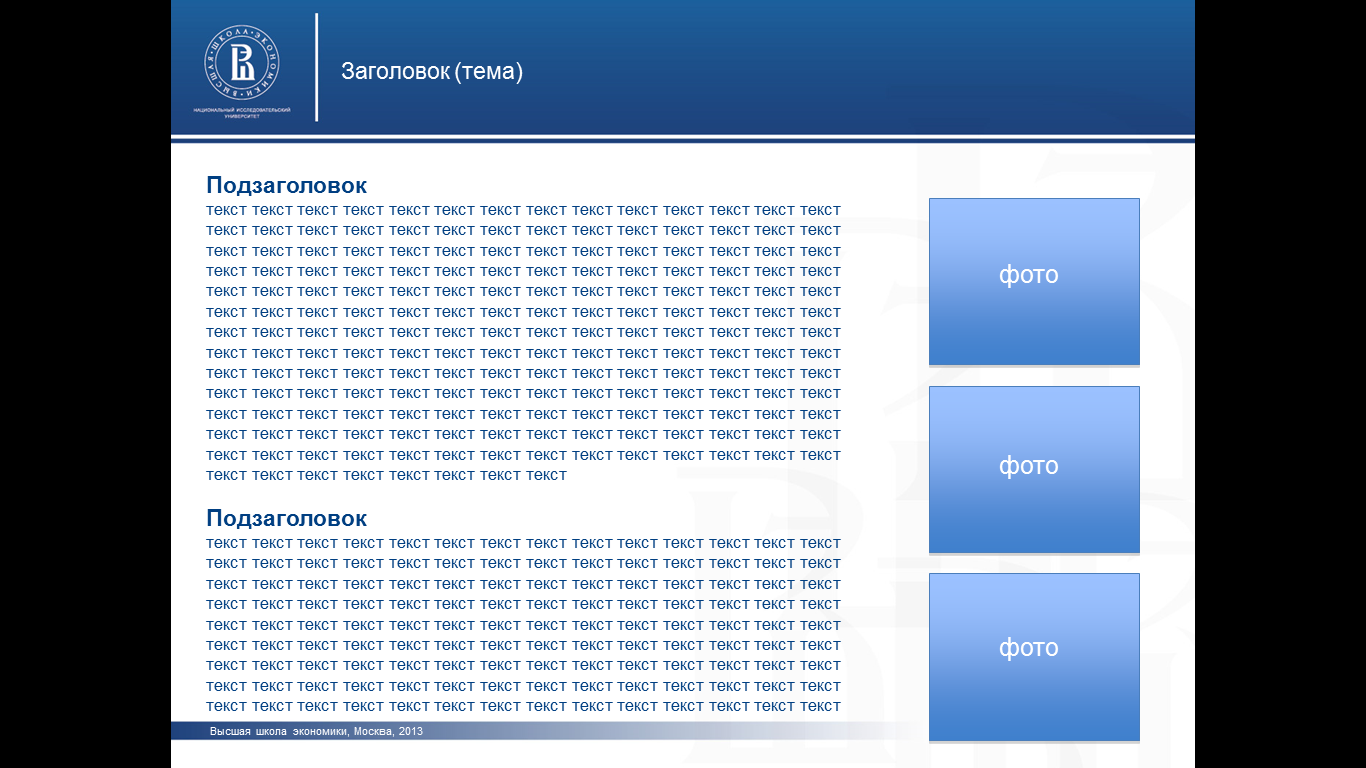 Принципы секьюритизации финансовых активов
Секьюритизация как инновационная техника финансирования
Секьюритизация в узком смысле – это инновационная техника финансирования, предусматривающая объединение неликвидных финансовых активов в пулы однородных активов, которые являются обеспечением выпускаемых облигаций
Факторы, обуславливающие проведение секьюритизации финансовых активов:
 Необходимость интенсификации банковской деятельности
 Необходимость поддержания норматива достаточности 	собственного капитала на требуемом уровне
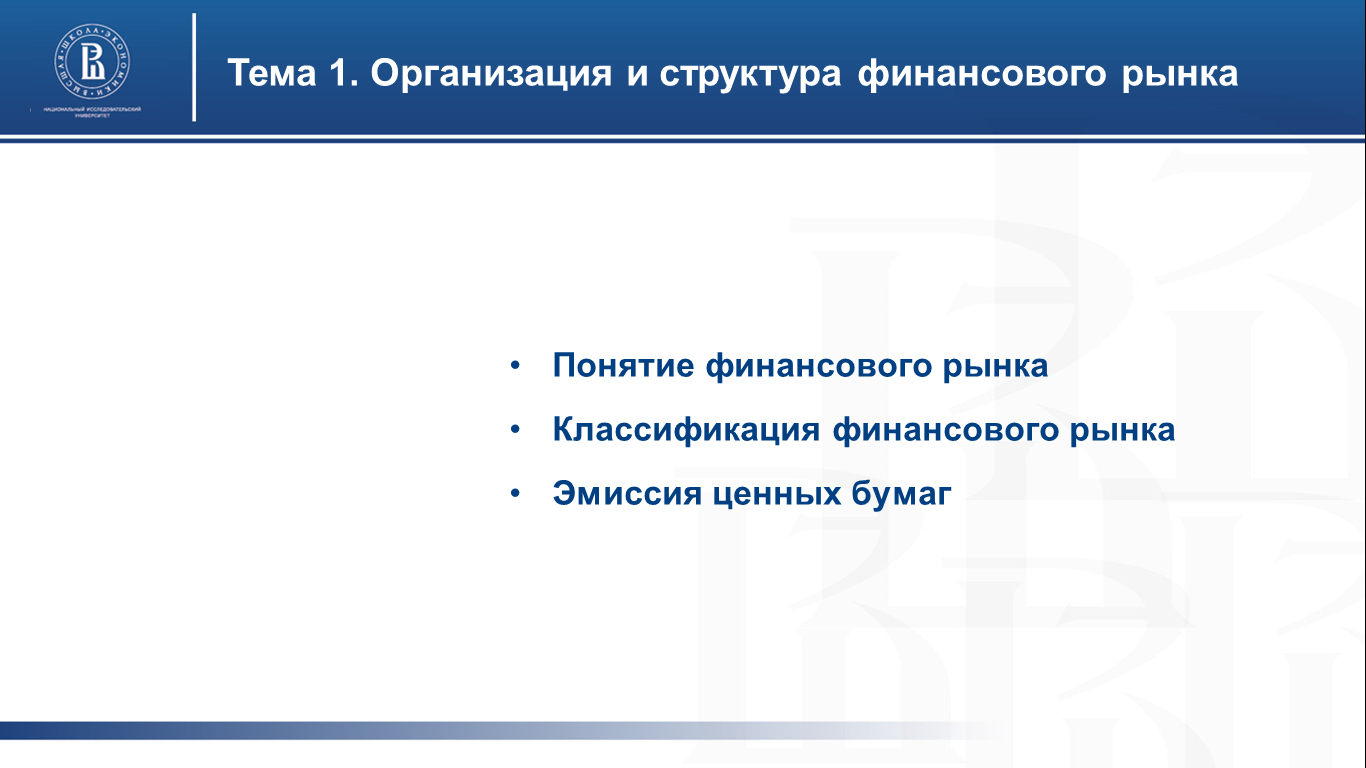 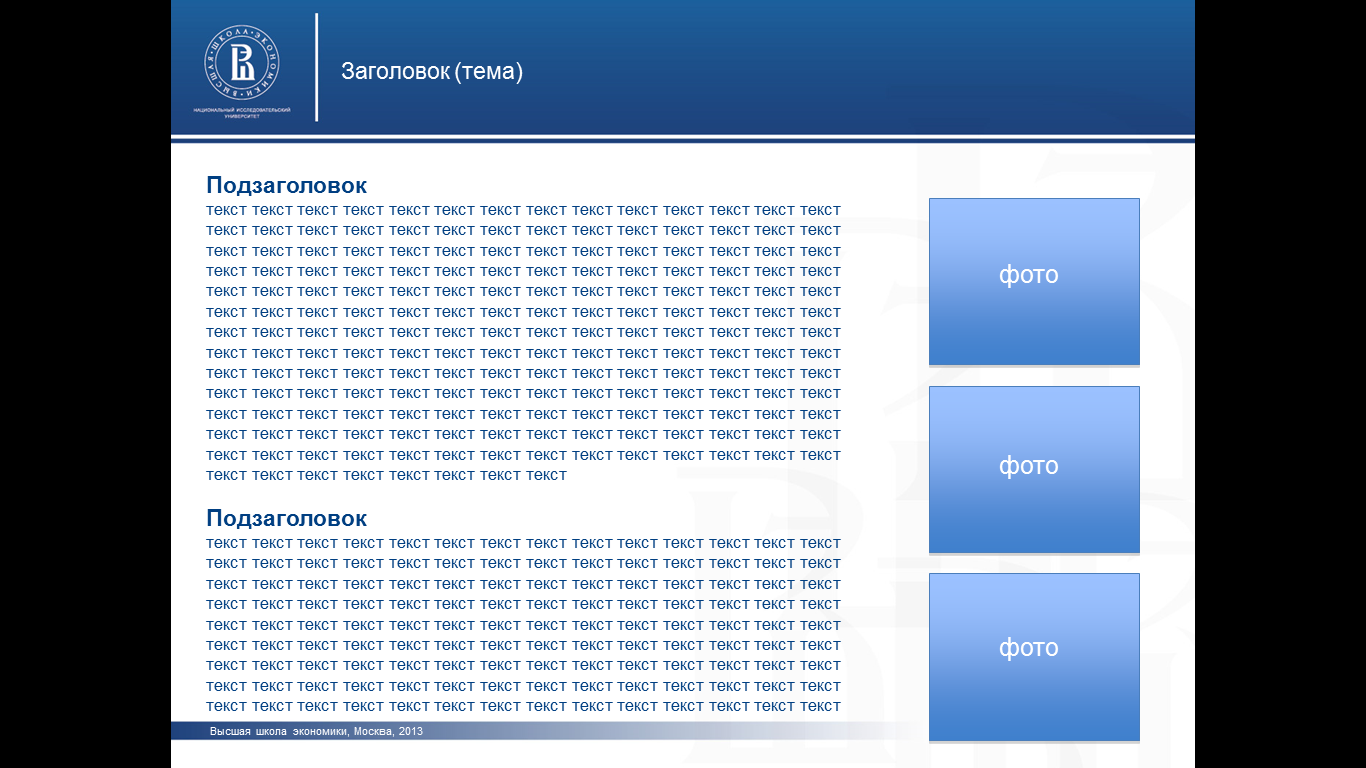 Принципы секьюритизации финансовых активов
Формирование в банке однородного пула активов
Создание специального юридического лица - SPV (от англ. special purpose vehicle). SPV – это компания специального назначения, созданная для реализации определённого проекта или для осуществления определенной операции с целью эффективного управления финансовыми потоками.
Списание активов с баланса банка путем продажи их спецюрлицу (SPV)
Получение банком денежных средств для развития своей деятельности
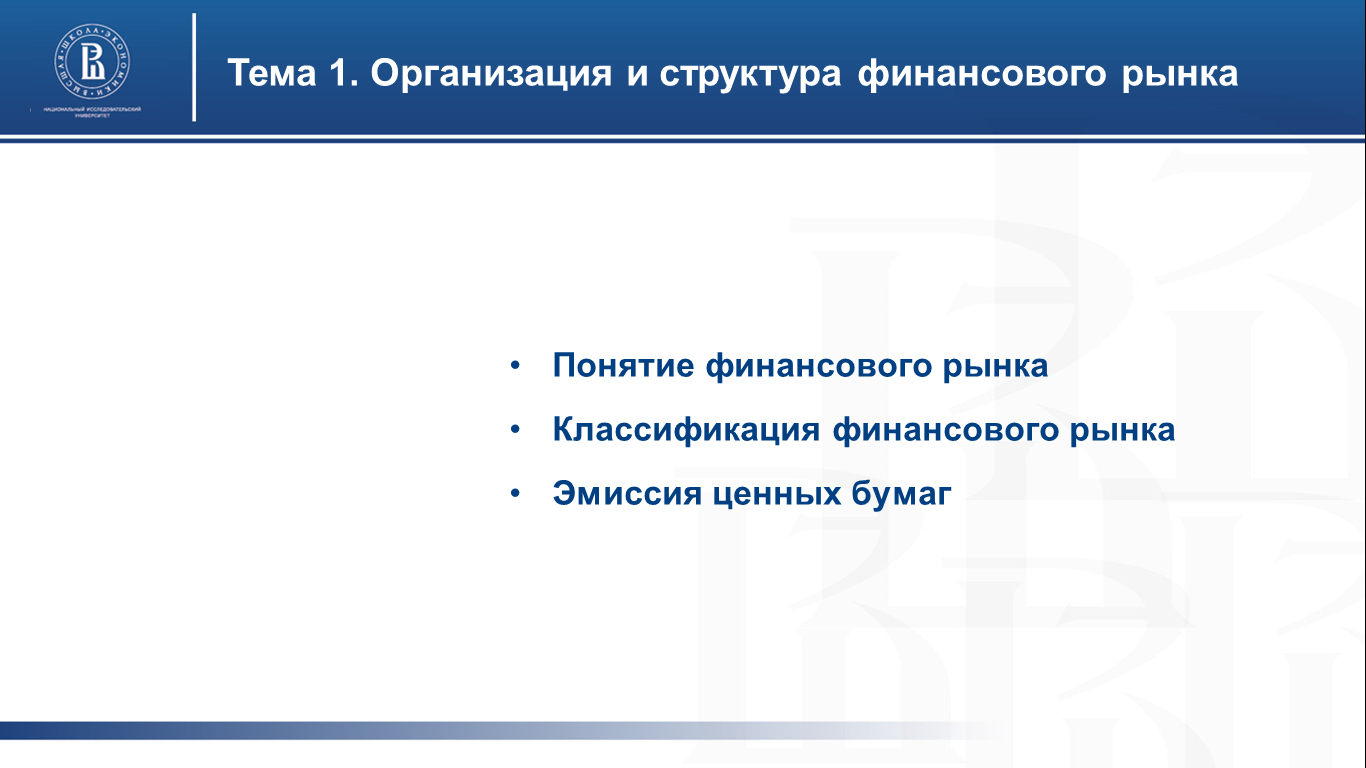 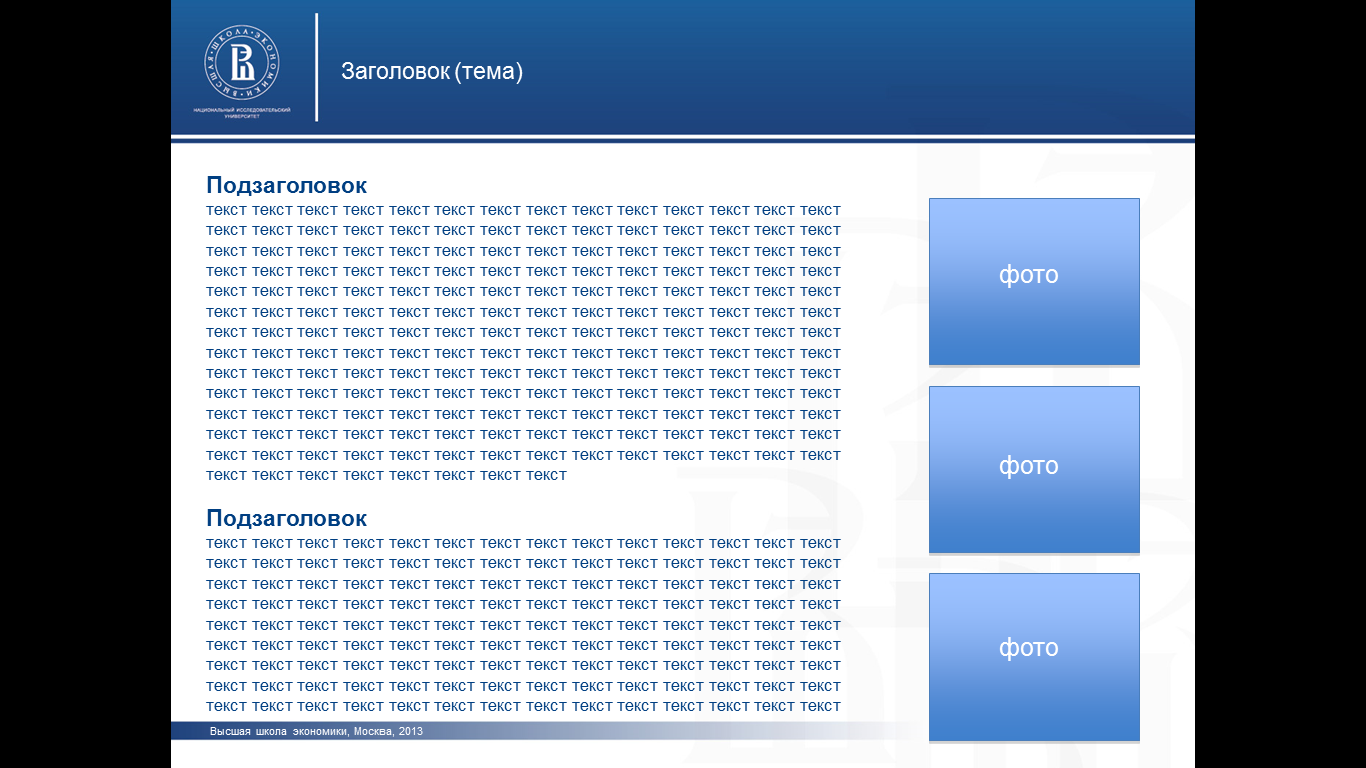 Цель и этапы развития процессов секьюритизации финансовых активов
Цели секьюритизации финансовых активов:
Трансформация неликвидных активов в высоко ликвидные ценные бумаги
Разделение рисков банка и рисков активов
Основные инструменты: 
mortgage-backed securities (MBS) – ипотечные облигации
asset-backed securities (ABS) – облигации, обеспеченные активами
future flow securitization (FFS) - Секьюритизация будущих денежных потоков
Период развития: 
США: 80-е годы ХХ века 
Европа: 90-е годы ХХ века
Россия: начало ХХI века
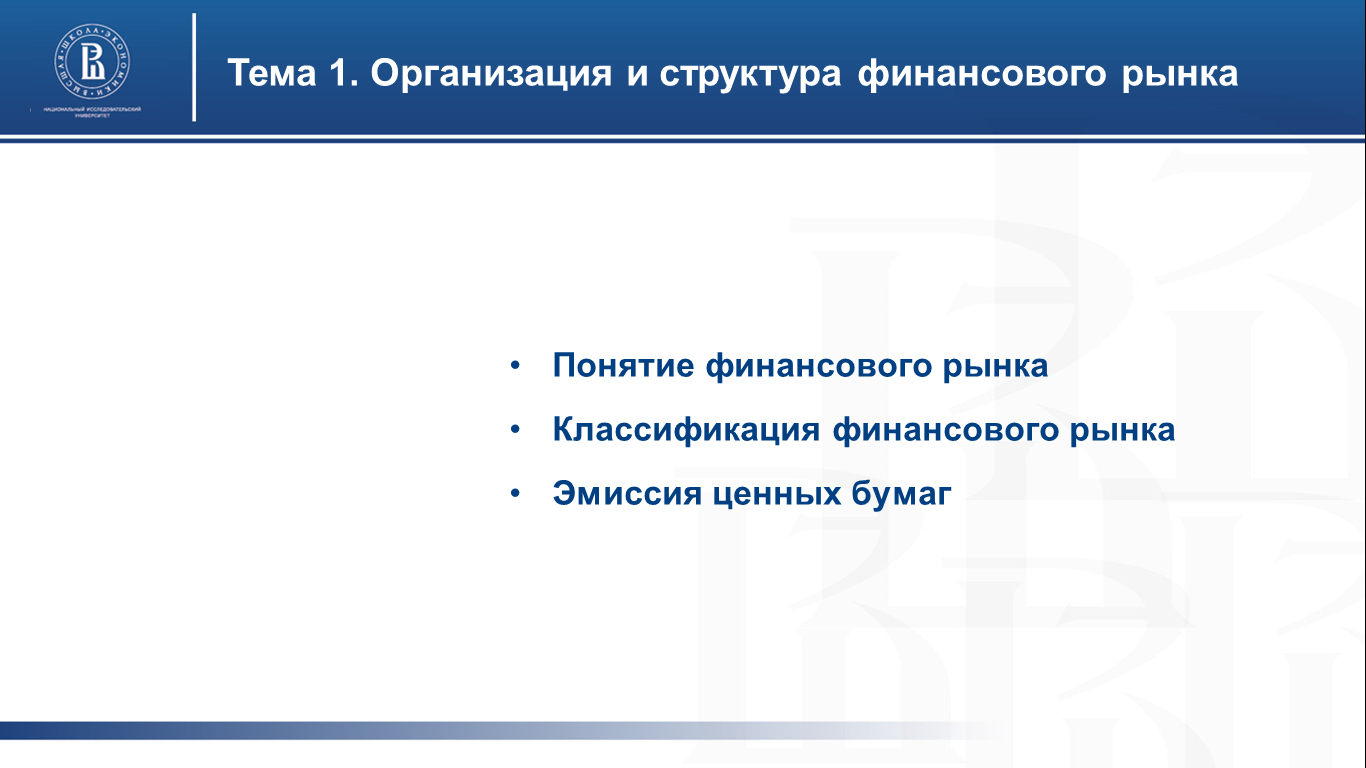 Контрагенты:
по свопам,  
другим деривативам
Вознаграждение по дополнительным сделкам
Управление потоком платежей
Вознаграждение трасти
Трасти
Процентные и капитальные платежи
Передача обеспечения
Плата за обслуживание и Возврат остатка
Оригинатор и Агент по обслуживанию
Спецюрлицо (SPV)
Процентные и капитальные платежи
Продажа активов
Уплата покупной цены
Процентные и капитальные платежи
Пул активов
Пул активов
Дополнительное
Вознаграждение
обеспечение
Обеспечители 
кредитного качества 
и ликвидности
обеспечителю
Эмиссия ABS
Выручка от эмиссии
Право требования
Денежное обязательство
Оценка
Вознаграждение
Качества
За присвоение рейтинга
Консорциум
4b
Размещение
Рейтинговые 
агентства
инвестирование
Должники
Инвесторы
Обозначения:                         Формирование пула активов, продажа активов, выпуск ABS
	                                   Входящий и исходящий потоки платежей
	                                   Важнейшие единоразовые и текущие платежи
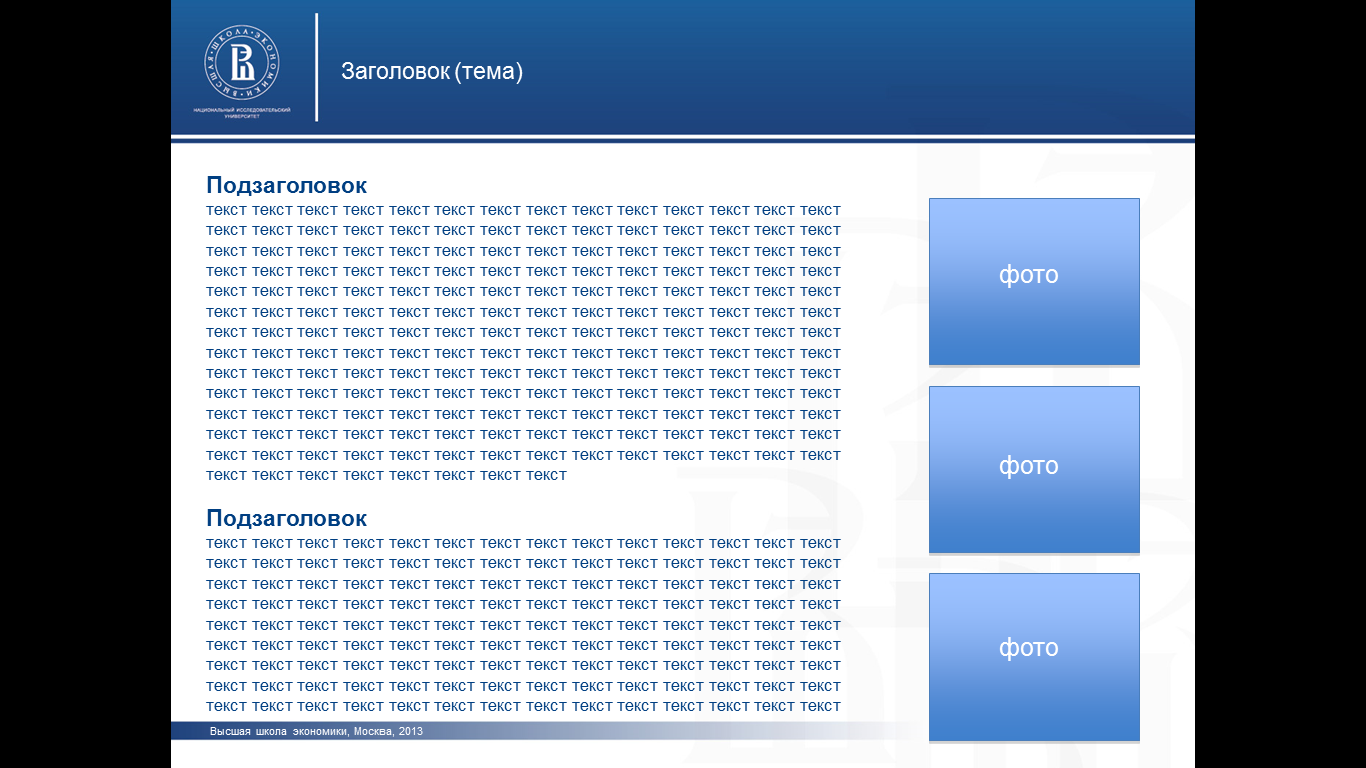 Схема секьюритизации финансовых активов
5
6
1
2
3
4a
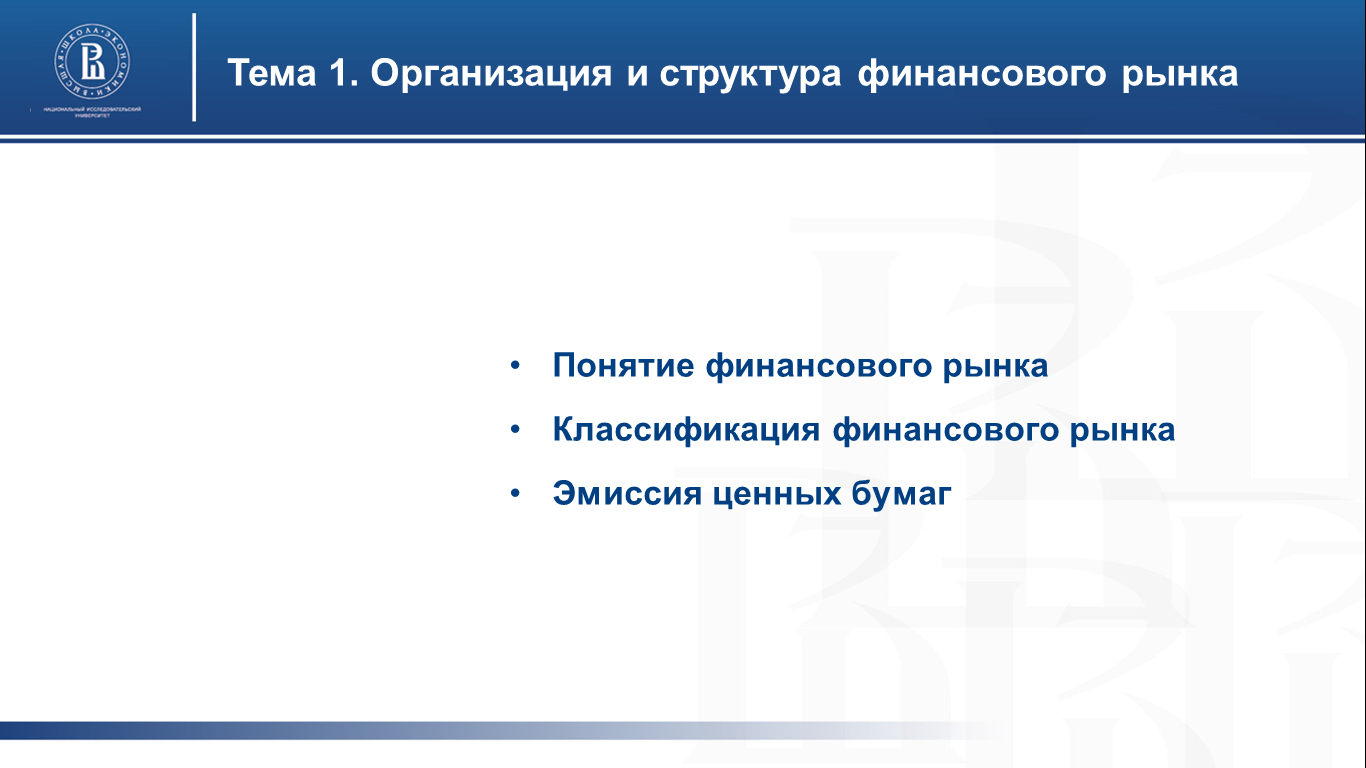 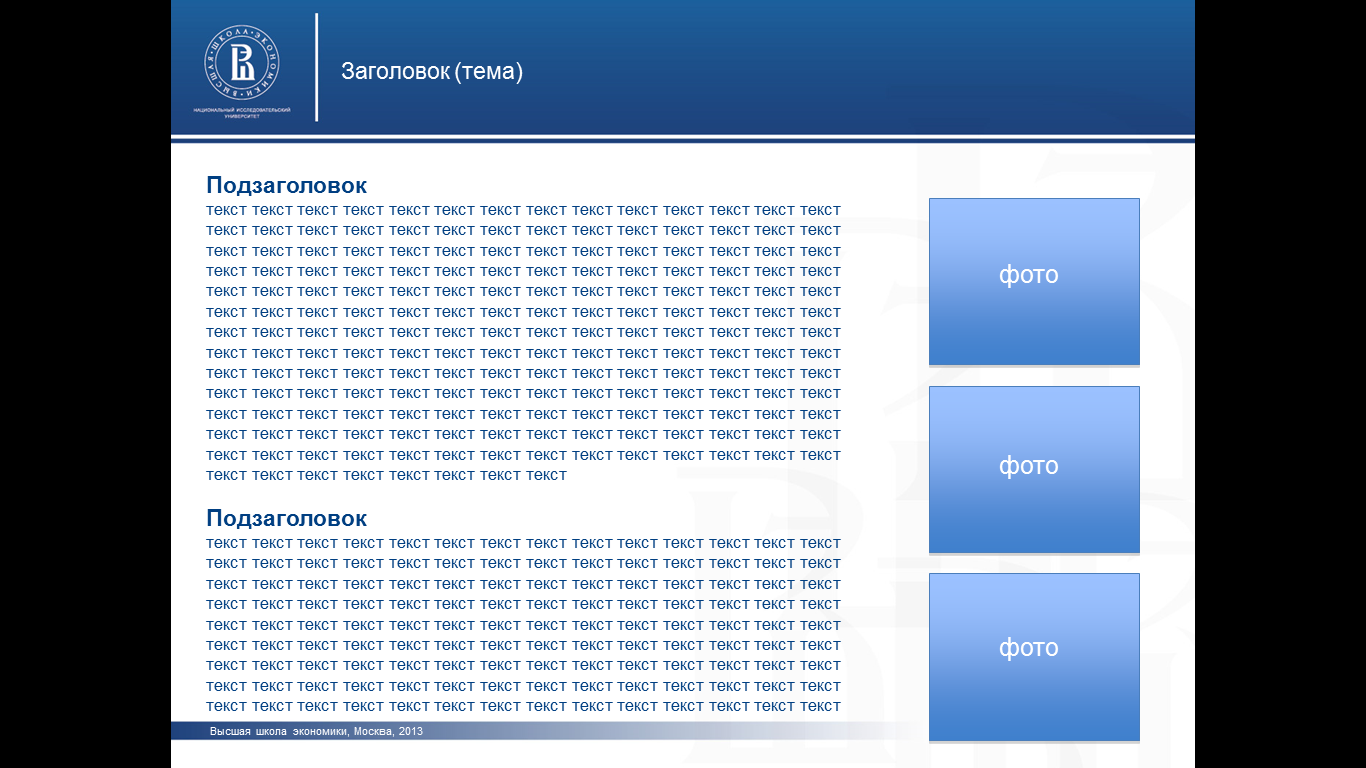 Характерные черты развернутой схемы секьюритизации
Выделение однородных активов в отдельный пул
Наличие отдельного юридического лица, специально созданного для проведения секьюритизации (Special Purpose Vehicle – SPV)
Продажа пула активов спецюрлицу
Списание проданных активов с баланса оригинатора
Проведение спецюрлицом эмиссии облигаций
Освобождение облигаций от оперативных и  хозяйственных рисков оригинатора
Трансформация неликвидных активов оригинатора в высоколиквидные ценные бумаги
Как правило, наличие траст-компании (доверительного лица инвесторов), обслуживающего финансовые потоки
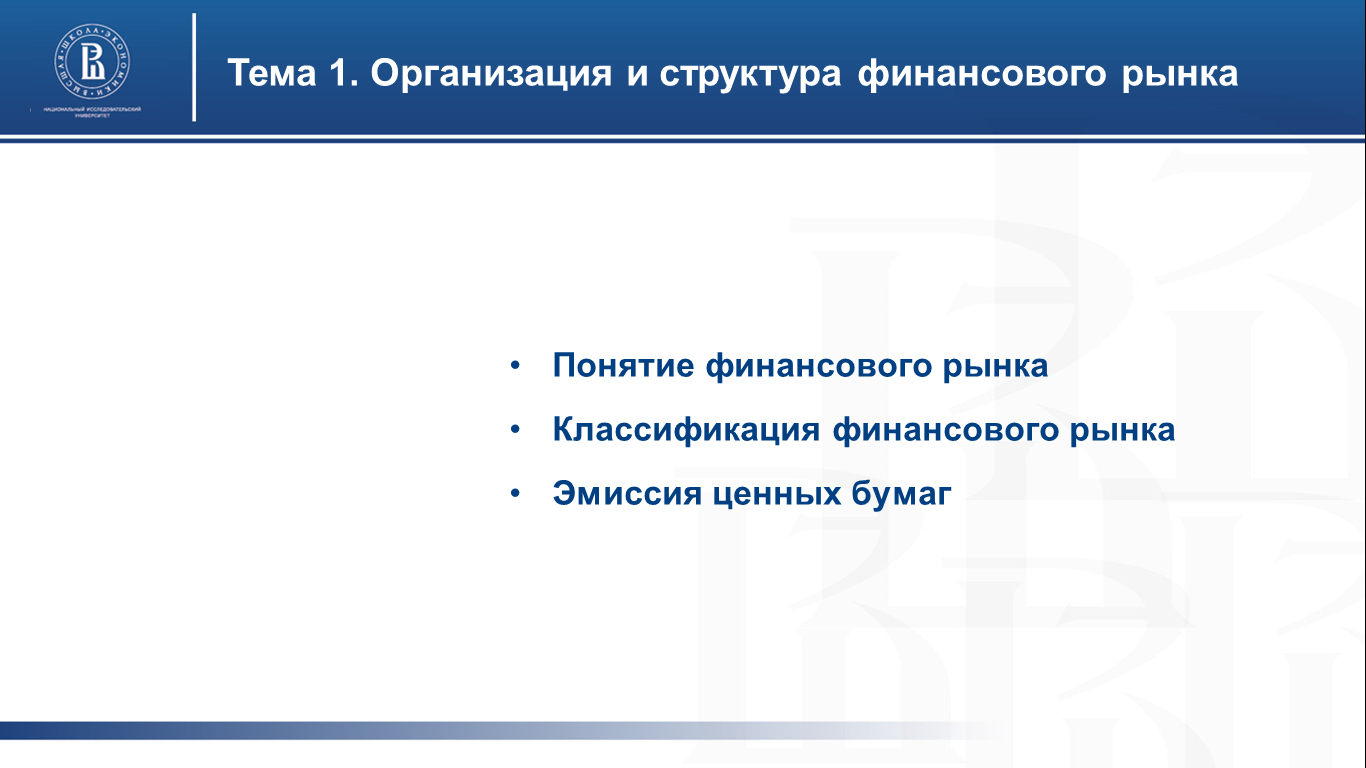 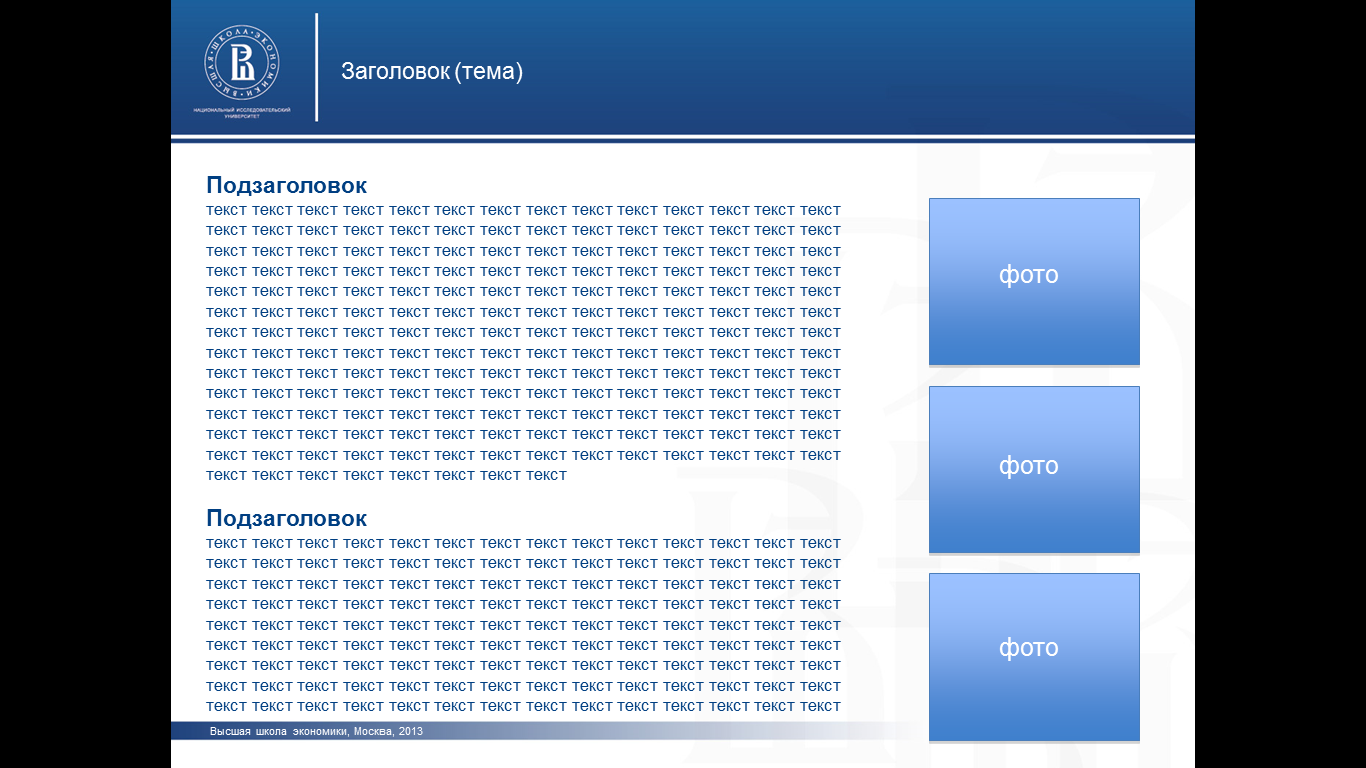 Взаимодействие банка-оригинатора с SPV
Банк формирует однородный пул активов и продает его (уступает права требования) SPV, в результате чего происходит разделение потоков платежей и рисков
Активы списываются с баланса банка, предпринимательский риск банка не распространяется на денежные потоки по переданным активам
Риски неисполнения обязательств заемщиков, изменения процентных ставок, валютные риски передаются третьей стороне
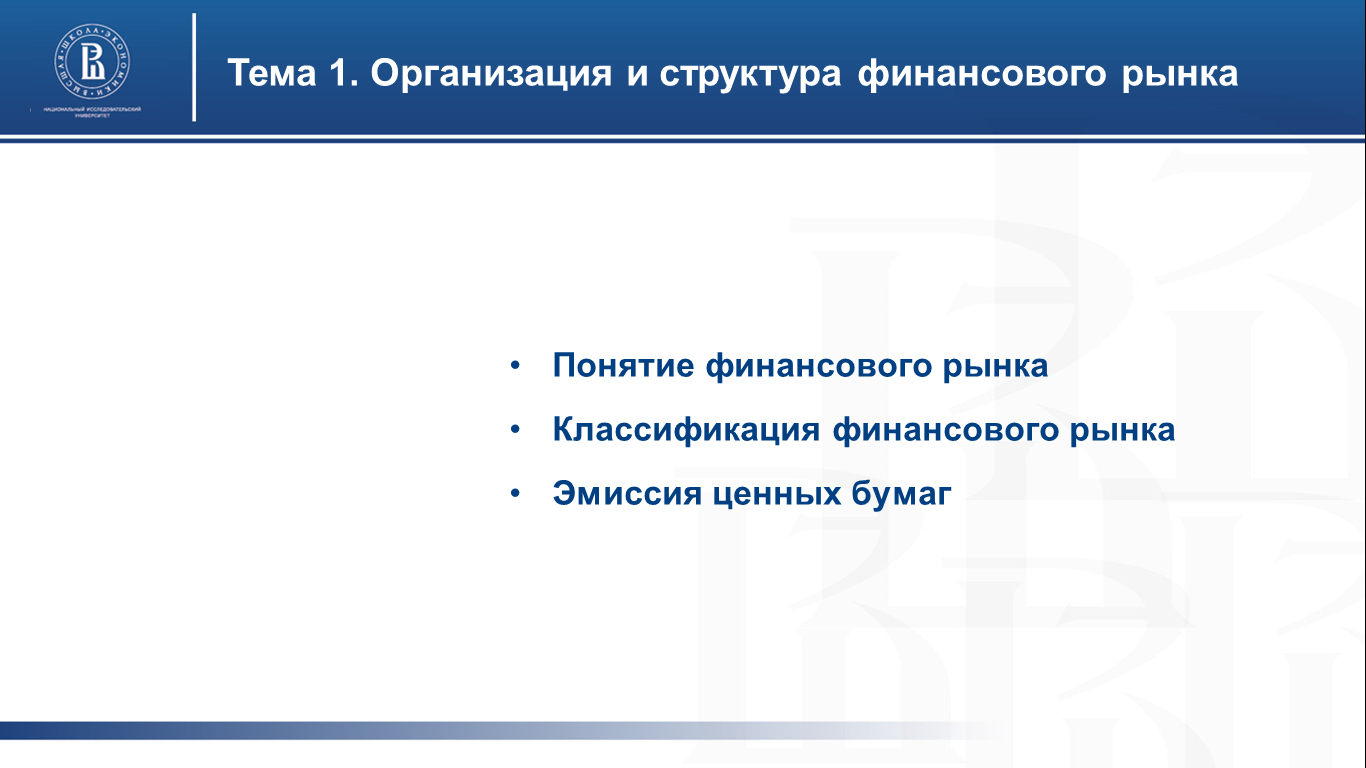 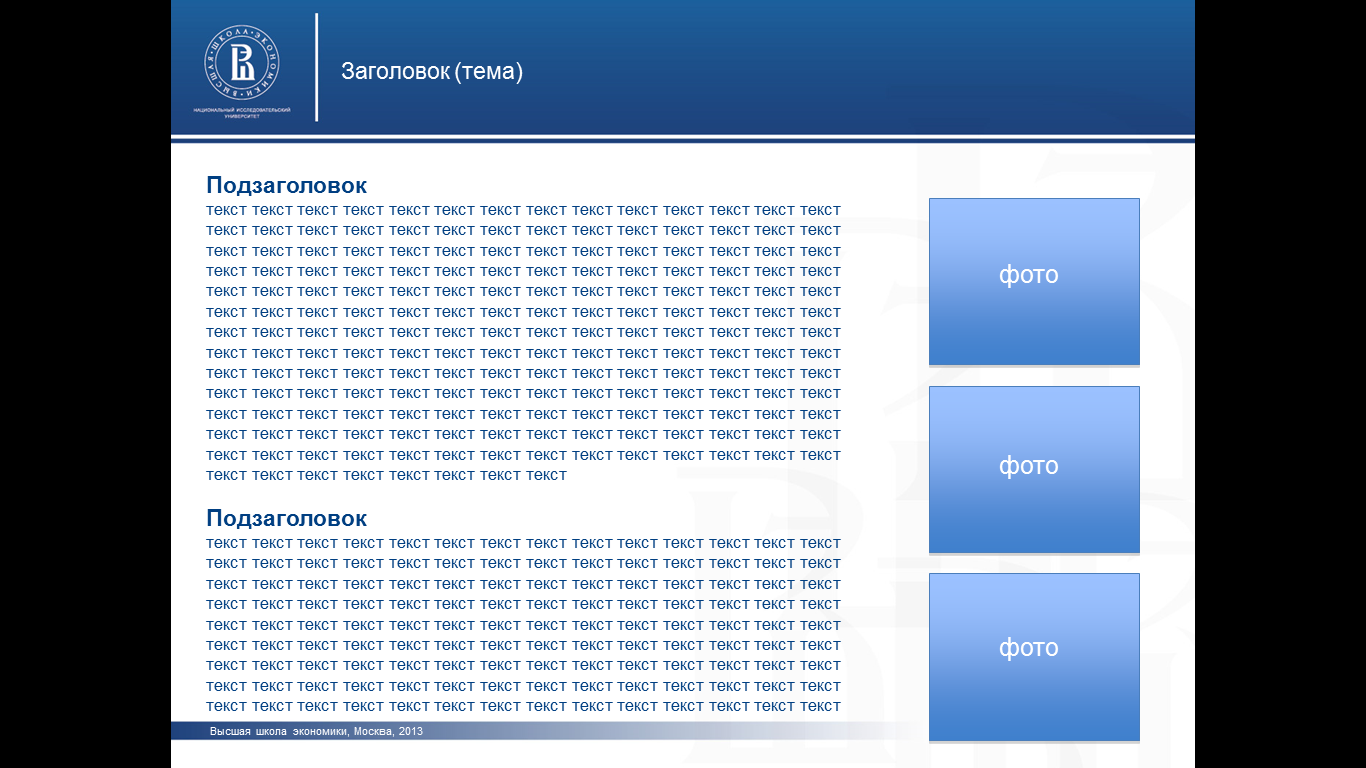 Взаимодействие банка-оригинатора с SPV
Банк принимает на себя обязательства по обслуживанию денежных потоков на основании договора поручения с SPV (из кредитора становится комиссионером)
SPV не имеет активов, обладает минимальным капиталом, не ведет никакой деятельности, осуществляет эмиссию облигаций, обеспеченных пулом закладных
Средства от продажи облигаций за минусом издержек по выпуску SPV перечисляет банку
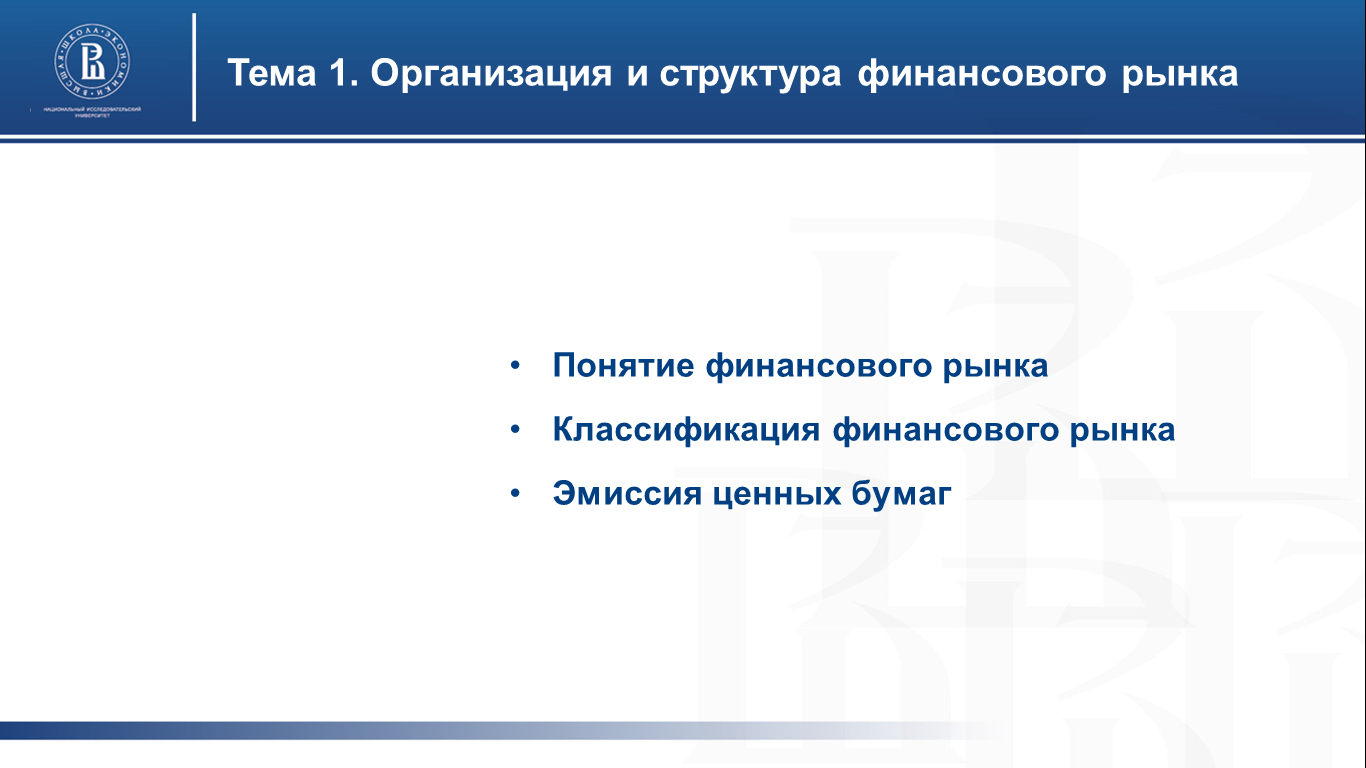 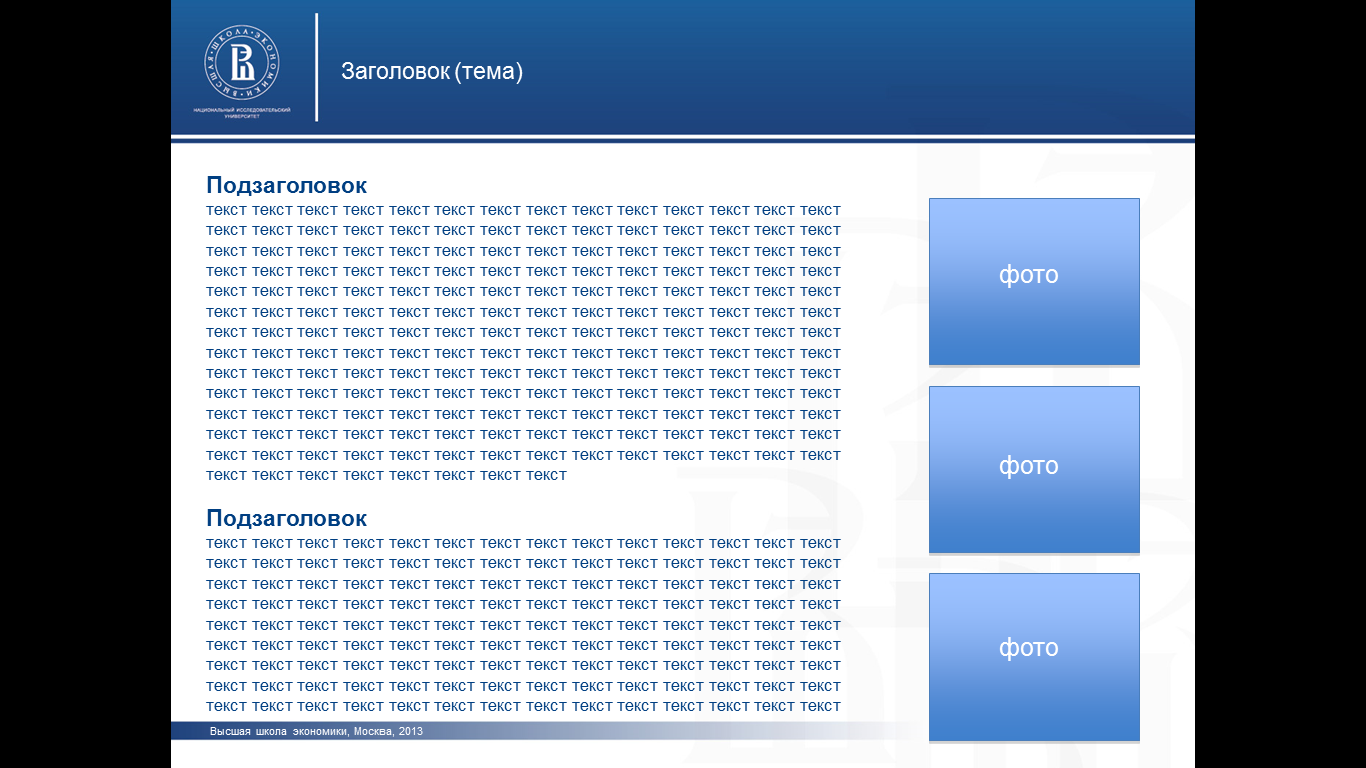 Взаимодействие SPV с инвесторами
SPV обеспечивает повышение кредитного качества выпускаемых облигаций:
страхование сделки в страховых компаниях
получение гарантий от банков и финансовых компаний
получение рейтинга облигаций на уровне ААА или АА за счет структурирования сделки
Формирование эмиссионного синдиката для размещения облигаций
Размещение облигаций, как правило, среди институциональных инвесторов и перечисление денежных средств банку
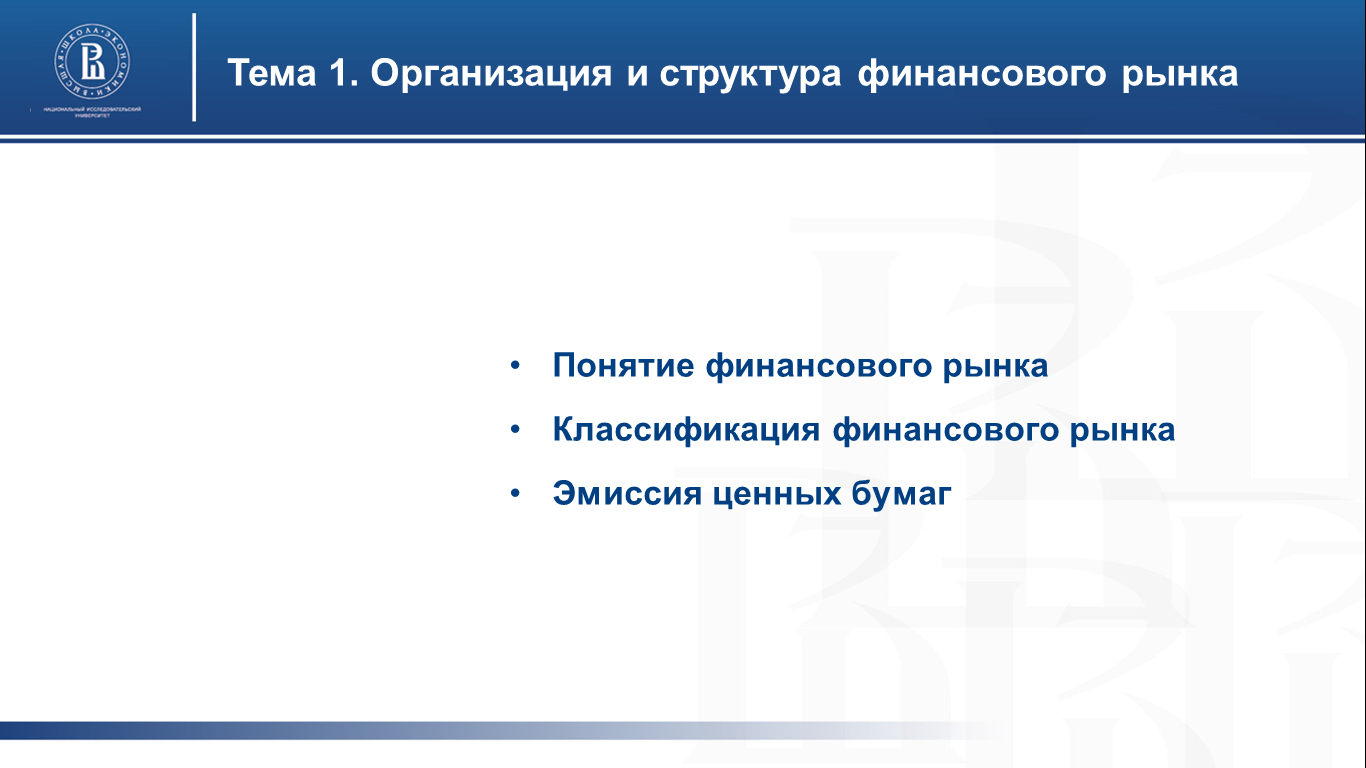 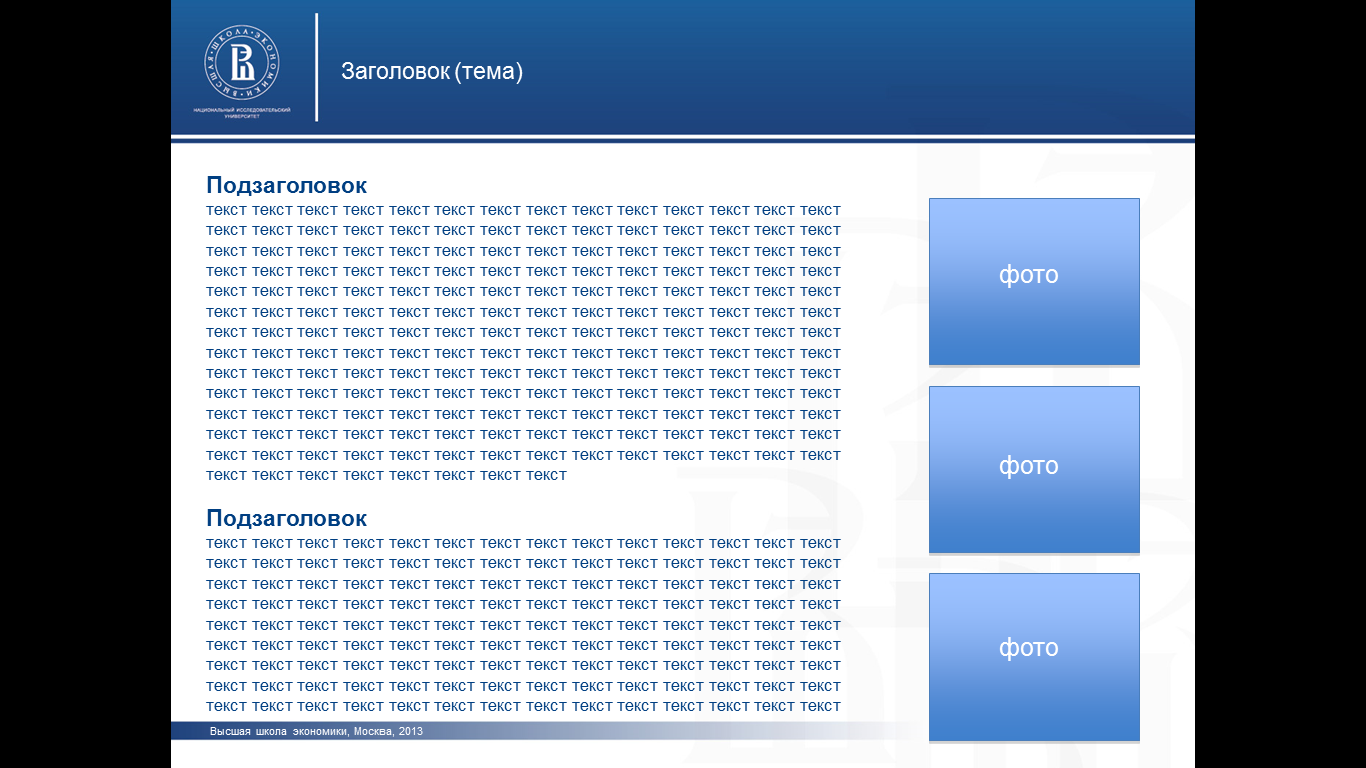 Взаимодействие оригинатора и SPV с доверенным лицом (trustee)
Трасти является представителем инвесторов и защищает их интересы
Трасти является платежным агентом перед инвесторами за счет денежных потоков по активам
Трасти получает от оригинатора (сервисного агента) отчеты о потоках платежей, досрочных возвратах, задержках платежей, неисполнении заемщиками своих обязательств
SPV передает доверенному лицу в залог права требования и дополнительное обеспечение по активам
Трасти управляет временно свободными денежным средствами
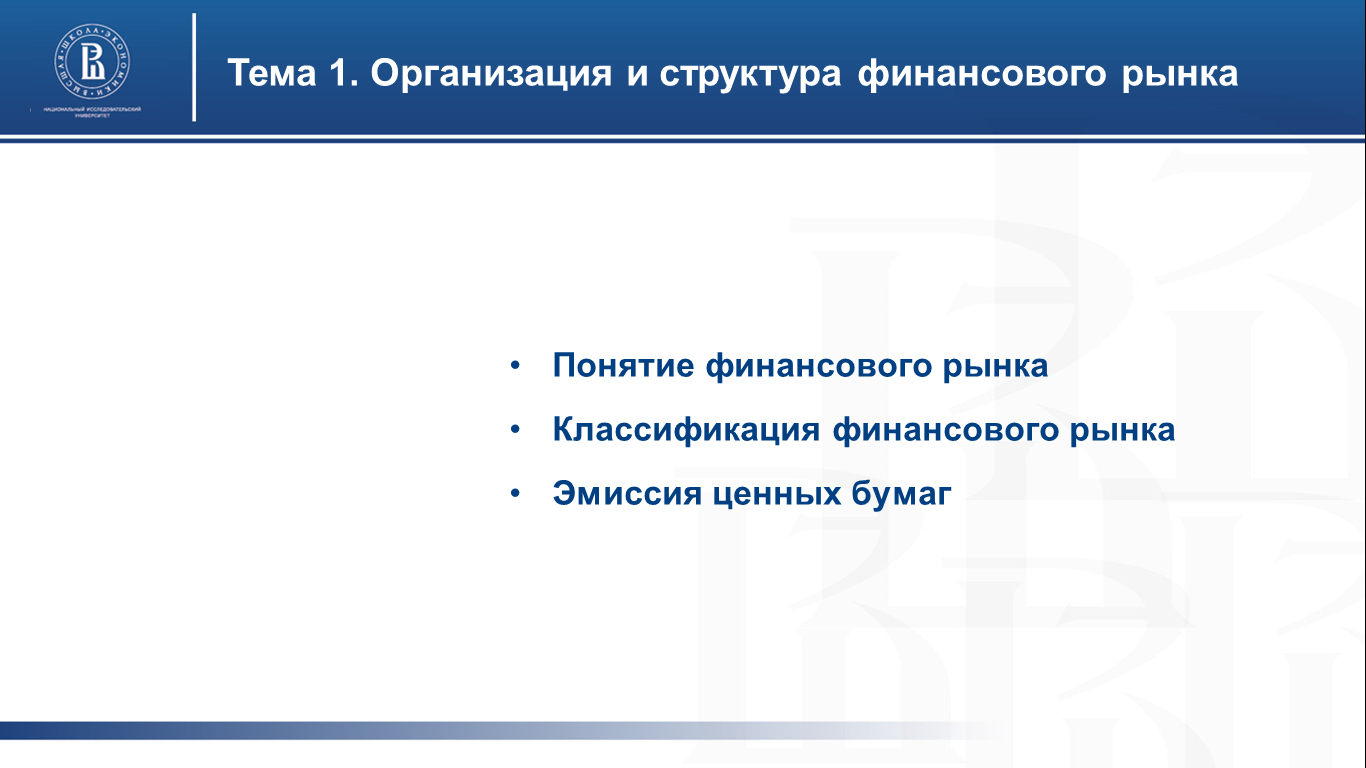 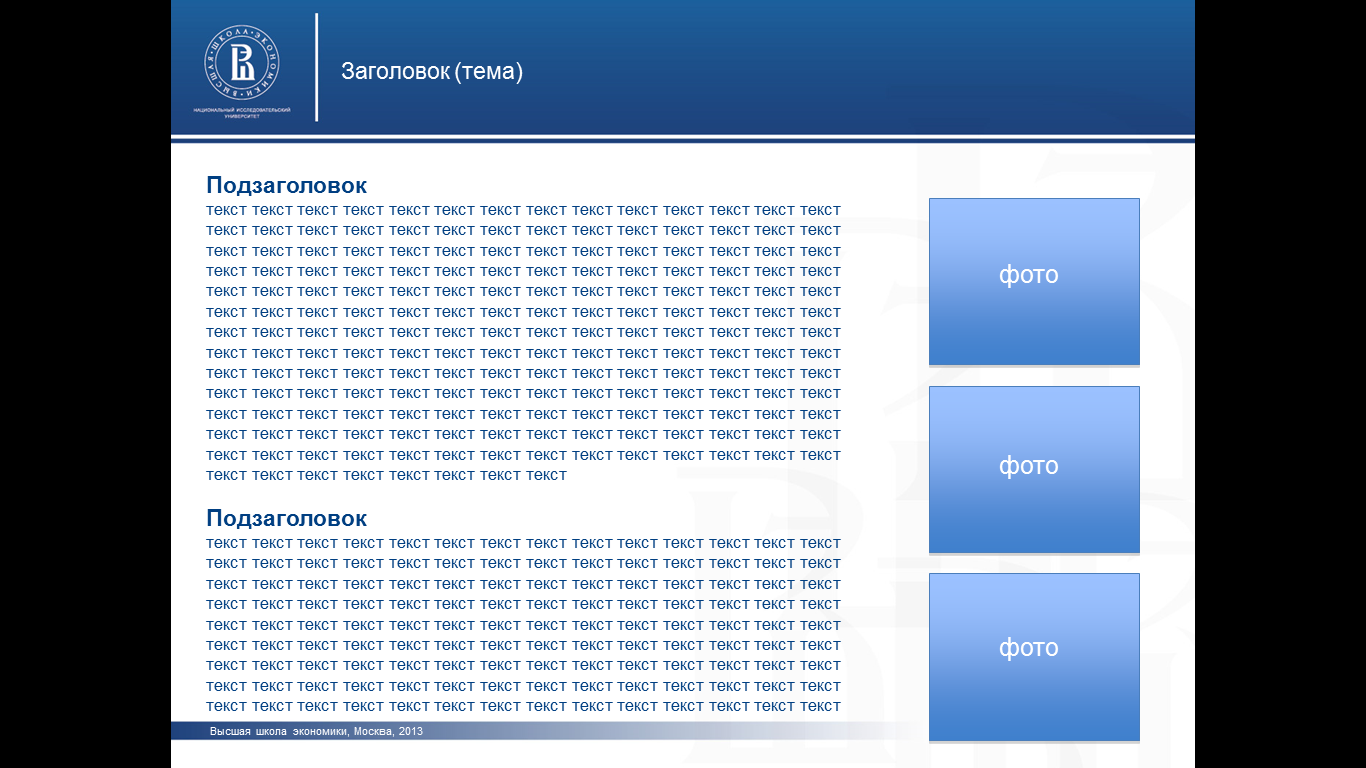 Последствия секьюритизации финансовых активов
Отношение объема рынка секьюритизированных облигаций к ВВП на конец 2006 г.
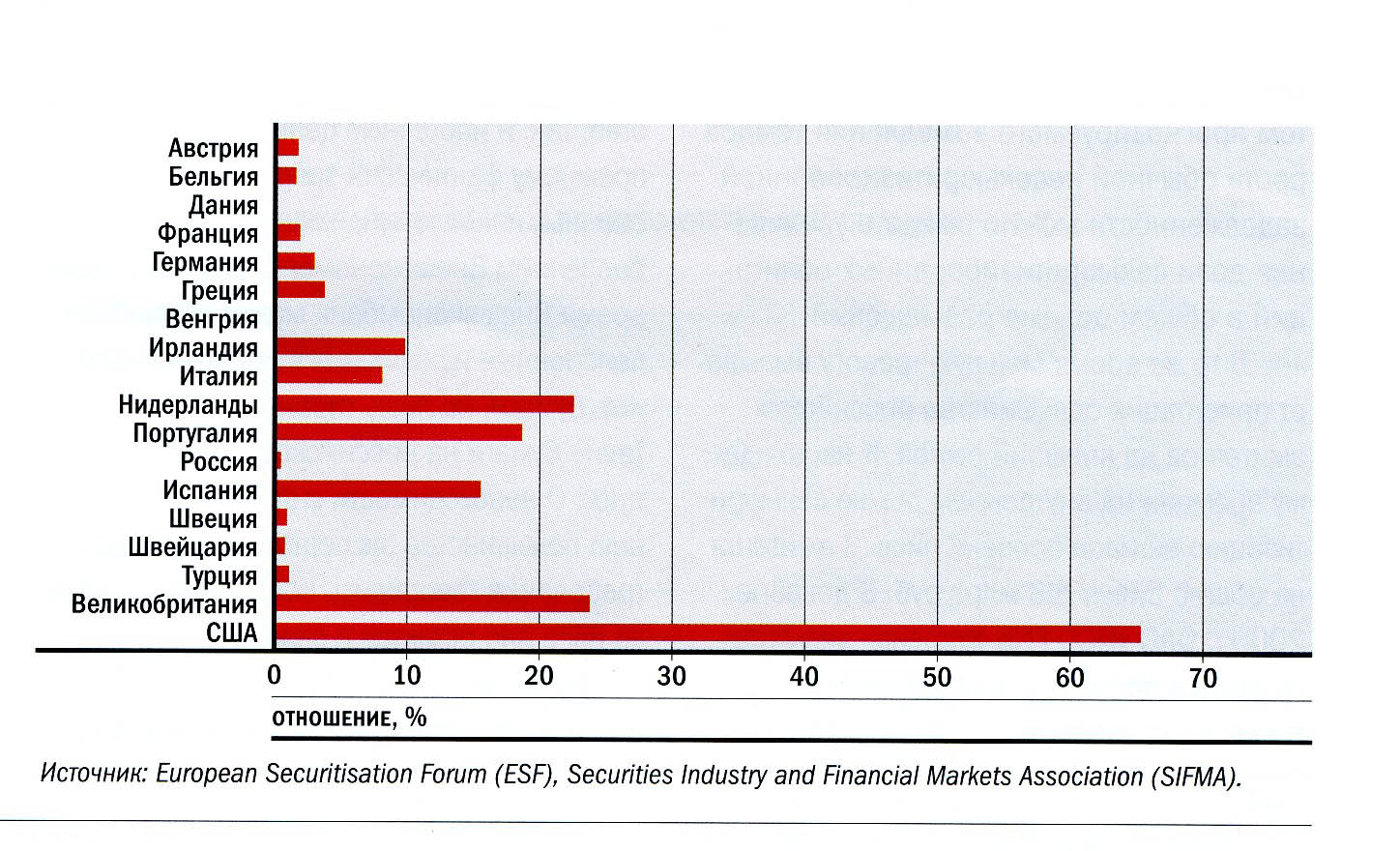 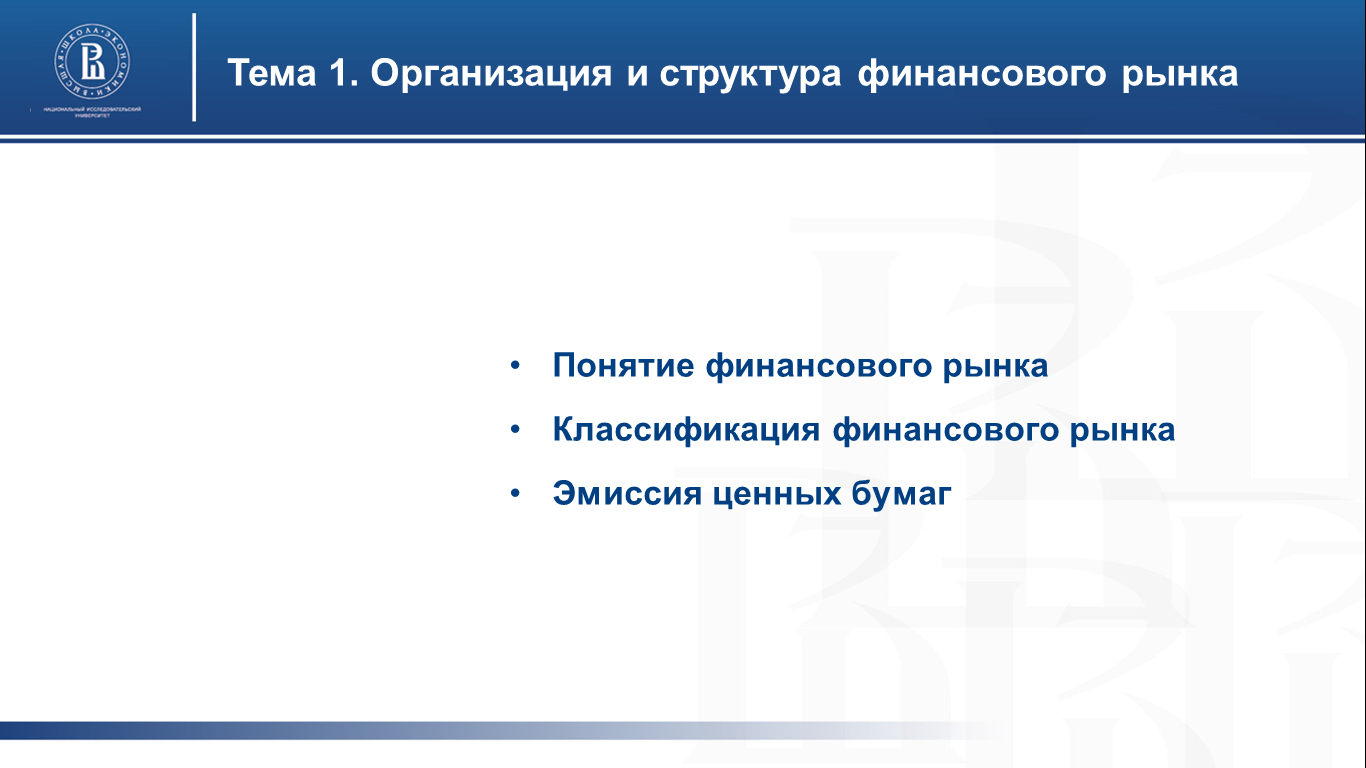 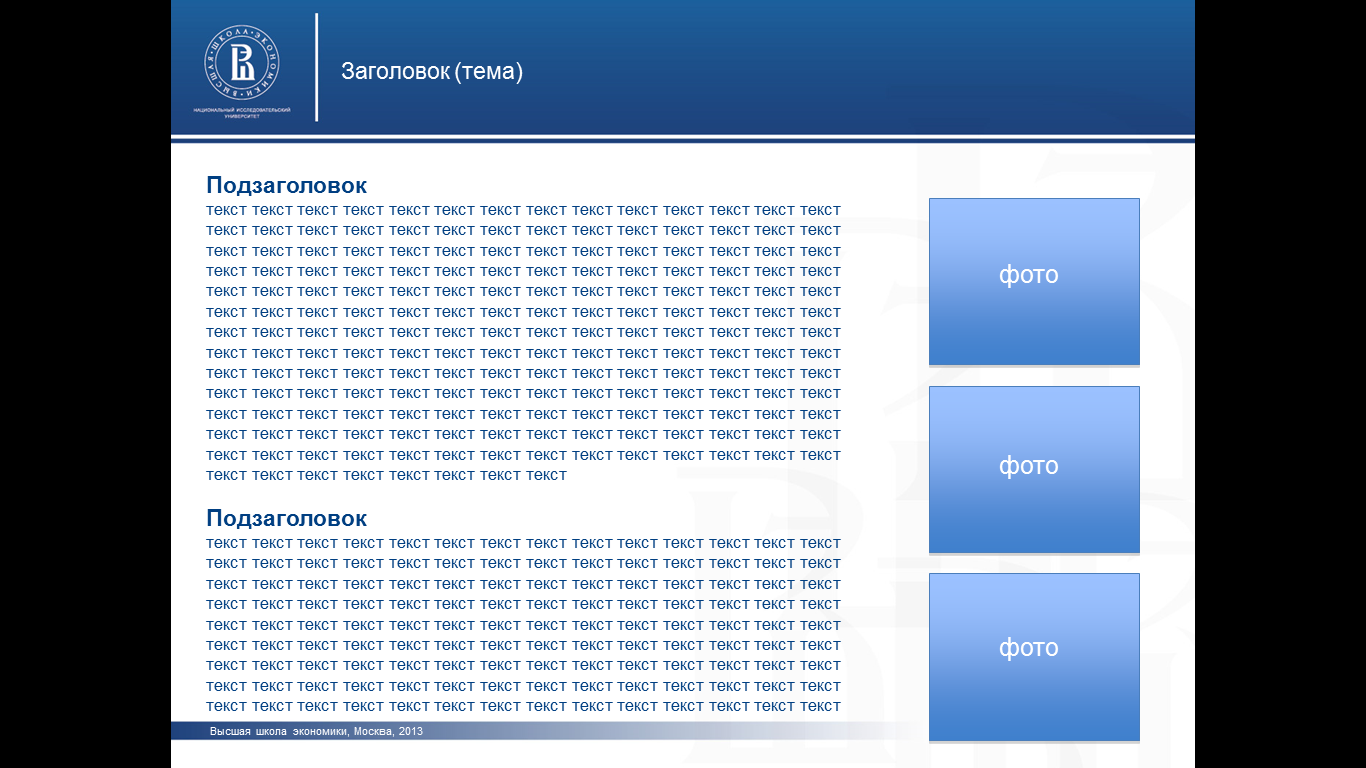 Последствия секьюритизации финансовых активов
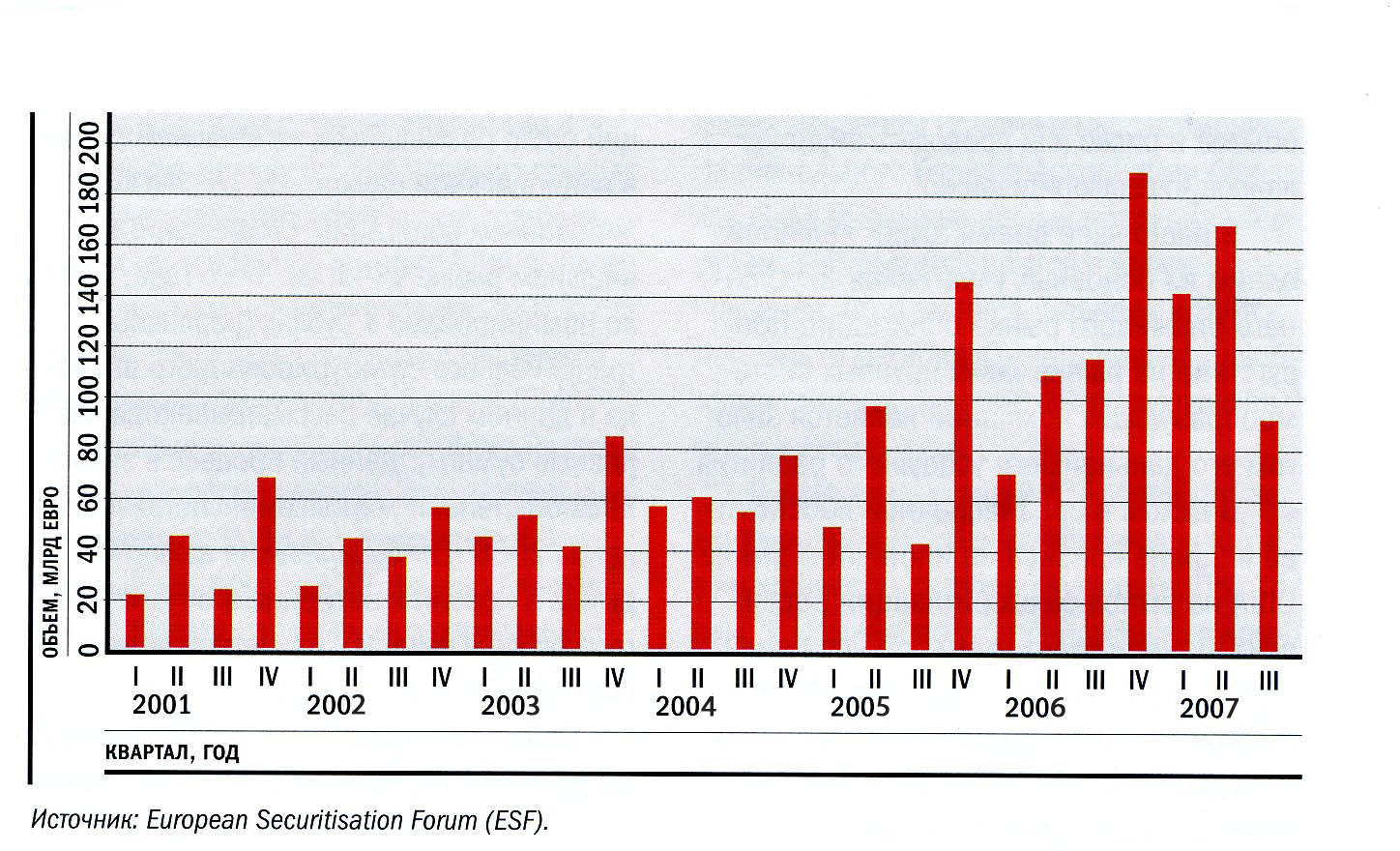 Объем размещения секьюритизированных облигаций в Европе в 2001—2007 гг.
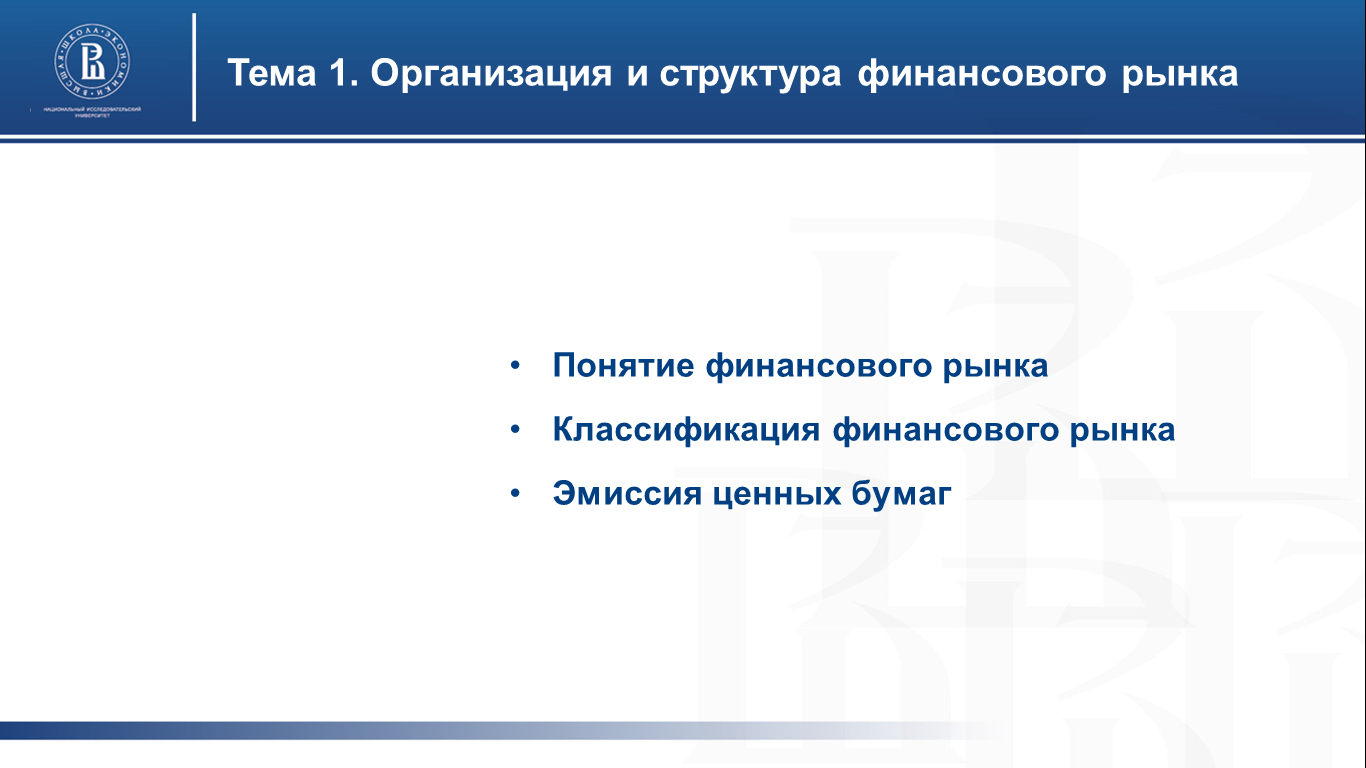 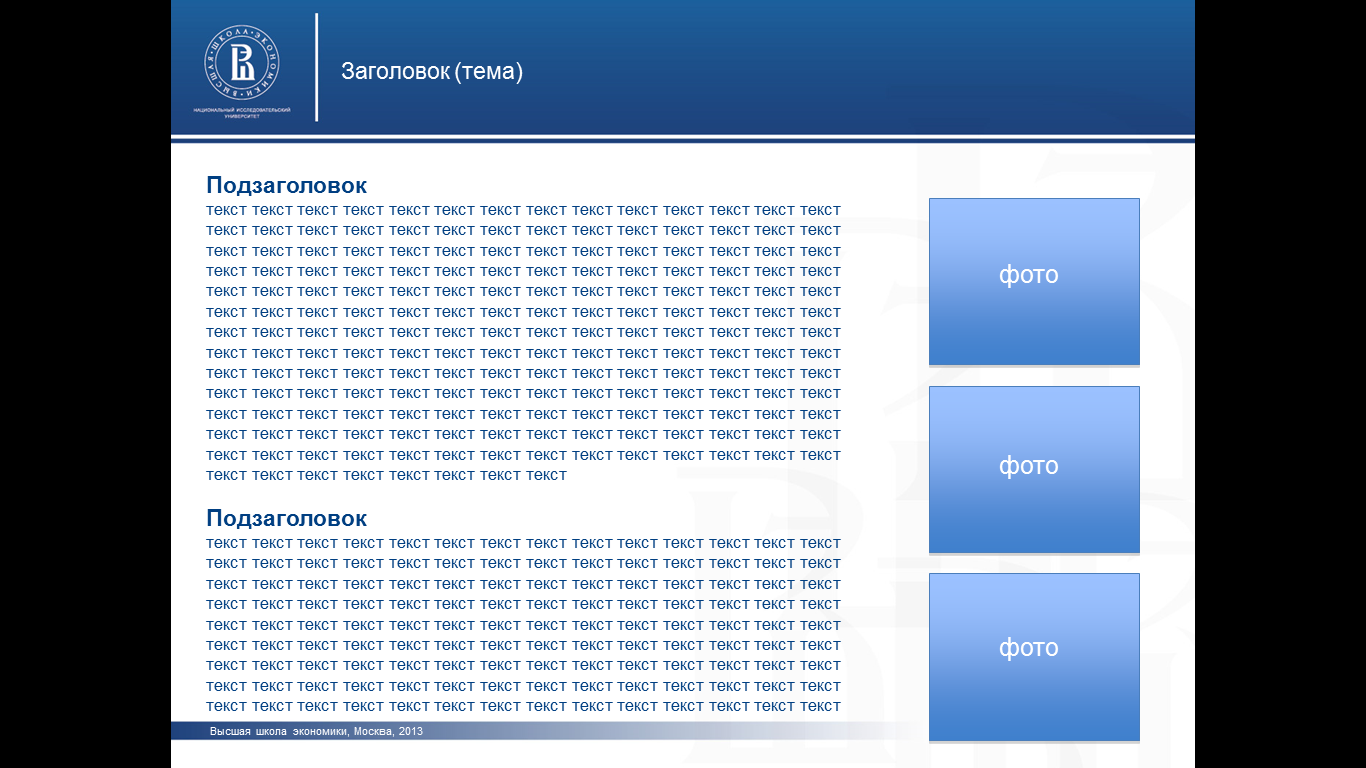 Развитие процессов секьюритизации
Subprime — заемщик имеет не просто плохую, а очень плохую кредитную историю:
     - сумма займа превышает 55% дохода потребителя за период заимствования
     - сумма займа превышает 85% стоимости залога
"Alt-A" ("лучший среди худших") или быстрый кредит — это предоставление неполного пакета документов. В классическом случае — это отсутствие подтверждения доходов заемщика
"Second mortgages" — это второй кредит на подорожавший дом. Под подорожавший дом берется второй кредит (под залог увеличения его цены), причем требования первого кредитора приоритетны.
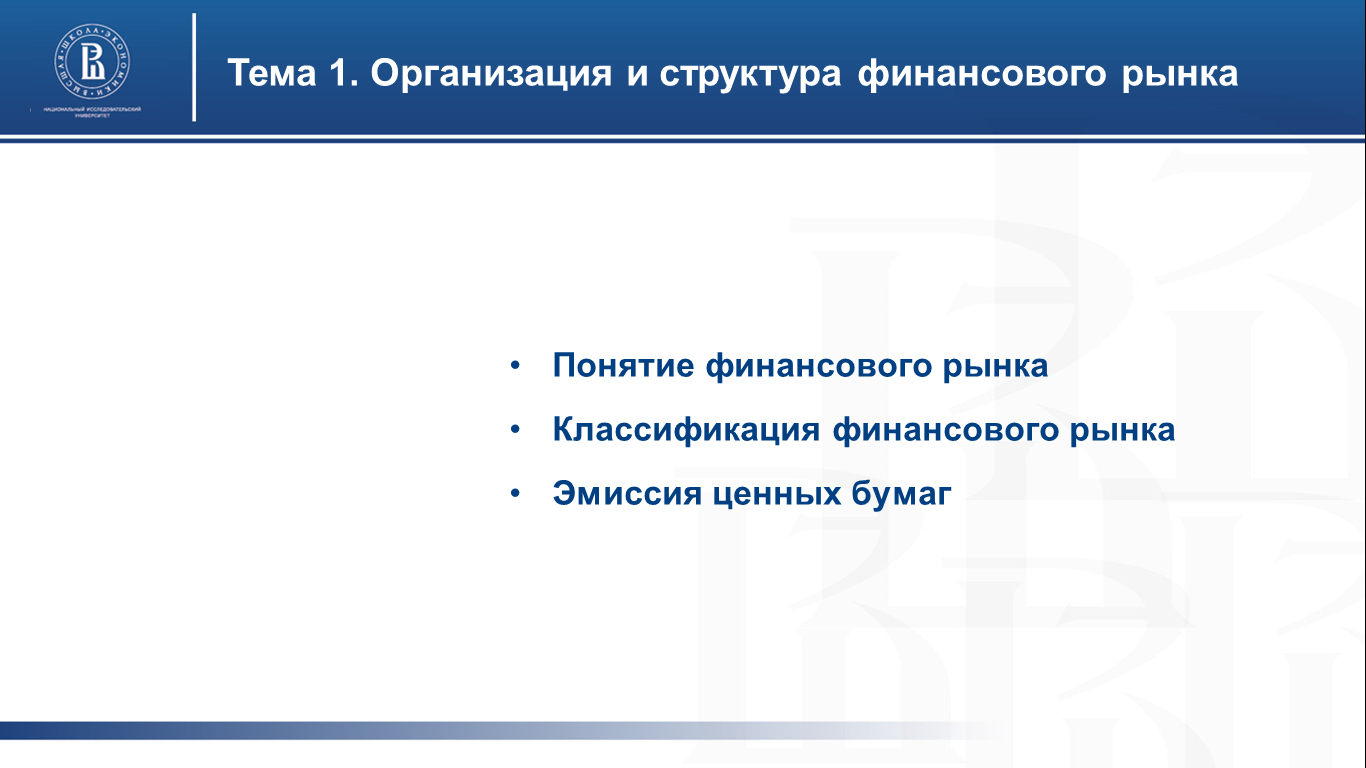 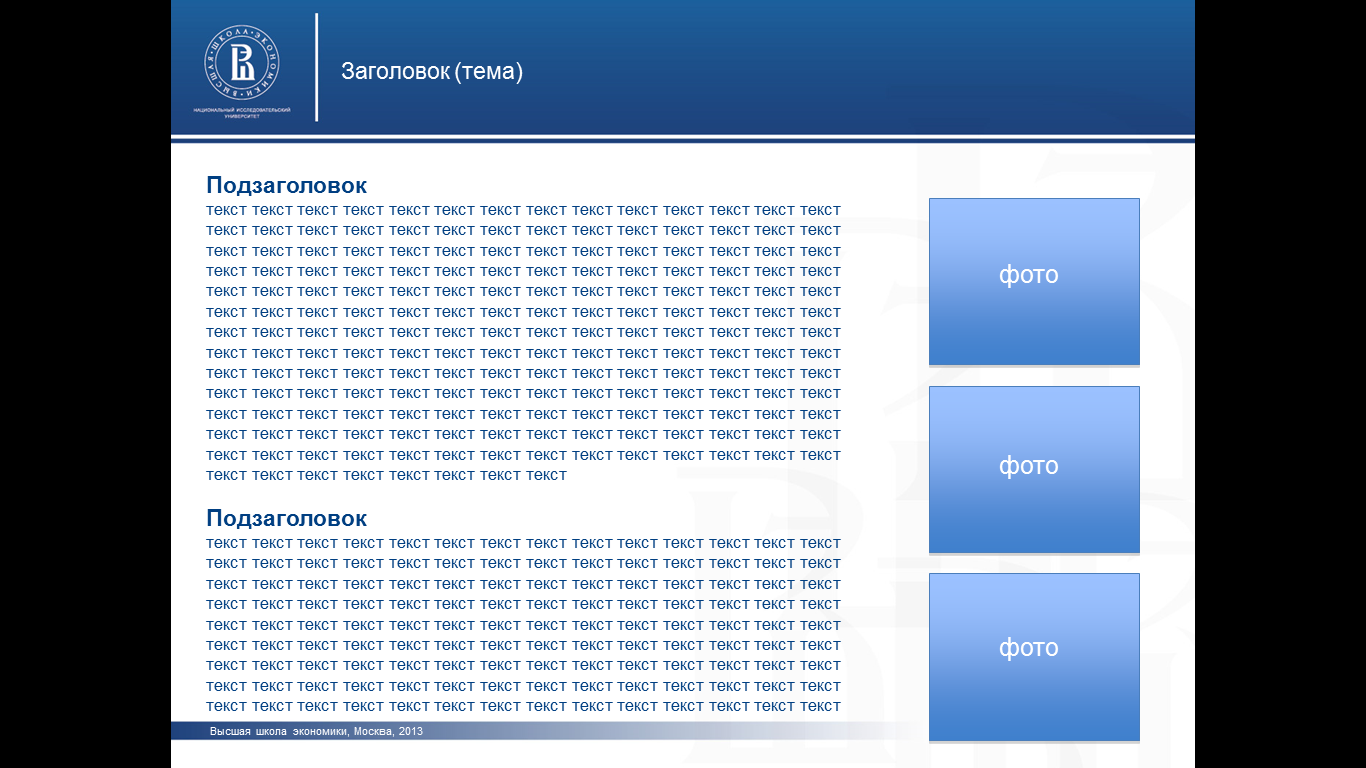 Льготы по ипотечным кредитам
В докризисный период из ипотечных кредитов категории Subprime:
по 80% предоставленных кредитов ставки были льготными на первые 2—3 года 
по 37% предоставленных кредитов в первые годы выплачивались только проценты 
по 43% предоставленных кредитов кредит выдавался без подтверждения сведений о доходах
по 38% предоставленных кредитов кредит выдавался на всю стоимость дома без первоначального взноса (то есть удешевление недвижимости делало кредит необеспеченным)
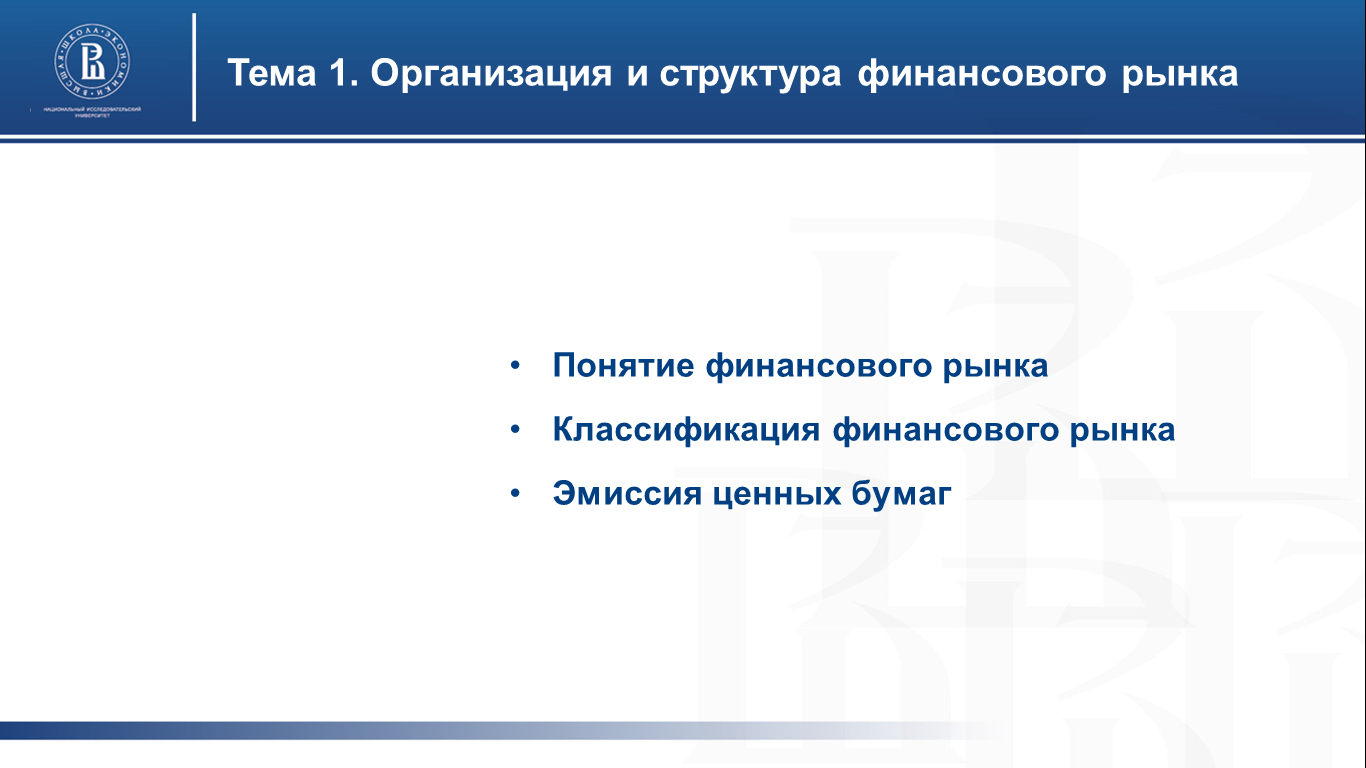 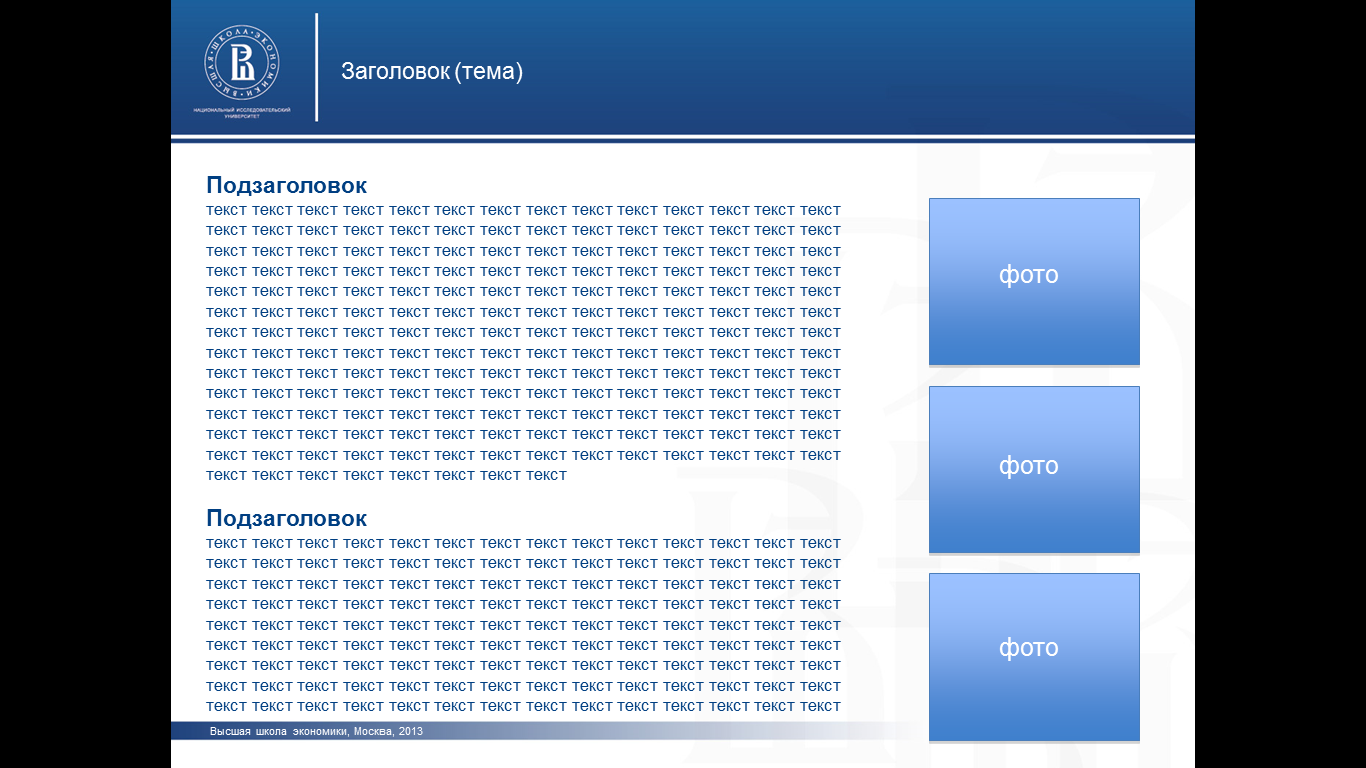 ДОЛЯ ИПОТЕЧНЫХ КРЕДИТОВ 
(в процентах от ВВП)
США = 70% ВВП
Европа = 40% ВВП
Россия = 2,5% ВВП
Из примерно 10 трлн. долл. ипотечных кредитов, выданных и непогашенных в США доля высоко рискованных кредитов на конец 2007 г. составляла 30%
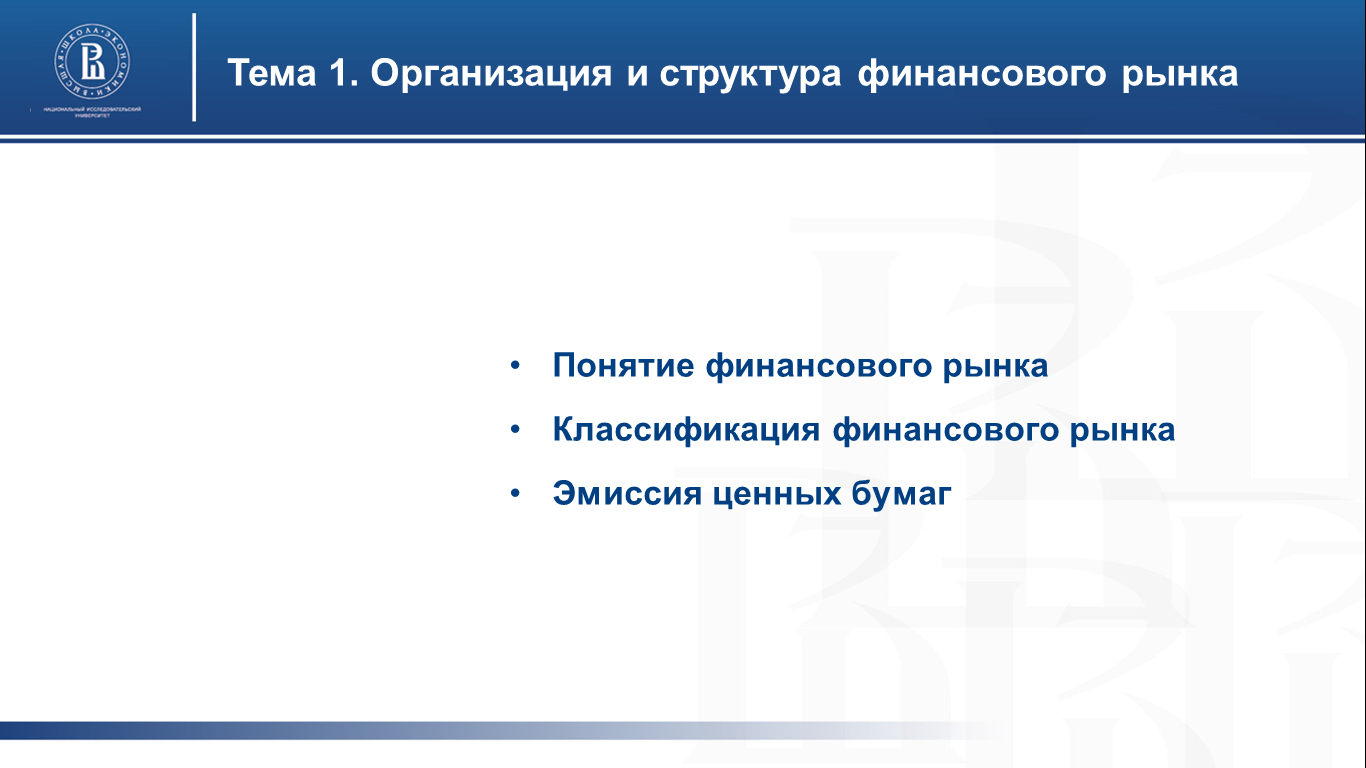 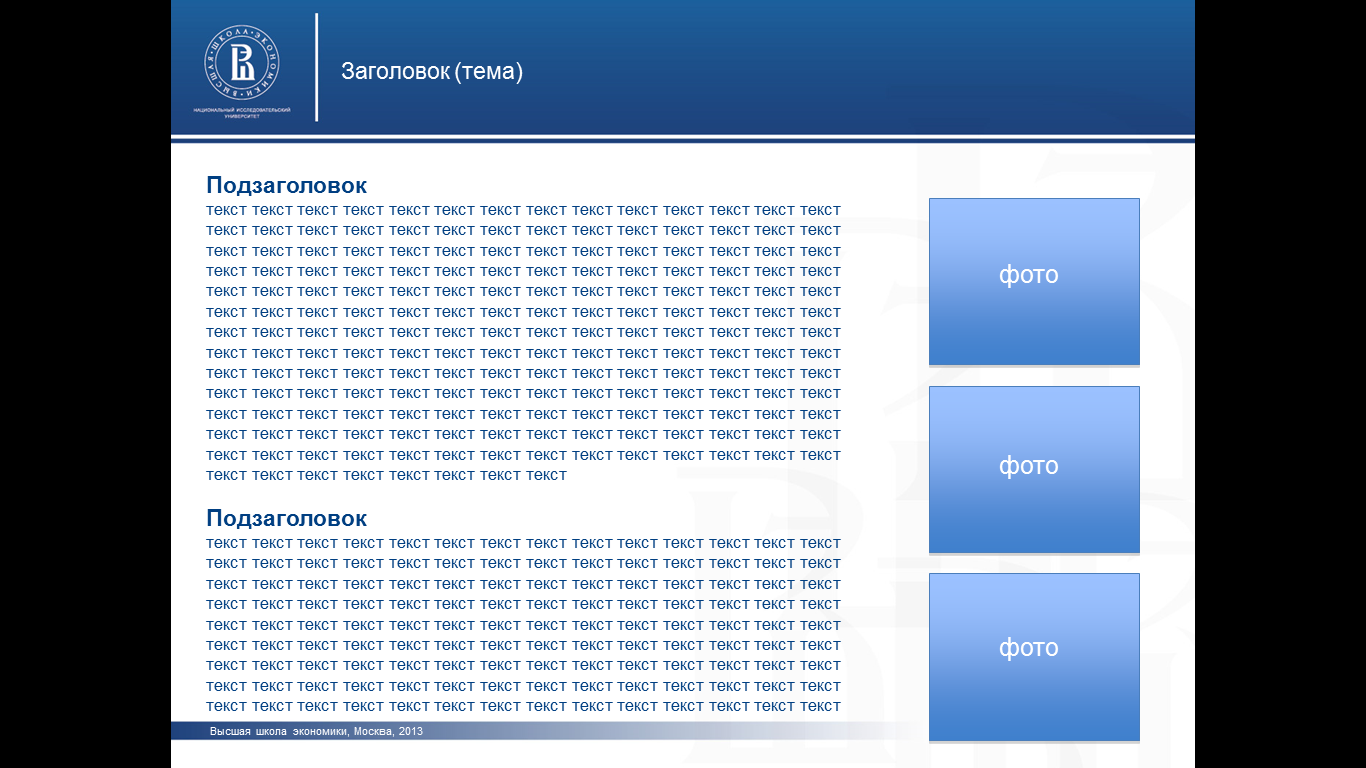 Этапы развития процесса секьюритизации
Секьюритизация ипотечных кредитов (Mortgage-Backed Securities – MBS)
Секьюритизация финансовых активов: автокредитов, студенческих кредитов, поступлений по кредитным картам и др. (Asset-Backed Securities – ABS)
Секьюритизация будущих денежных потоков 
(Future Flow Securitization –FFS)
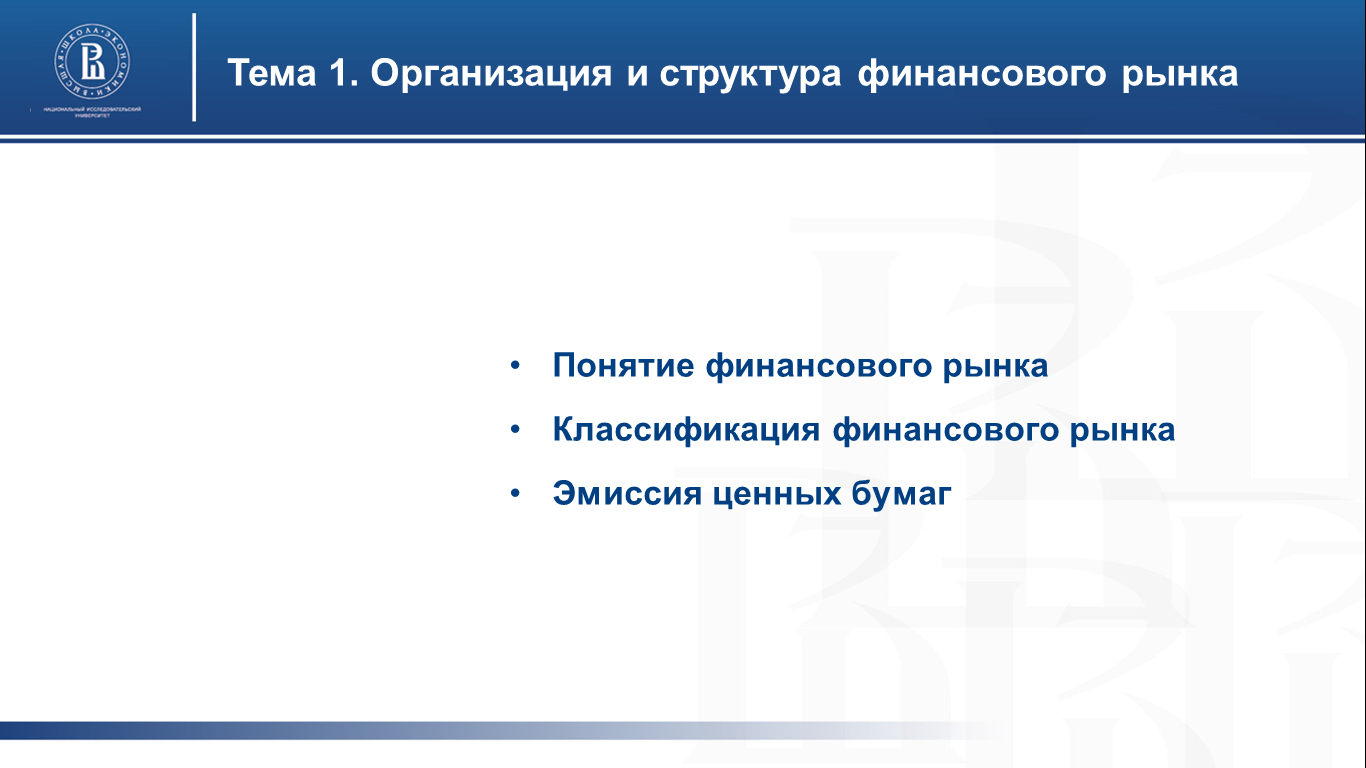 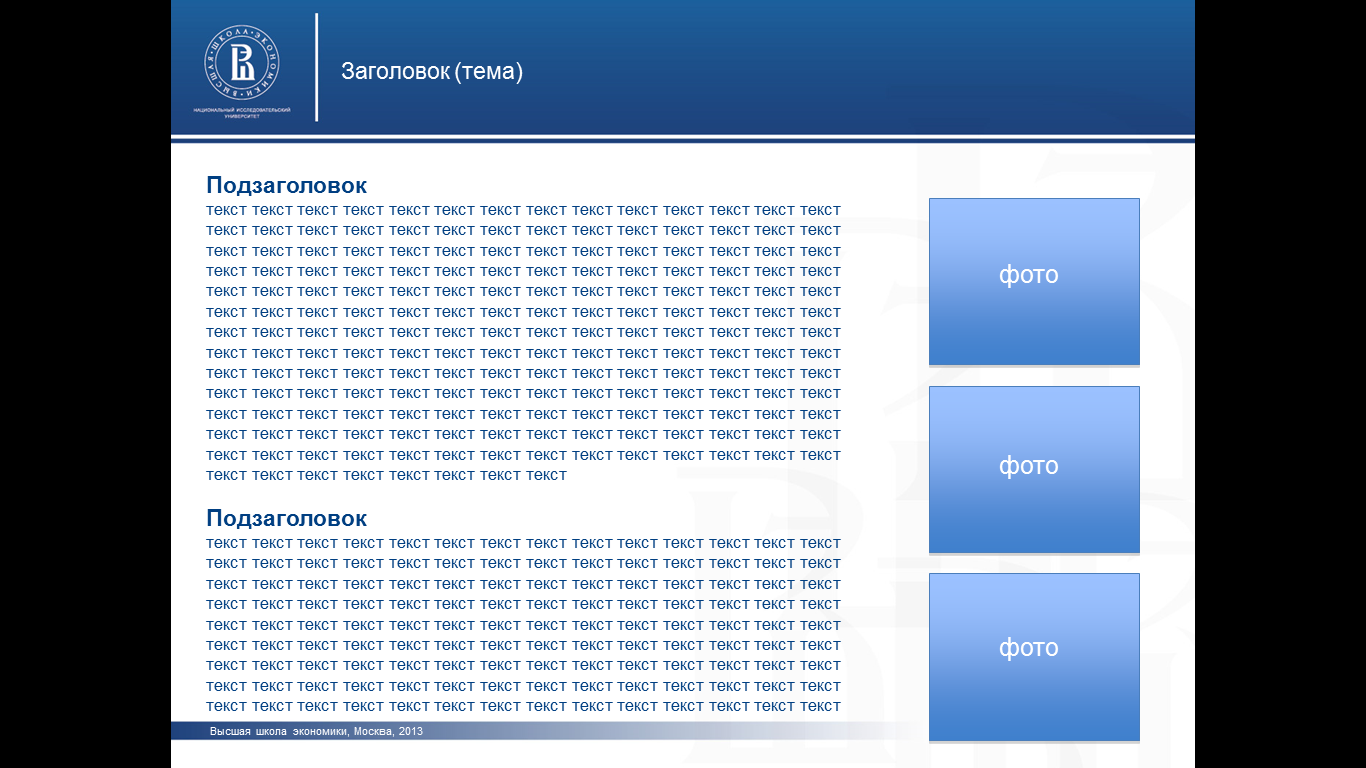 Секьюритизация будущих денежных потоков
Возможности секьюритизации:
«Множество активов, которые могут быть подвергнуты секьюритизации, ограничено только воображением финансистов. Оно одно является ограничителем, и еще время, потому что вы не можете одновременно делать сто дел» 
«Вы можете секьюритизировать практически все»
«Если есть денежный поток, секьюритизируйте его»
                                                             (Ханс Питер Бэр)
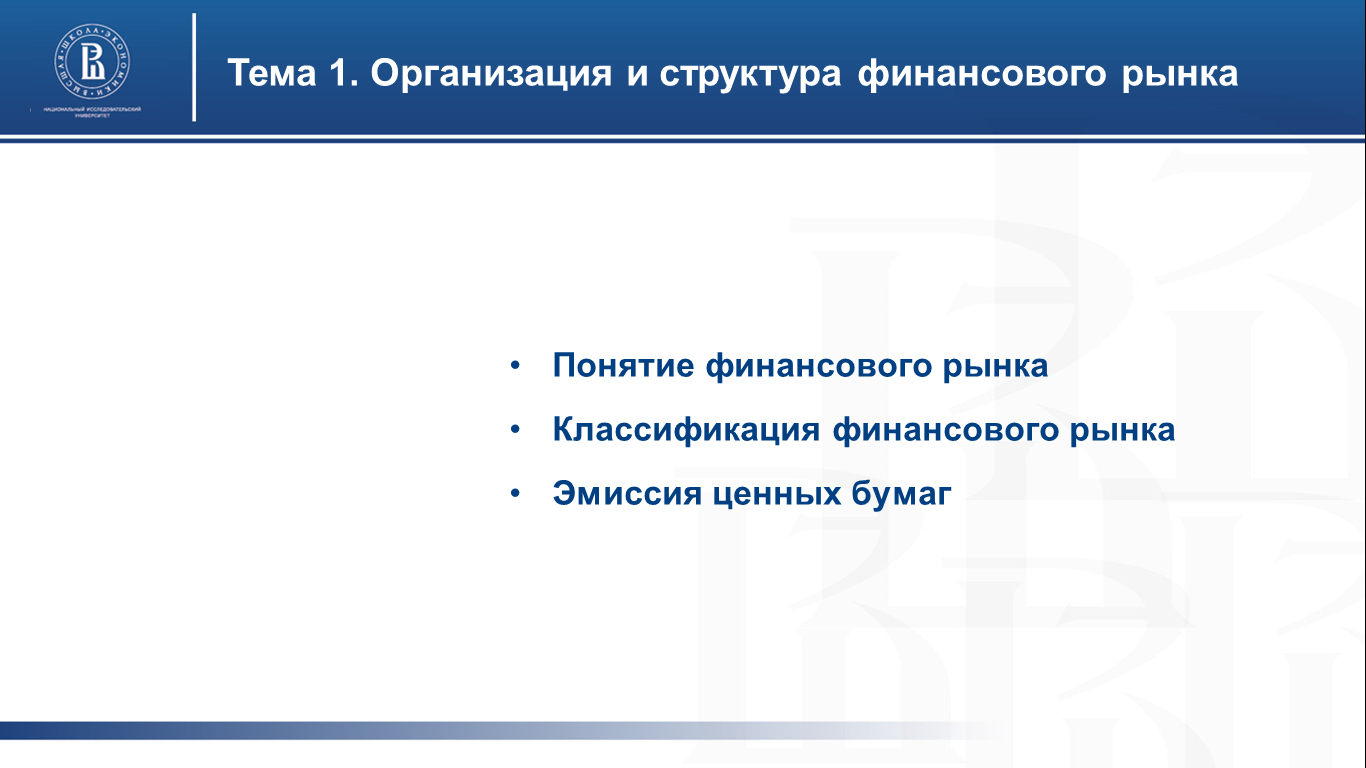 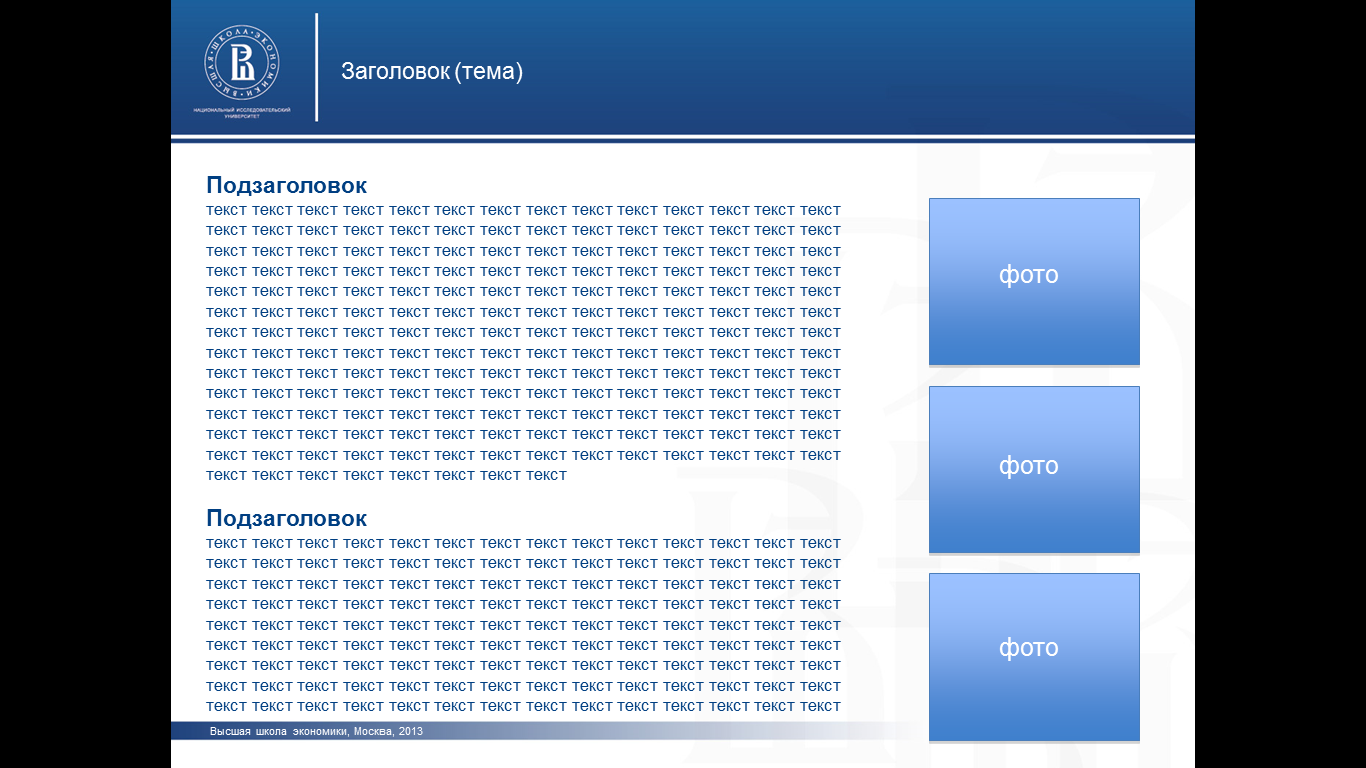 Новые формы секьюритизации денежных потоков
Лизинговые платежи
Поступления от платных автомобильных дорог
Выручка телефонных компаний
Выручка автотранспортных компаний
Платежи за телевидение
Выручка за авиабилеты
Поступления от ресторанного бизнеса
Платежи по договорам франчайзинга
Поступления по экспортным контрактам
Оплата услуг медицинских учреждений
Налоги, сборы и пошлины
Право на добычу полезных ископаемых
Плата за школьное обучение
Поступления от морских контрактов 
Выручка компаний коммунального хозяйства
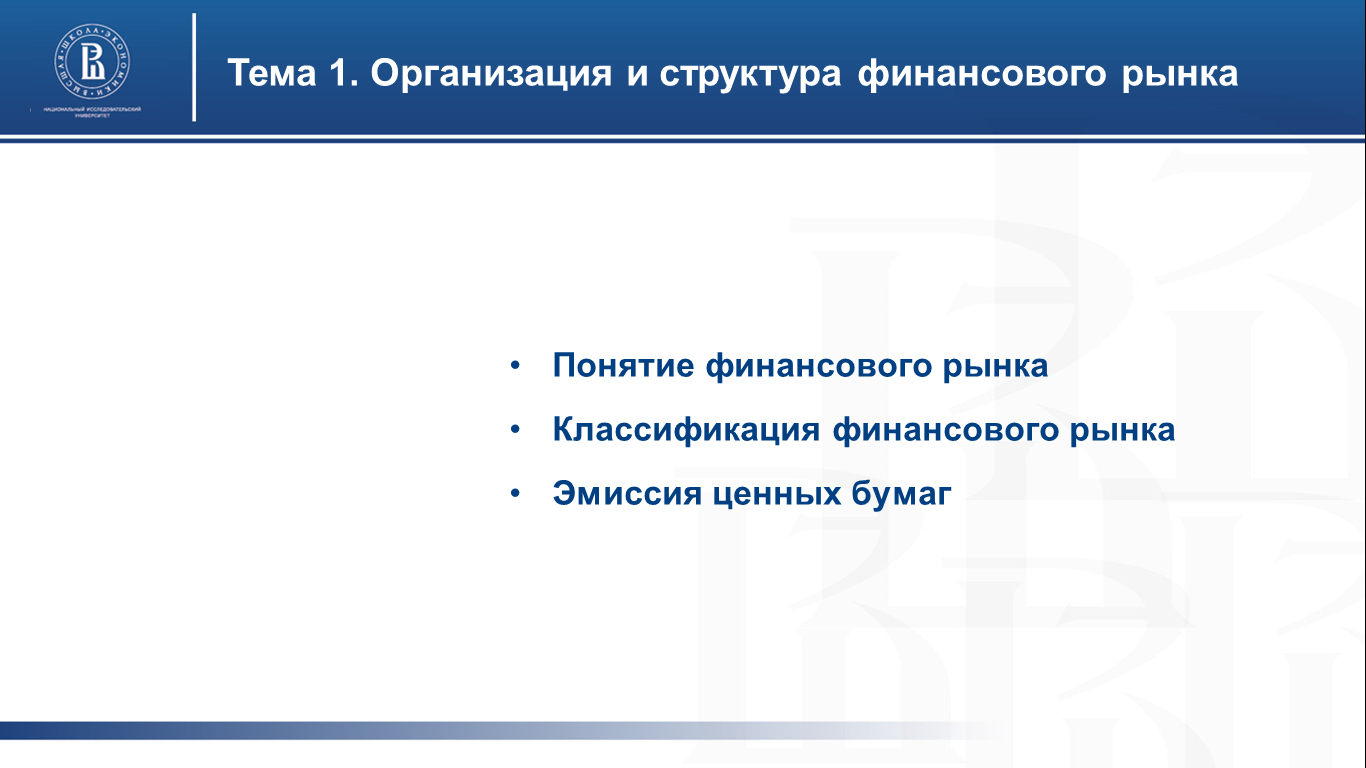 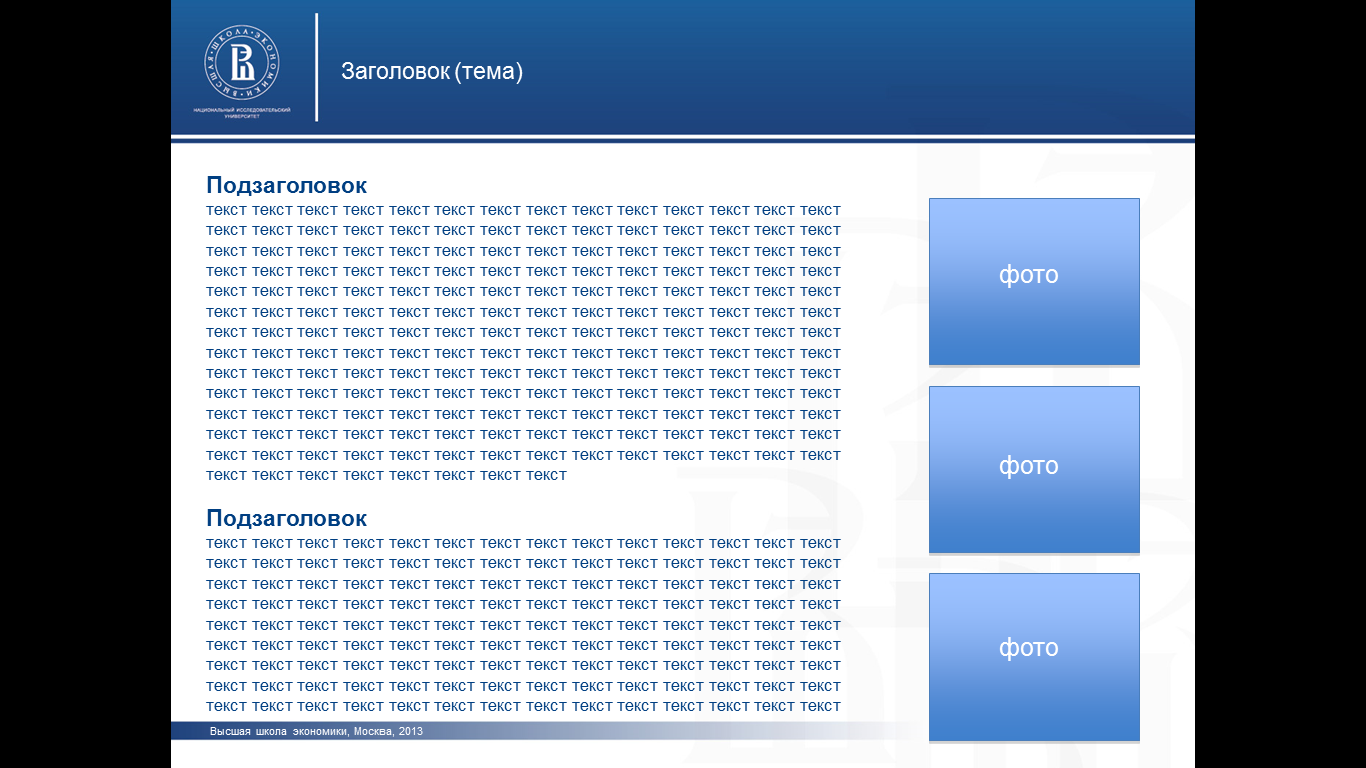 Классификация финансовых рынков
По стадиям выпуска и обращения
Первичный рынок ценных бумаг — это рынок, на котором осуществляется размещение впервые выпущенных ценных бумаг.
Вторичный рынок ценных бумаг — это рынок, на котором происходит обращение ранее выпущенных ценных бумаг.
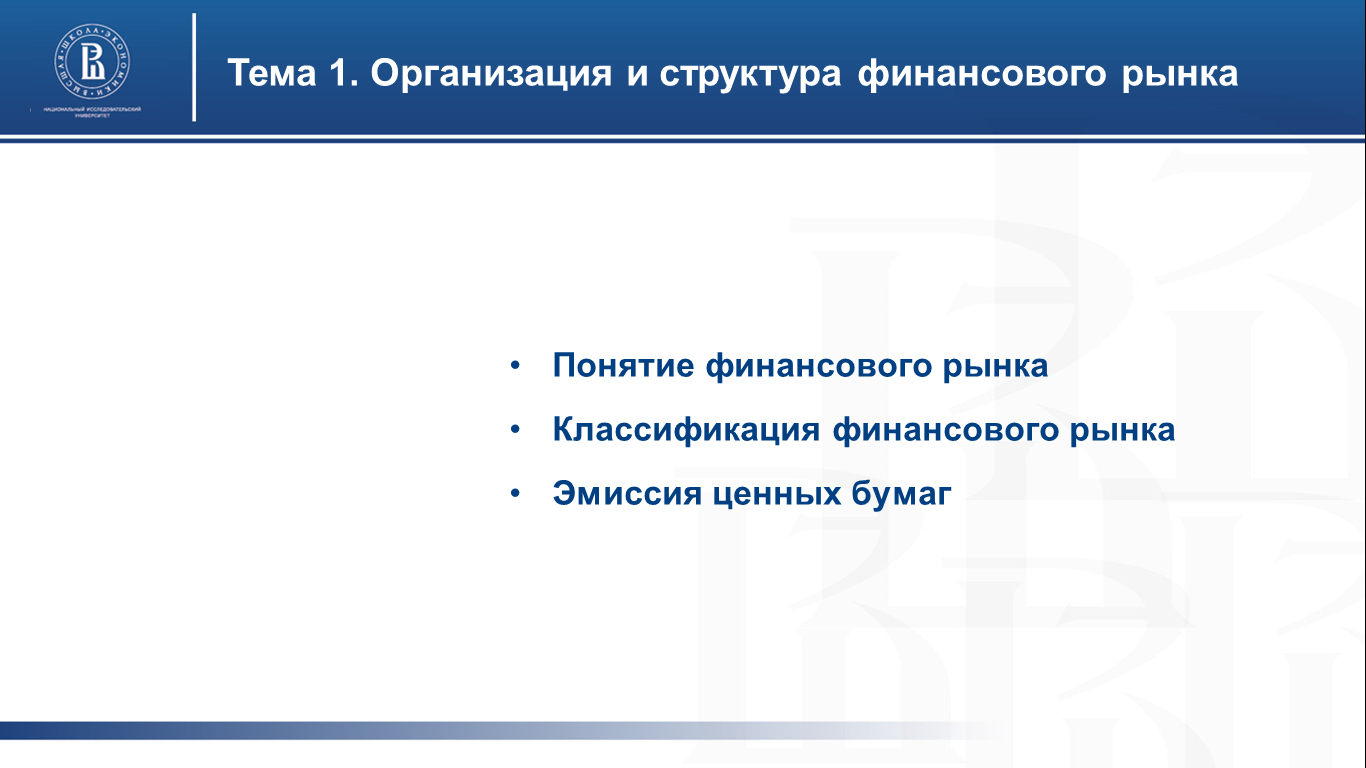 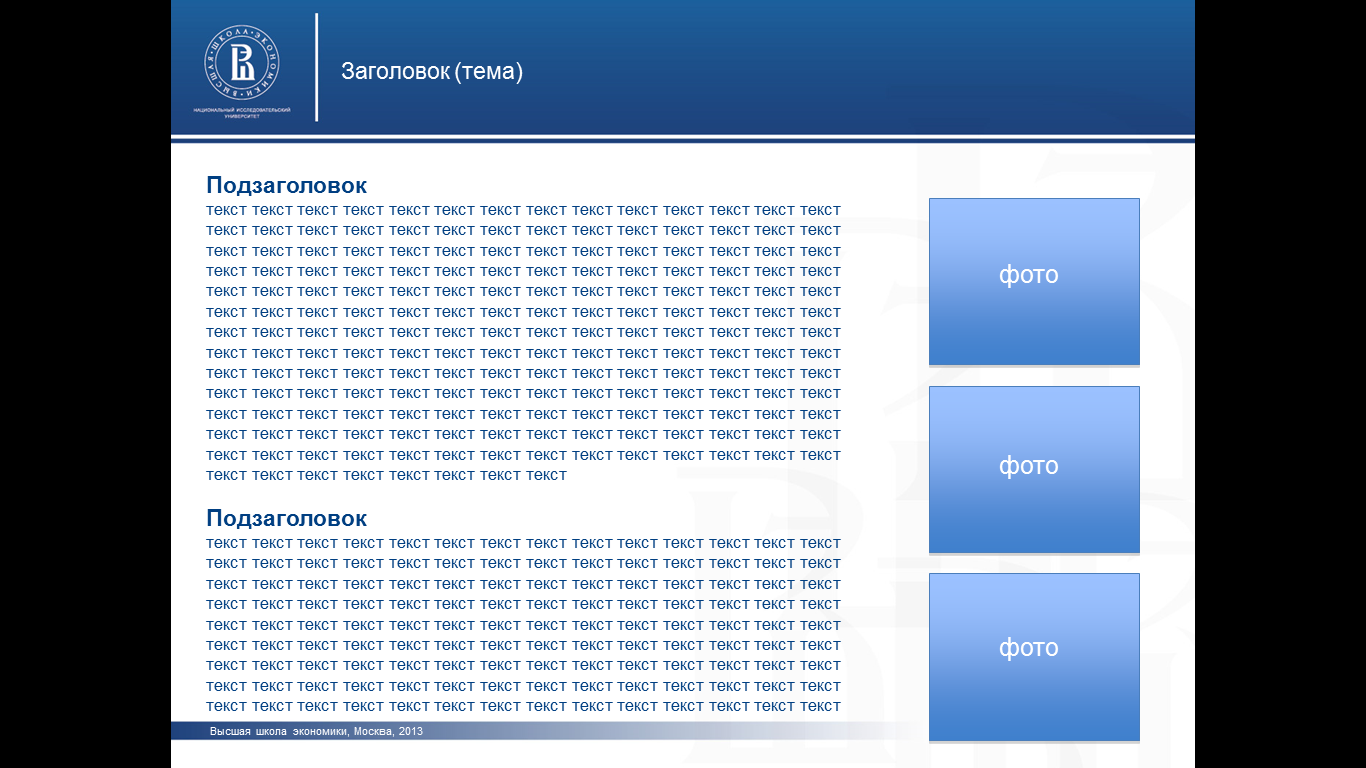 Первичный и вторичный рынок
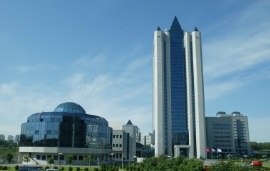 Эмитент
Эмиссия ценных бумаг
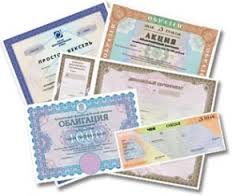 Размещение
(первичный рынок)
Биржа
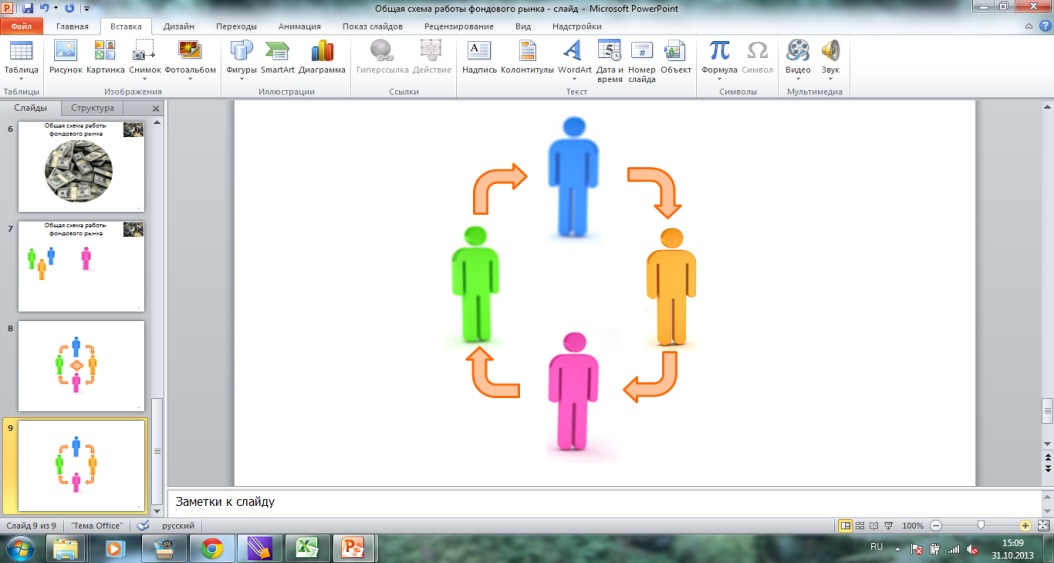 Инвесторы
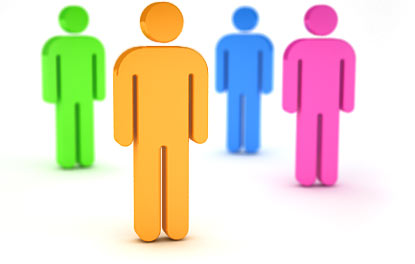 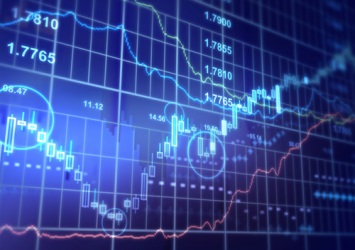 Обращение ценных бумаг
(вторичный рынок)
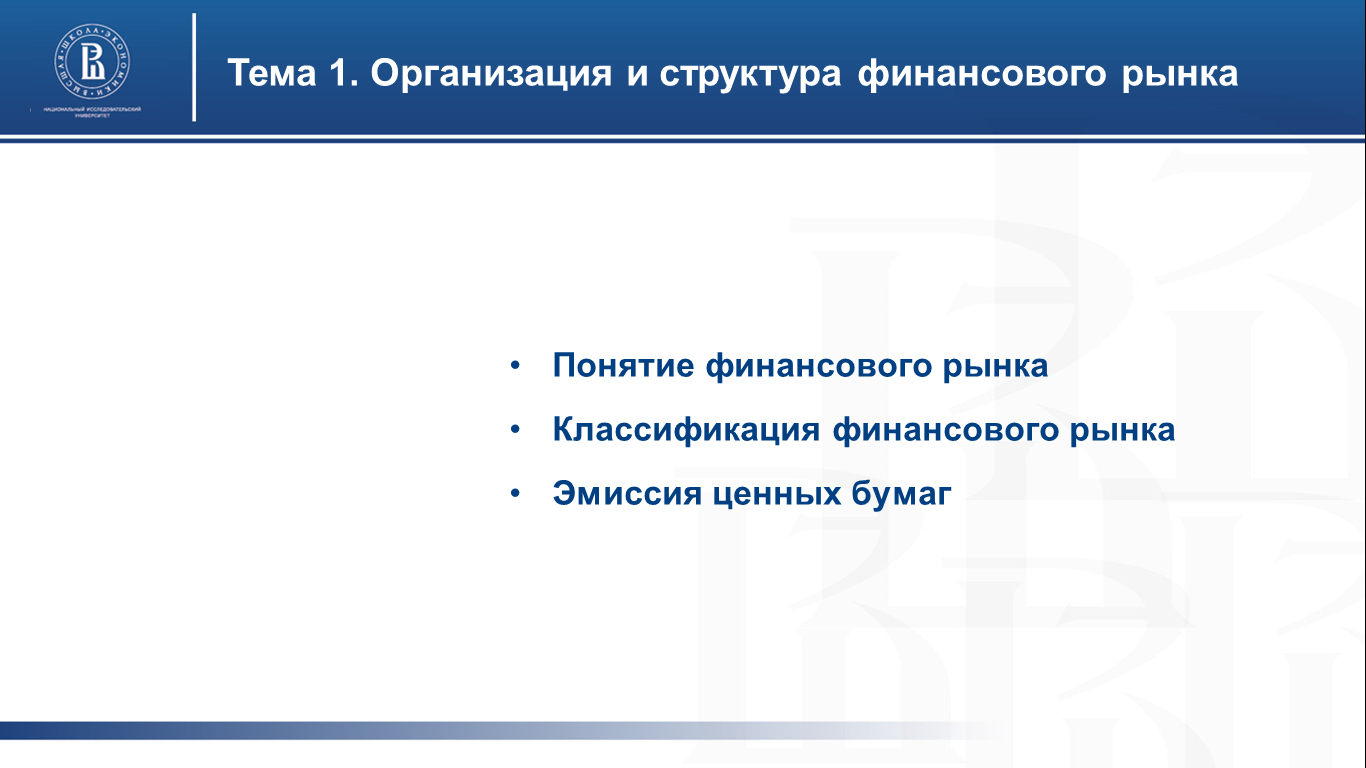 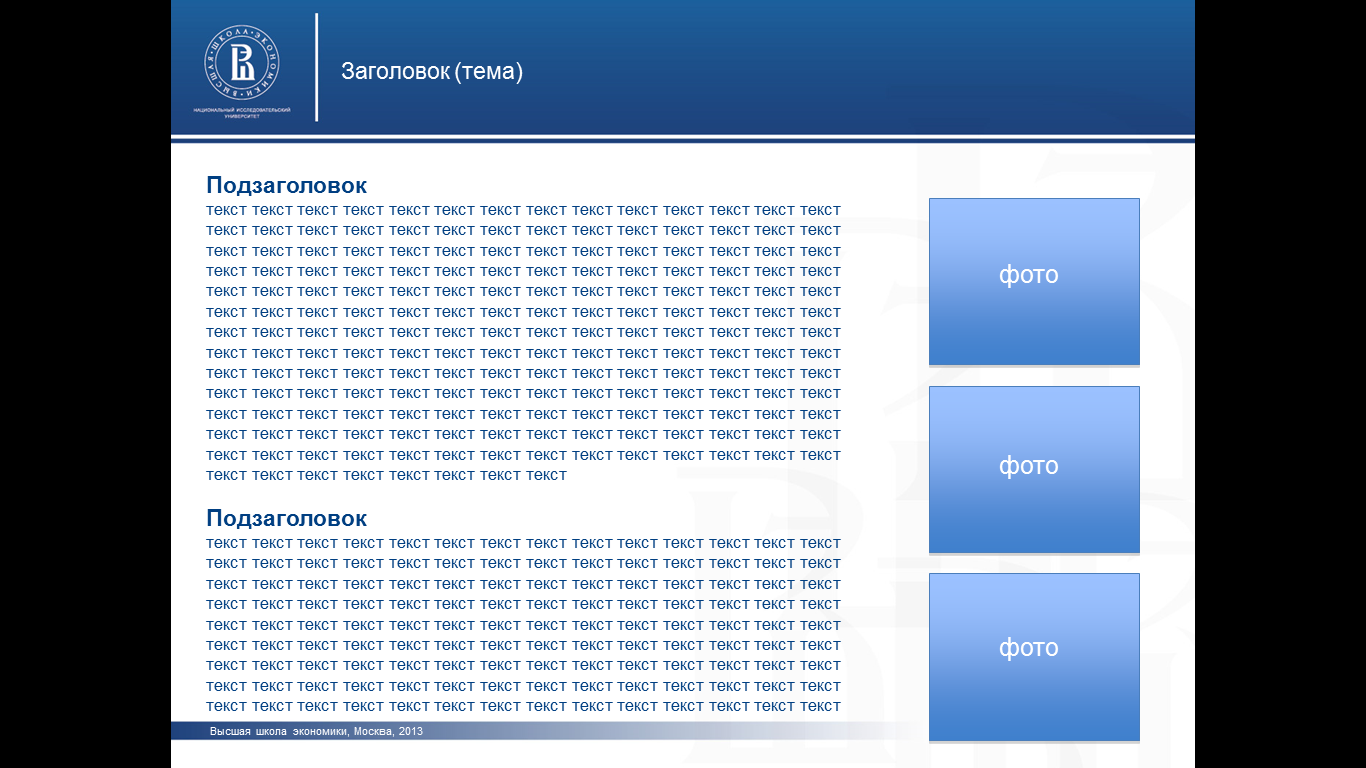 Этапы эмиссии ценных бумаг
1
2
3
5
6
4
Изготовление сертификатов ценных бумаг
Подготовка проспекта эмиссии
Раскрытие информации об итогах выпуска
Раскрытие информации
Принятие решения о выпуске ценных бумаг
Регистрация отчета об итогах выпуска
Внесение изменений в Устав АО (для акций)
Государственная регистрация  эмиссии
Размещение ценных бумаг
8
7
9
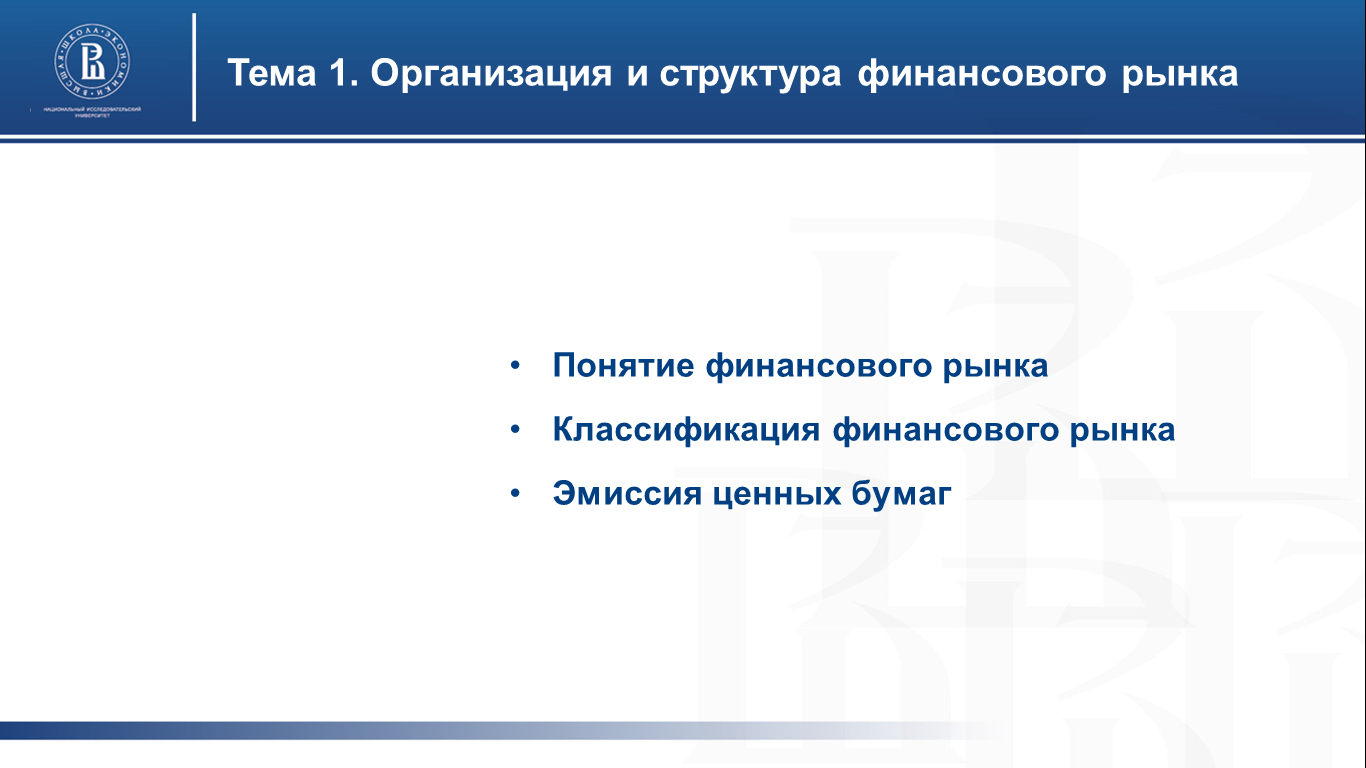 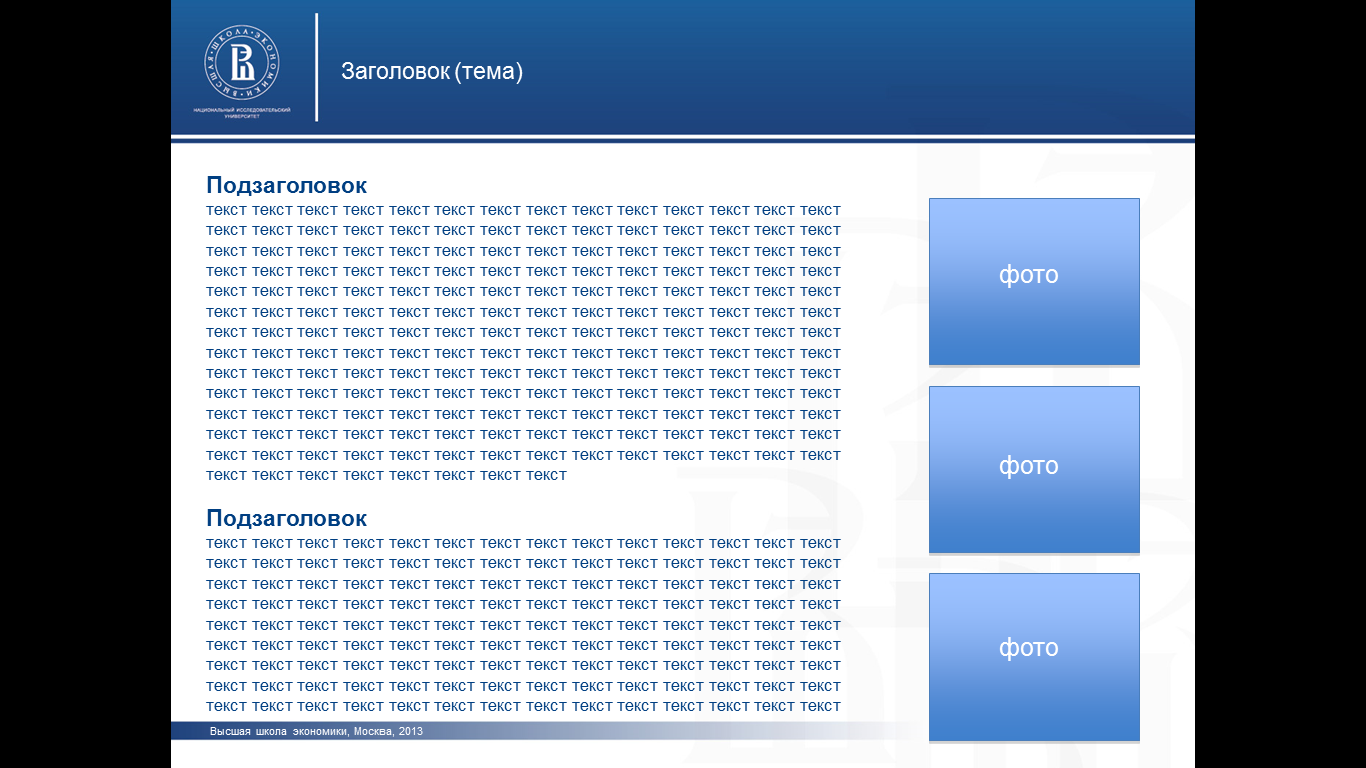 Этап 1. Принятие решения о выпуске ценных бумаг
Решение об эмиссии облигаций принимает Совет Директоров
Органы управления, принимающие решения о размещении акций:
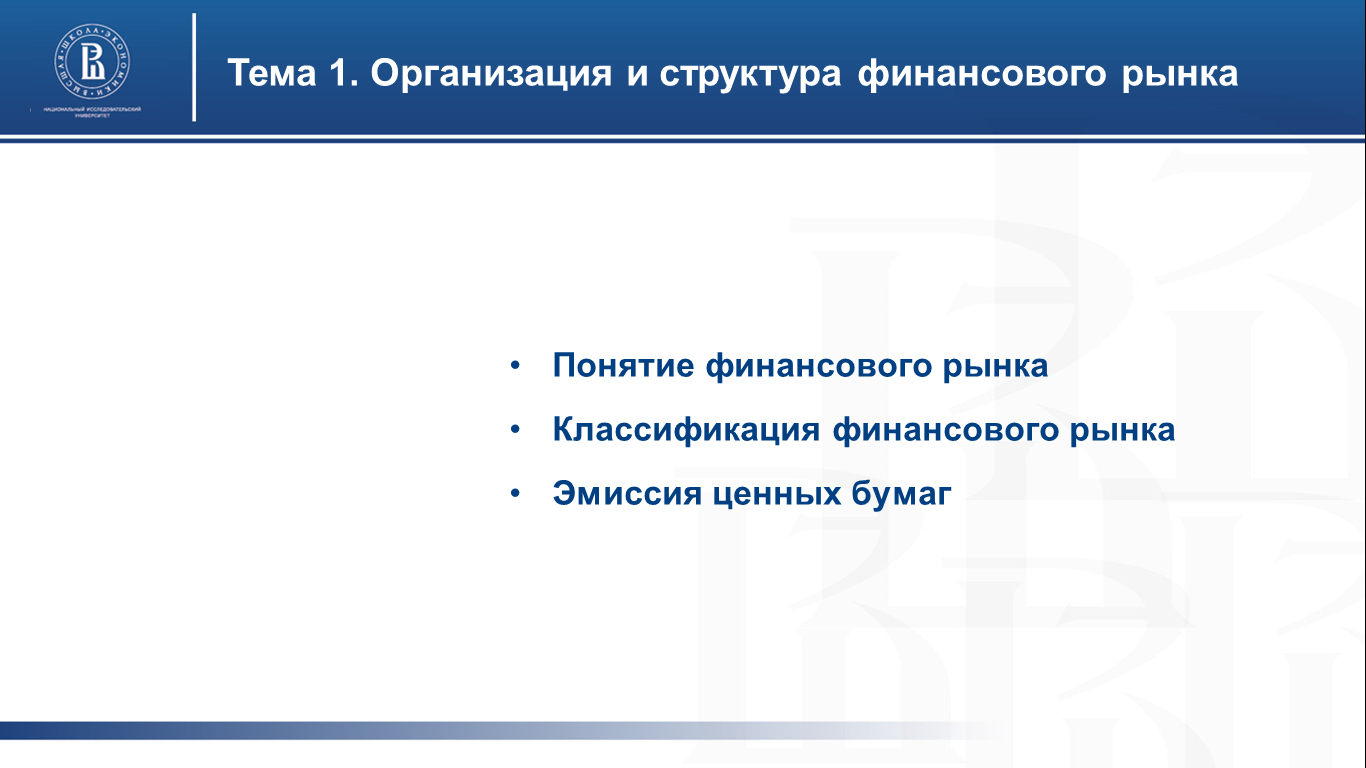 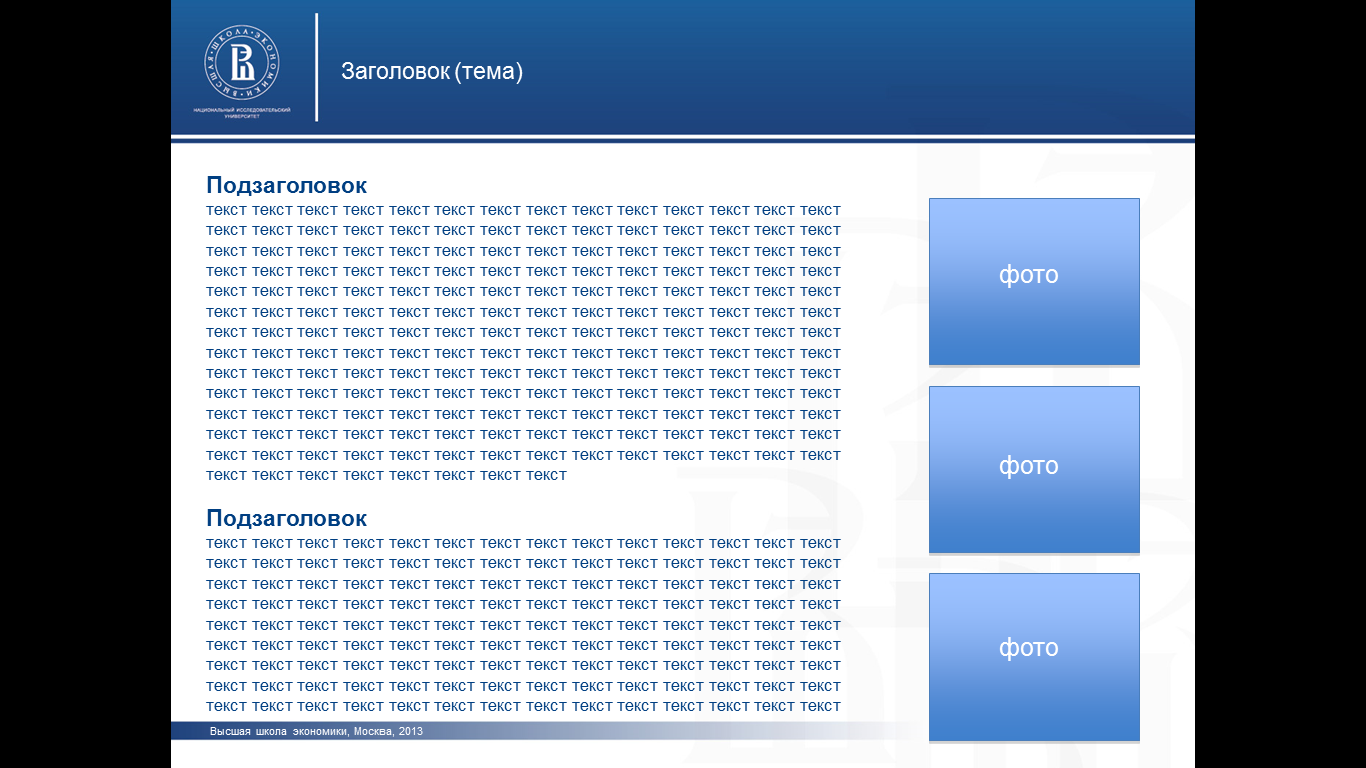 Этап 2. Подготовка проспекта эмиссии 
(при необходимости)
Проспект ценных бумаг — официальный документ, который готовится компанией-эмитентом, и содержит существенную информацию об эмитенте и его ценных бумагах.
Проспект эмиссии должен содержать: 
Описание компании и ее бизнеса
Структура органов управления
Финансовые показатели деятельности компании
Описание выпускаемой ценной бумаги
Направления использования денежных средств
Факторы риска

Роль проспекта двойственна — с одной стороны он используется для стимулирования продаж выпускаемых ценных бумаг, то есть в нем должна быть отражена позитивная информация. С другой стороны, необходимо раскрыть всю информацию о компании (в том числе факторы риска).
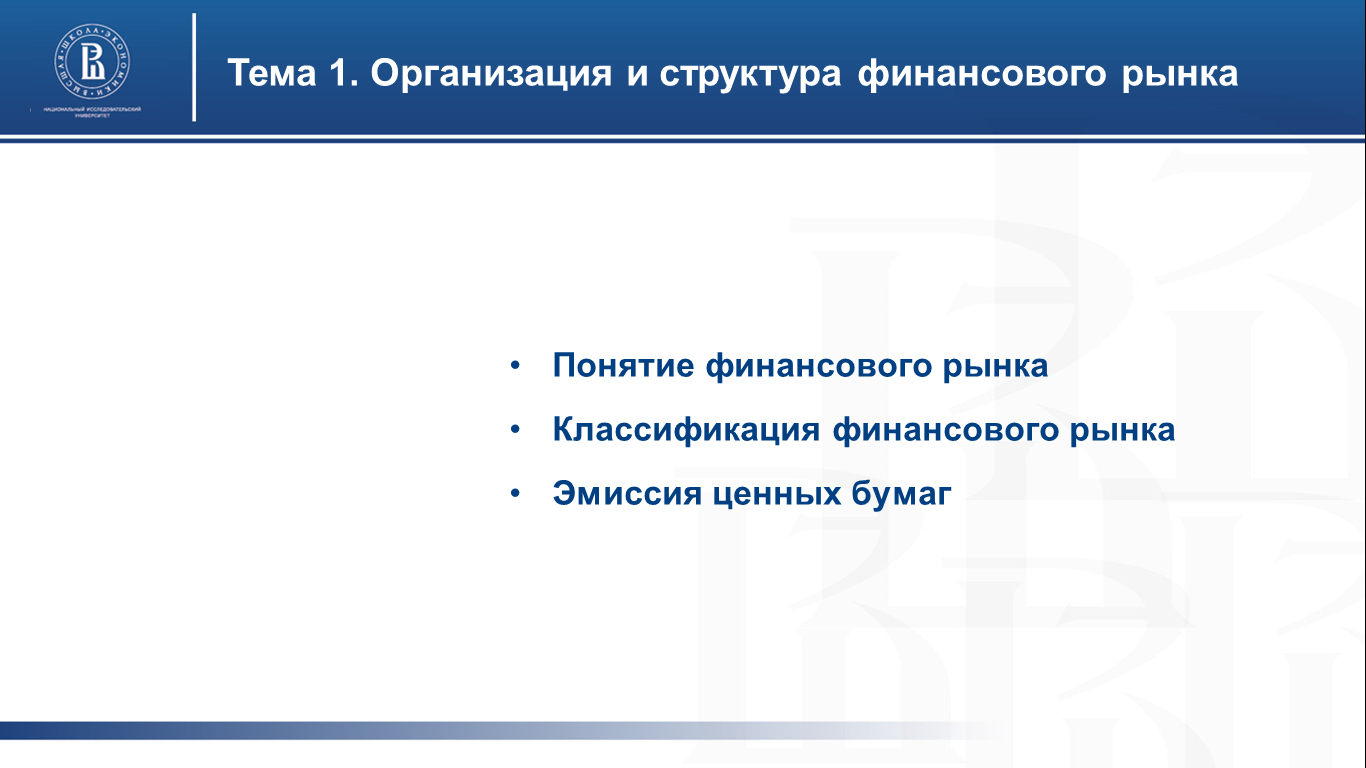 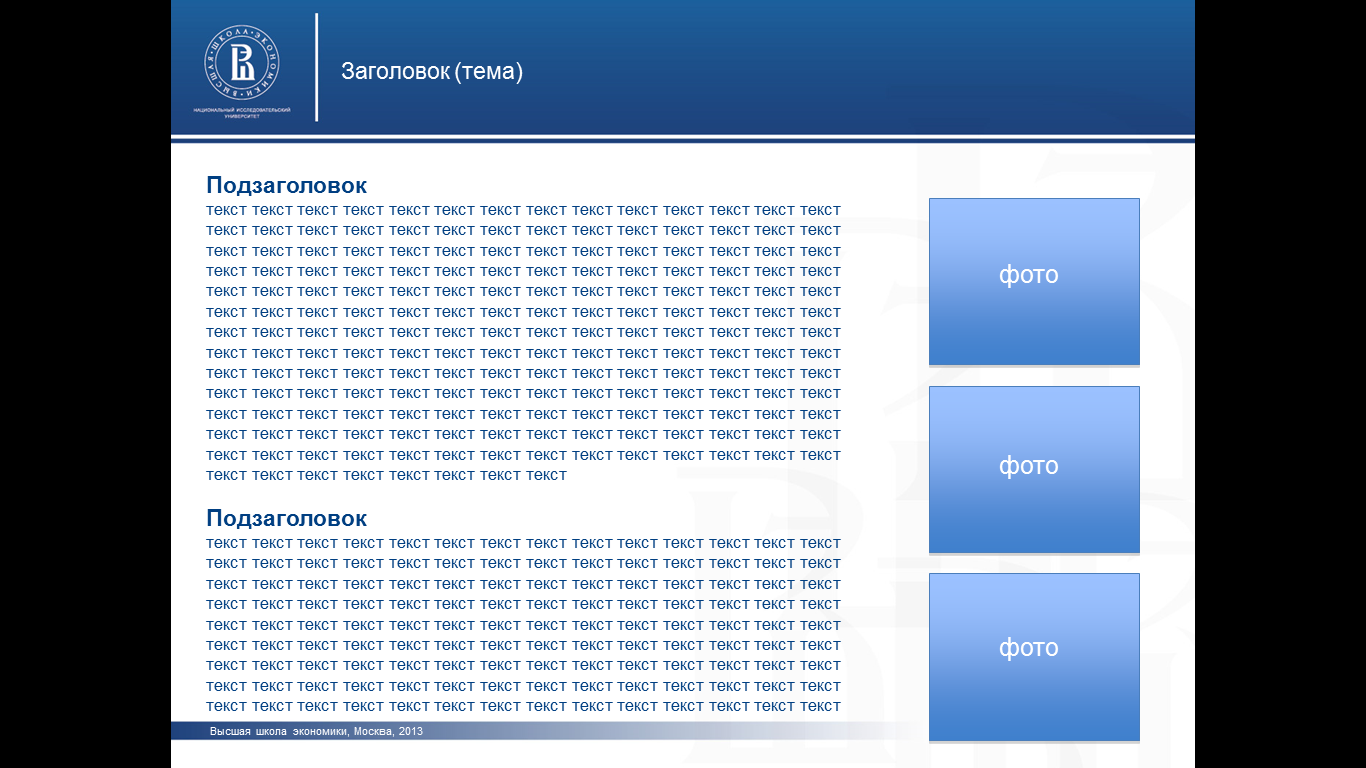 Виды размещения акций и условия разработки проспекта эмиссии
Проспект эмиссии
Условия выпуска
Открытое размещение
Закрытое размещение
Число участников более 500
ПАО
НПАО
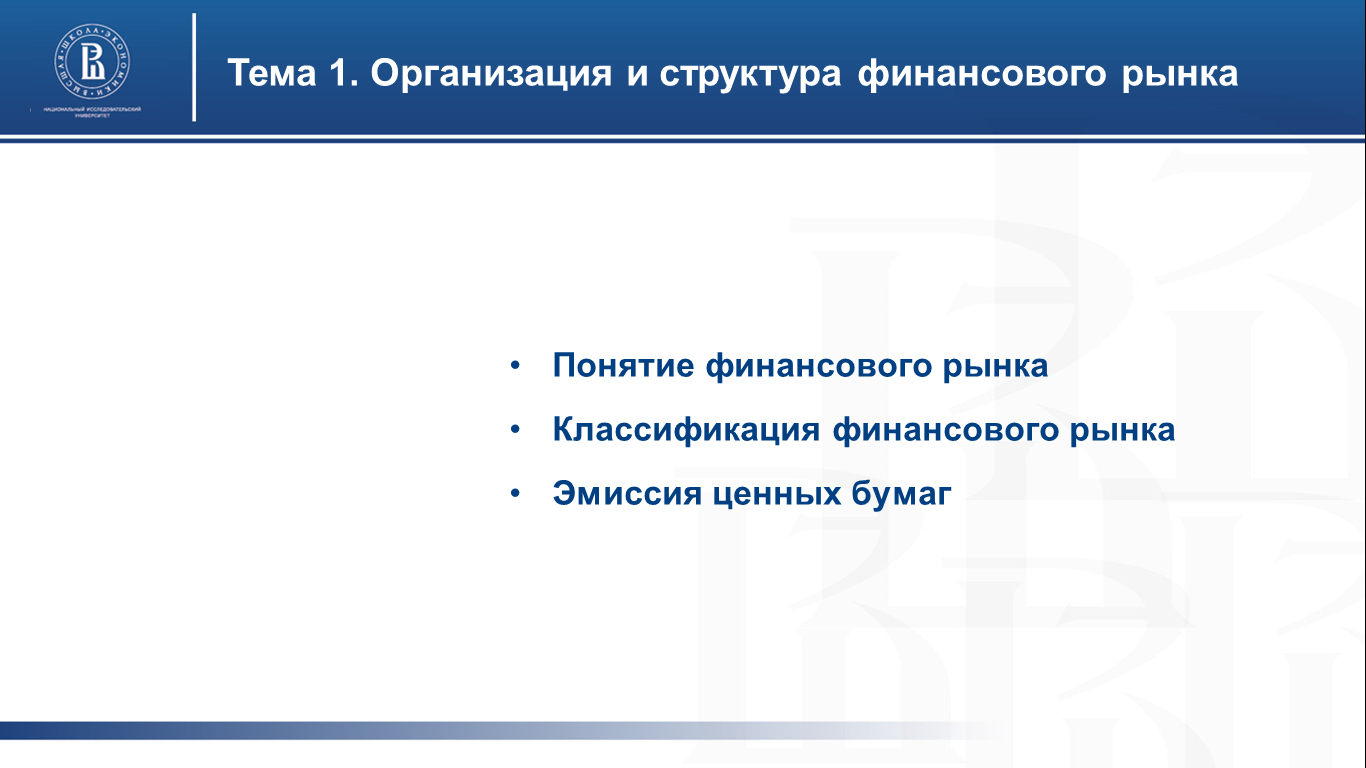 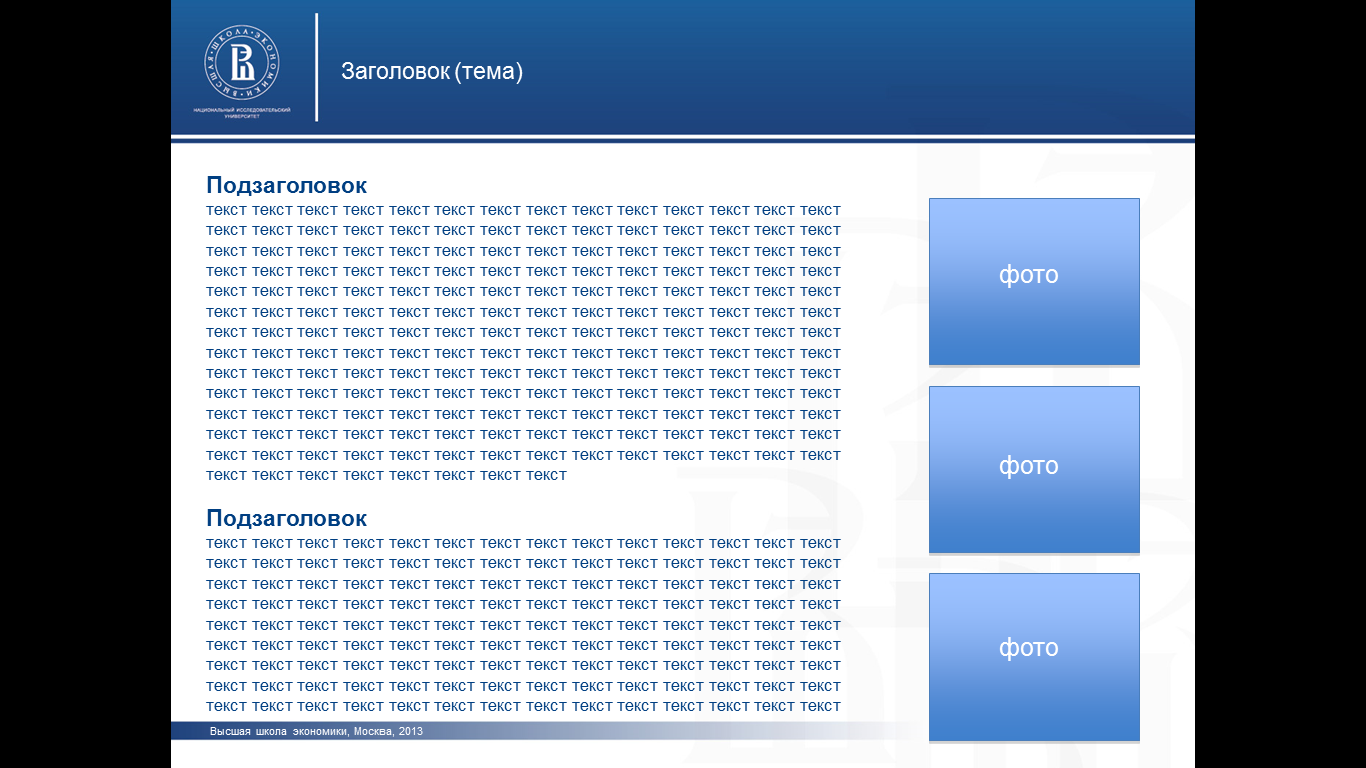 Крупнейшие организаторы по объему размещенных облигационных займов в 2015 году
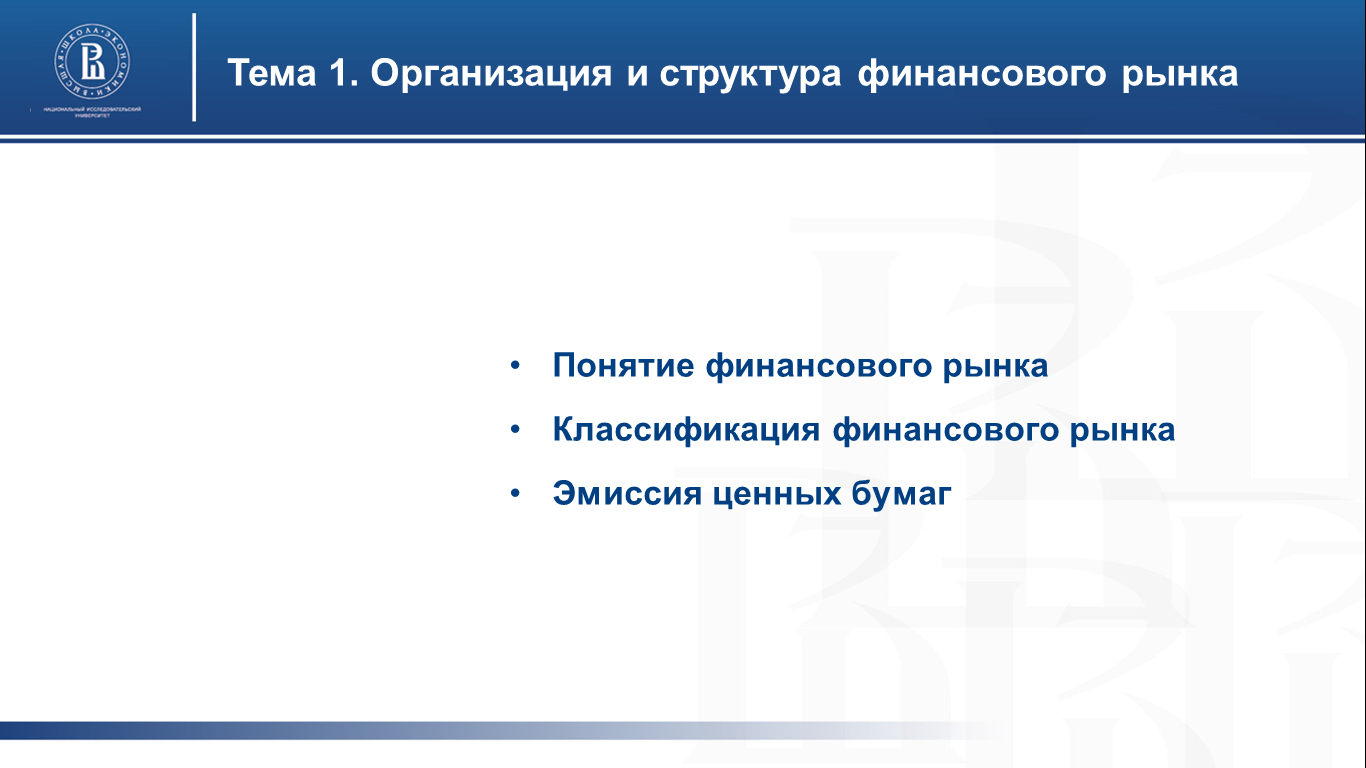 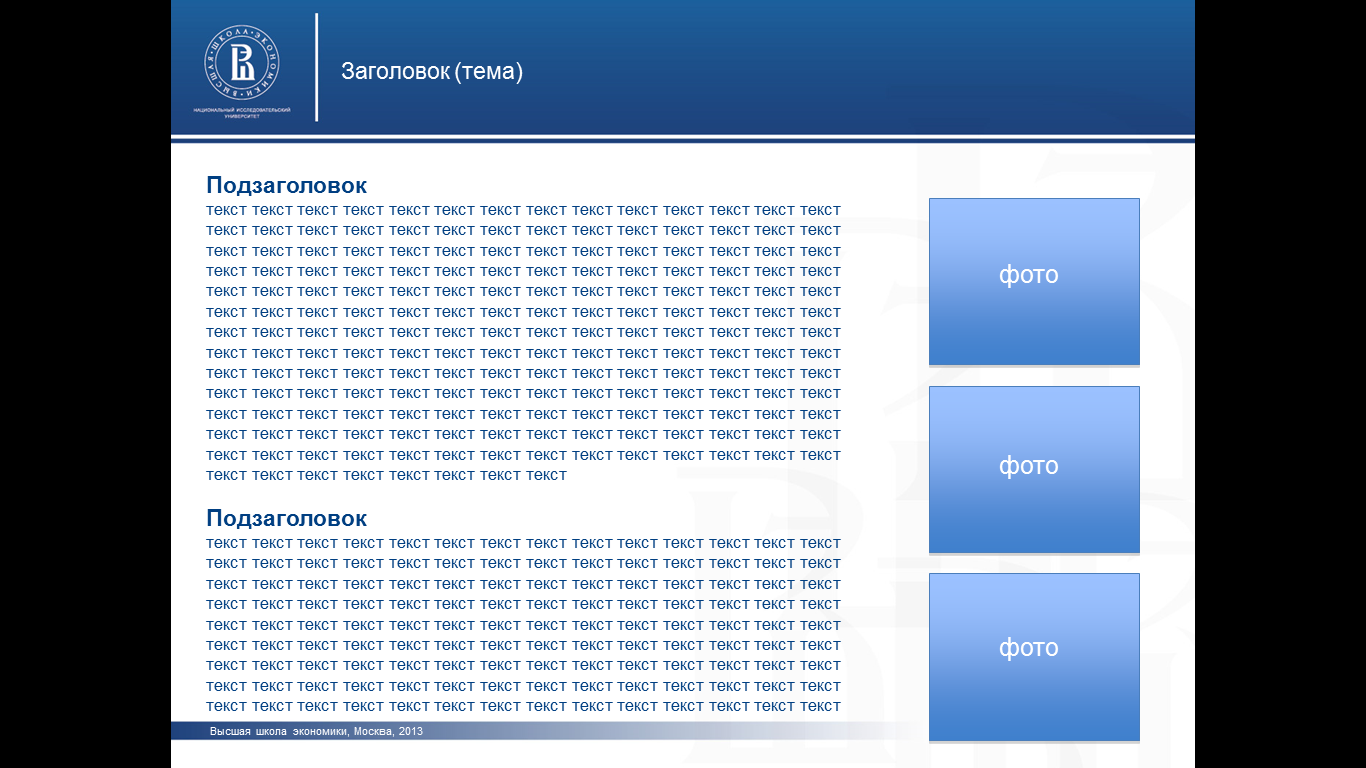 Этап. Размещение ценных бумаг
Ведущие андеррайтеры корпоративных облигационных займов в 2015 году
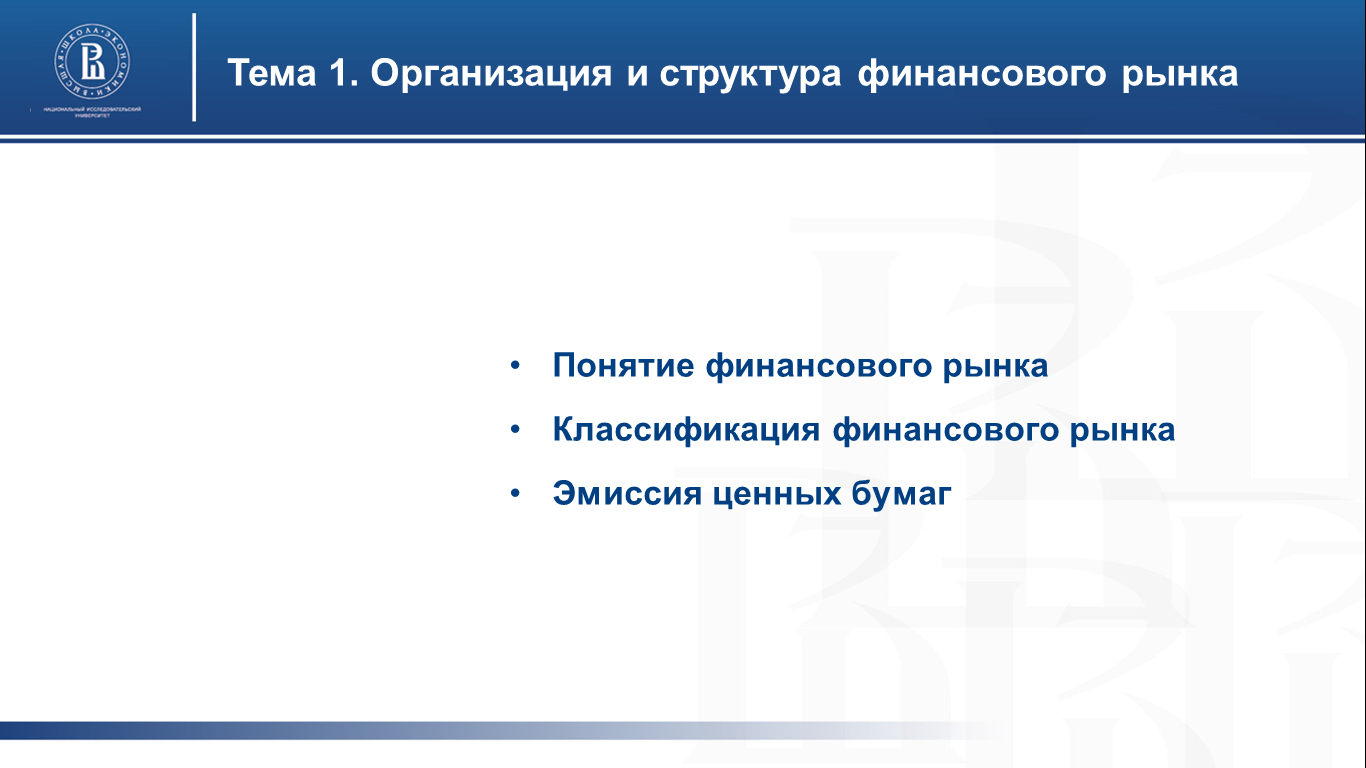 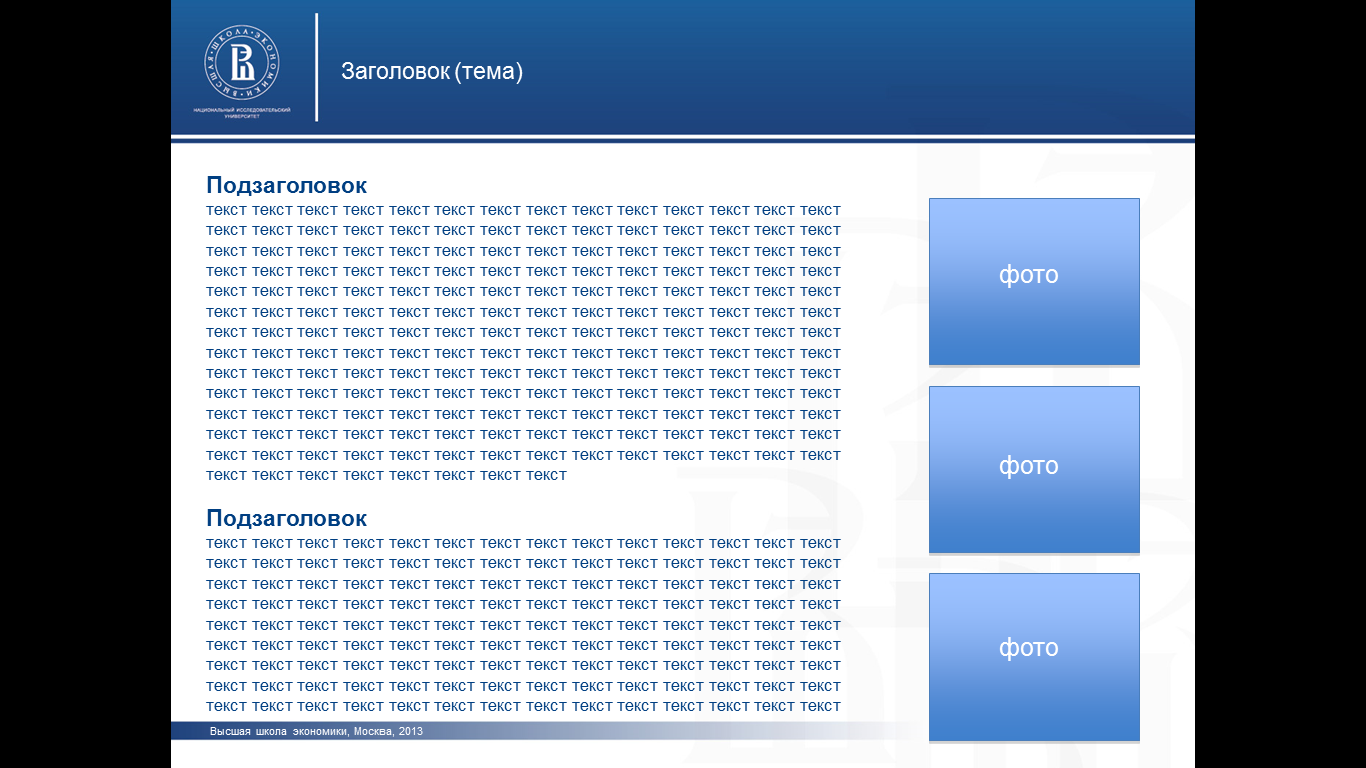 Функции организатора выпуска облигационного займа
Оценка финансового состояния и кредитоспособности эмитента
Конструирование эмиссии облигаций (определение параметров облигационного займа)
Определение круга потенциальных инвесторов 
Консультирование эмитента по юридическим и финансовым вопросам, связанным с эмиссией облигаций
Подготовка проспекта эмиссии
Сопровождение процедуры регистрации проспекта эмиссии
Обеспечение раскрытия информации на всех этапах проведения эмиссии
Подготовка инвестиционного меморандума
Формирование синдиката андеррайтеров (при необходимости)
Проведение роуд-шоу (совместно с андеррайтерами)
Взаимодействие с биржей и депозитарием
Оказание помощи эмитенту в выборе платежного агента
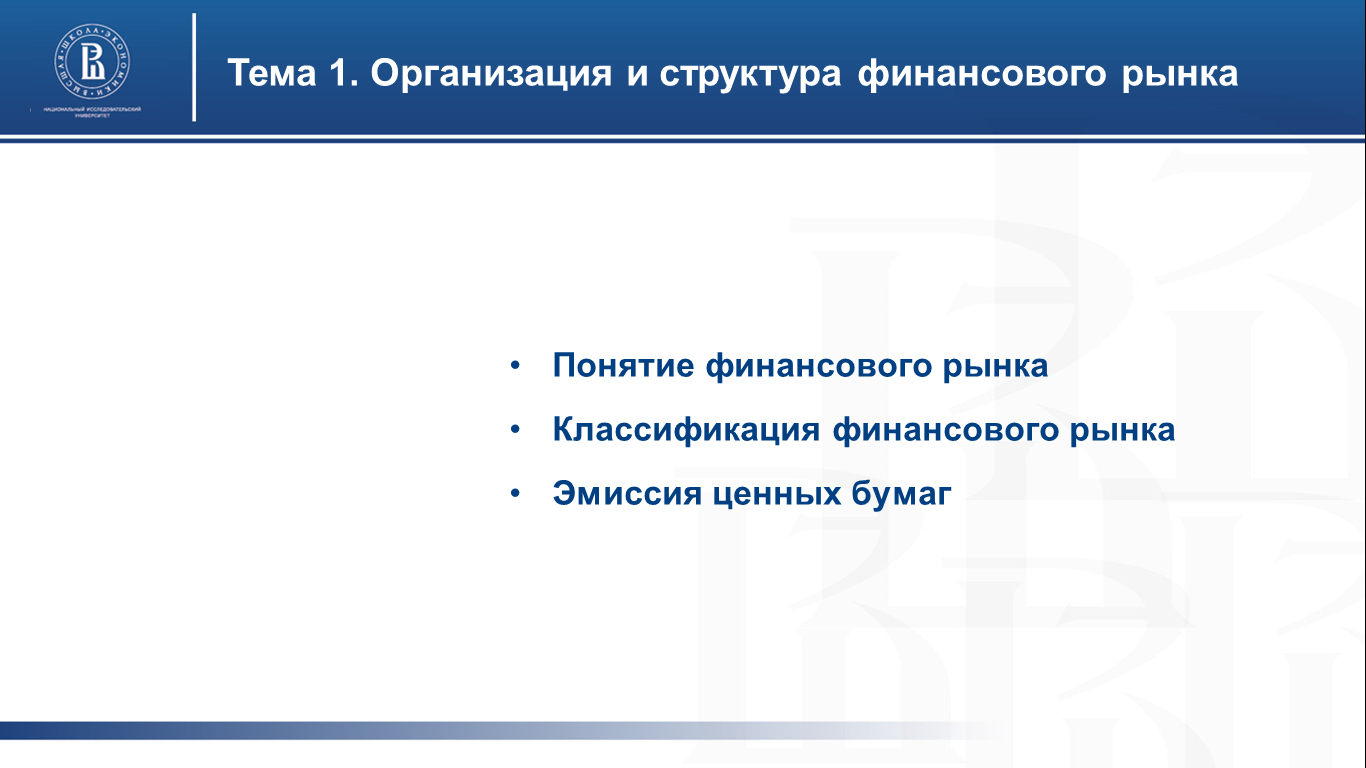 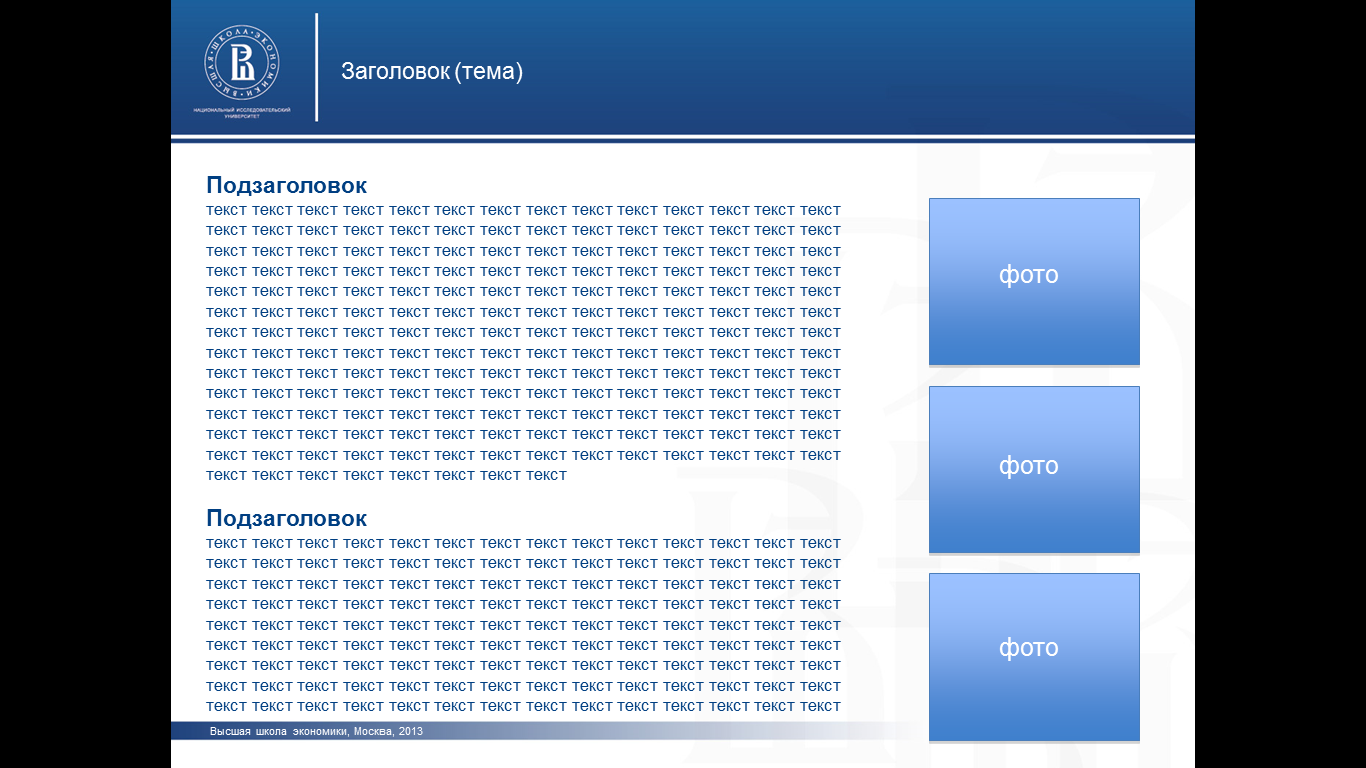 Критерии выбора организатора
Наличие широкого круга инвесторов
Опыт размещения облигационных займов
Репутация инвестиционного банка, отзывы других клиентов
Спектр услуг, оказываемых инвестиционным банком
Наличие связей с торговыми площадками 
Способность к финансовой поддержке размещаемых облигаций
Стоимость услуг
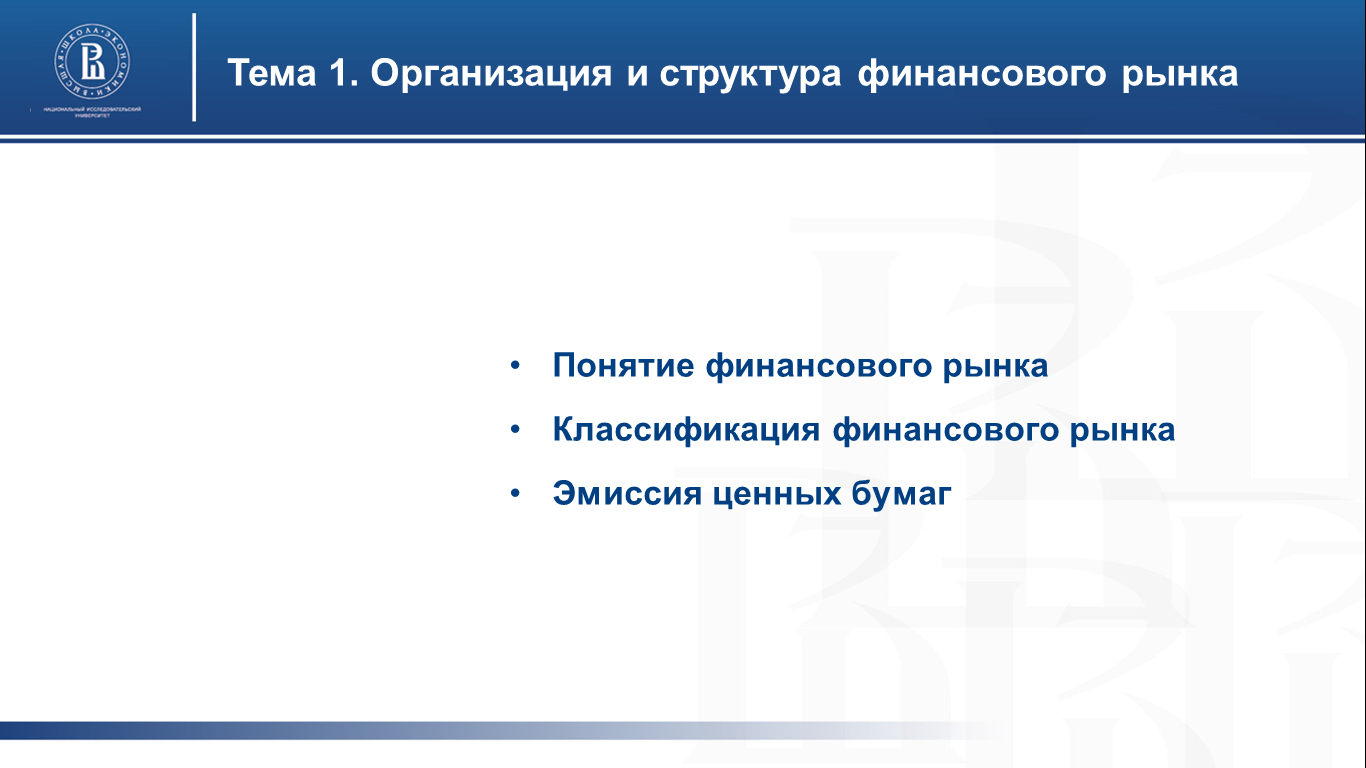 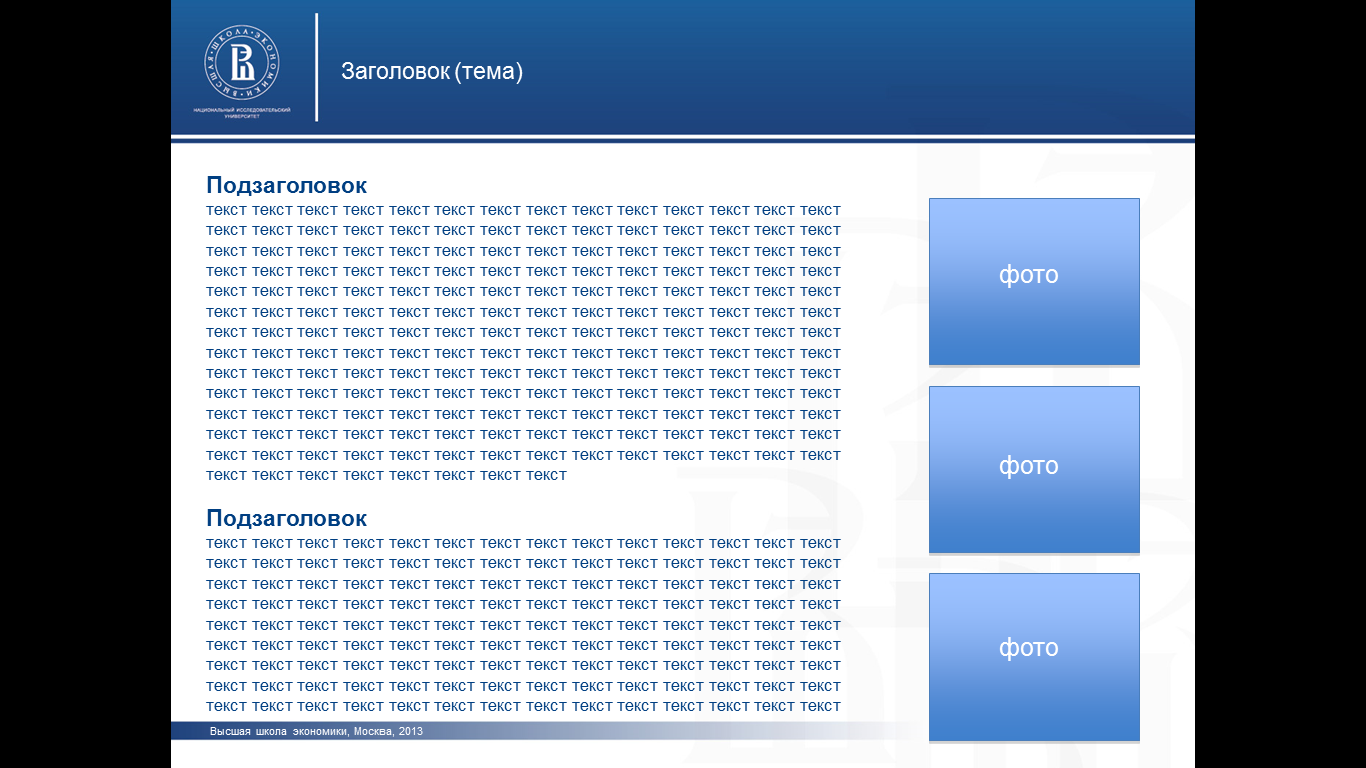 Виды андеррайтинга
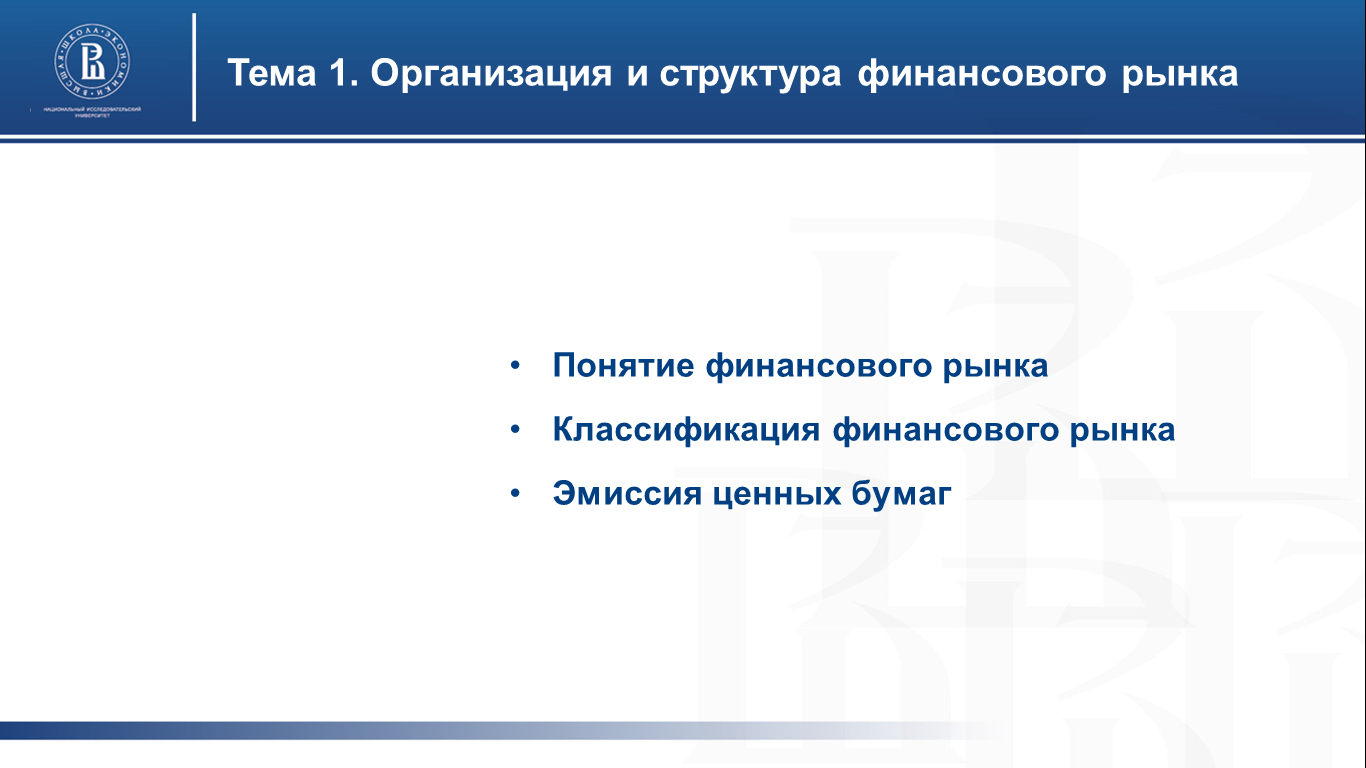 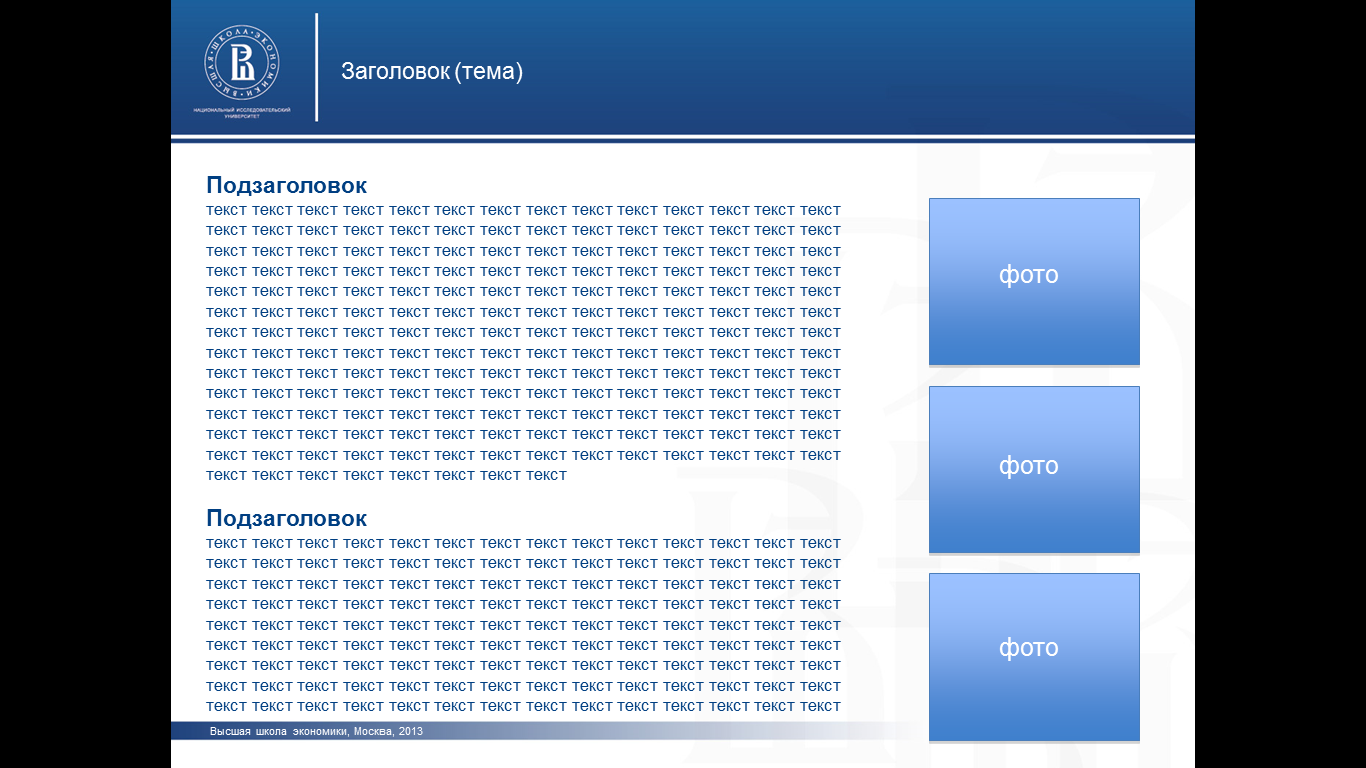 Сроки эмиссии ценных бумаг
Подготовка проспекта
20-30 дней
Регистрация проспекта
30-60 дней
Раскрытие информации
15-20 дней
Размещение
1-30 дней
Регистрация отчета
15 дней
Раскрытие информации
15-20 дней
Вторичный рынок
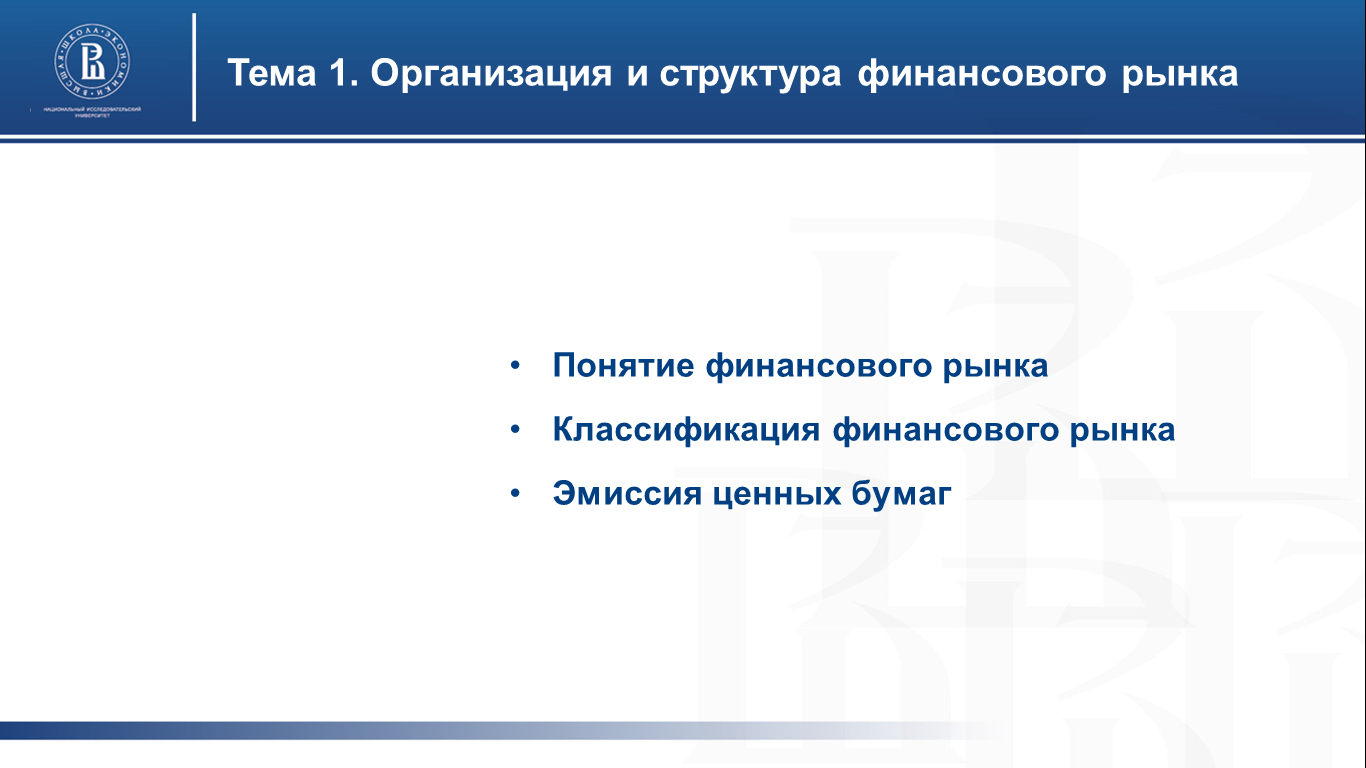 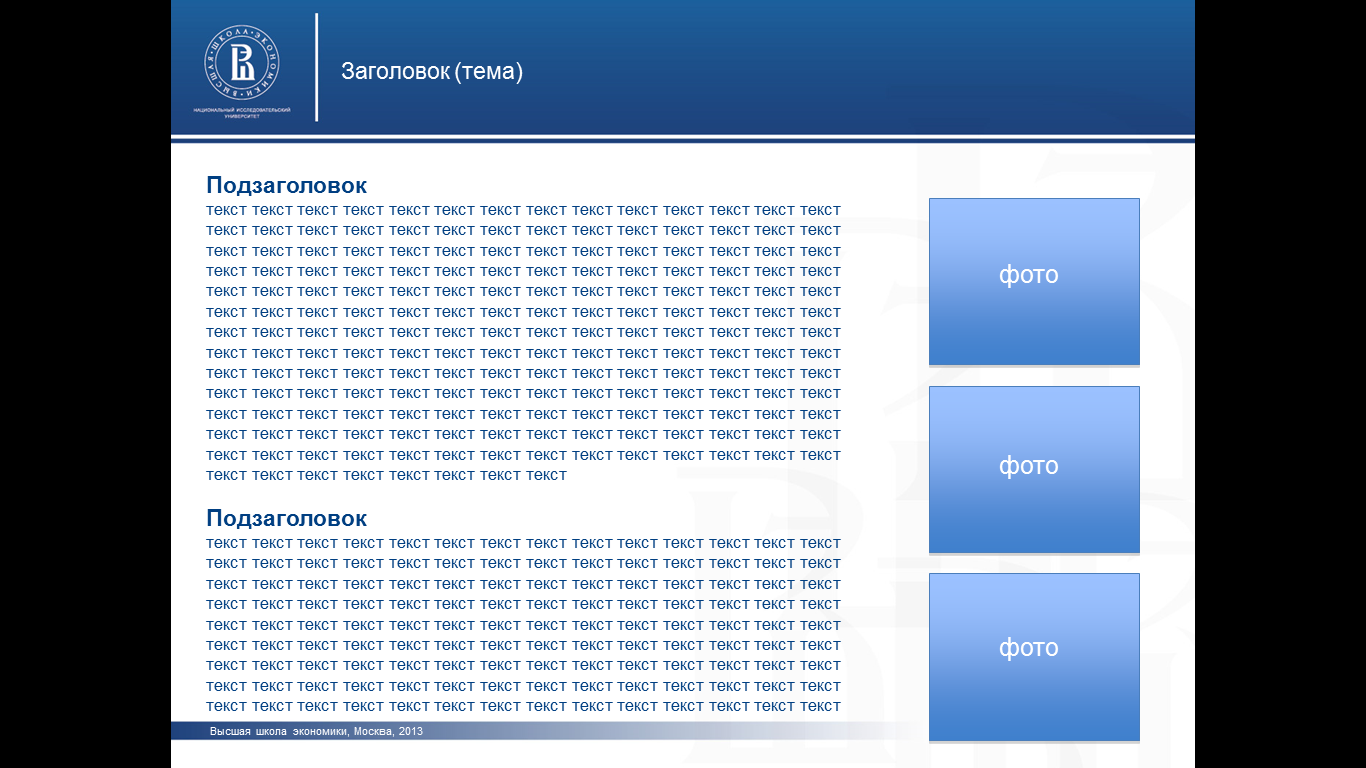 Особенности эмиссии и обращения биржевых облигаций
Эмиссия облигаций осуществляется без государственной регистрации при соблюдении следующих условий: 
размещение облигаций осуществляется путем открытой подписки на торгах фондовой биржи;
эмитент облигаций существует не менее трех лет и имеет надлежащим образом утвержденную годовую бухгалтерскую отчетность за два завершенных финансовых года, достоверность которой подтверждена аудиторским заключением; 
облигации не предоставляют их владельцам иных прав, кроме права на получение номинальной стоимости либо номинальной стоимости и фиксированного процента от номинальной стоимости;
4)  срок исполнения обязательств по   облигациям не ограничен; 
5)  облигации выпускаются в документарной форме на  предъявителя с обязательным централизованным хранением; 
6)  оплата облигаций при их размещении, а также  выплата  номинальной стоимости и процентов по облигациям осуществляются только денежными средствами.
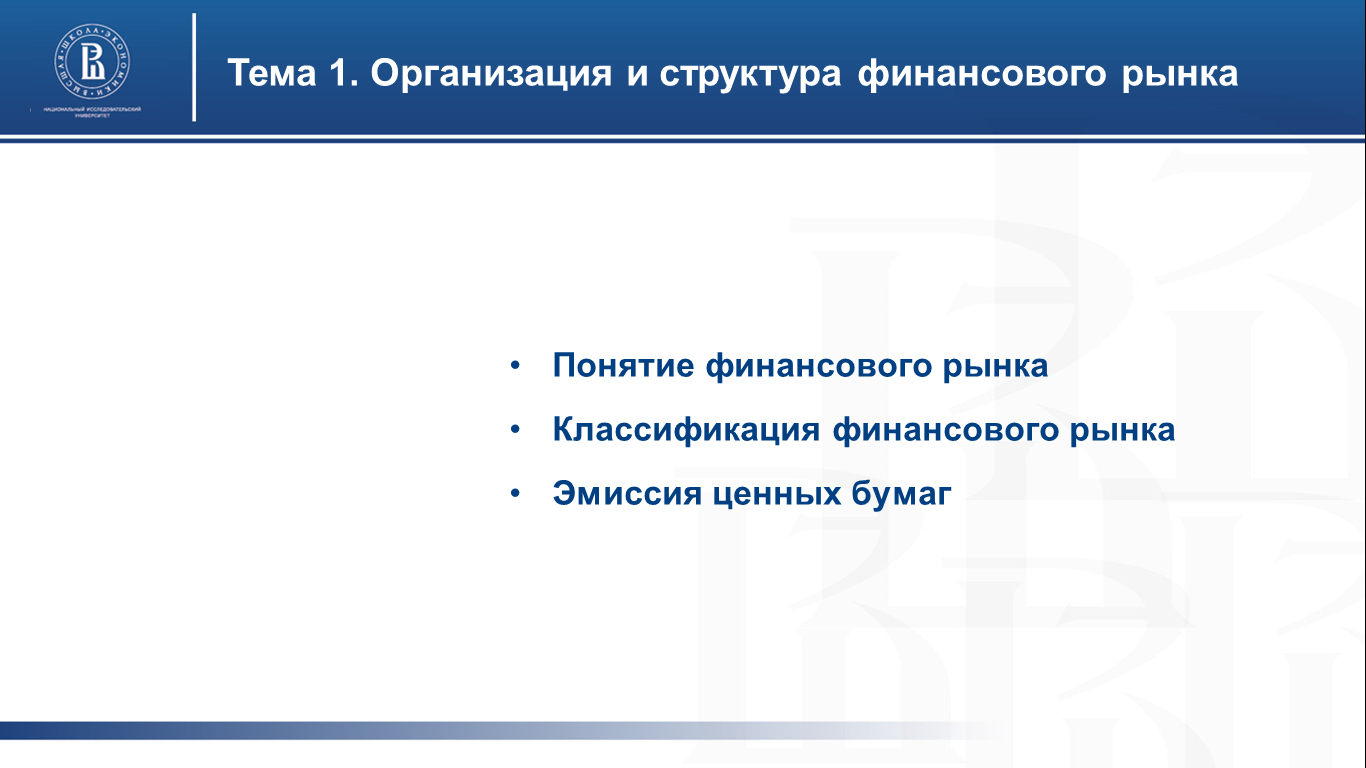